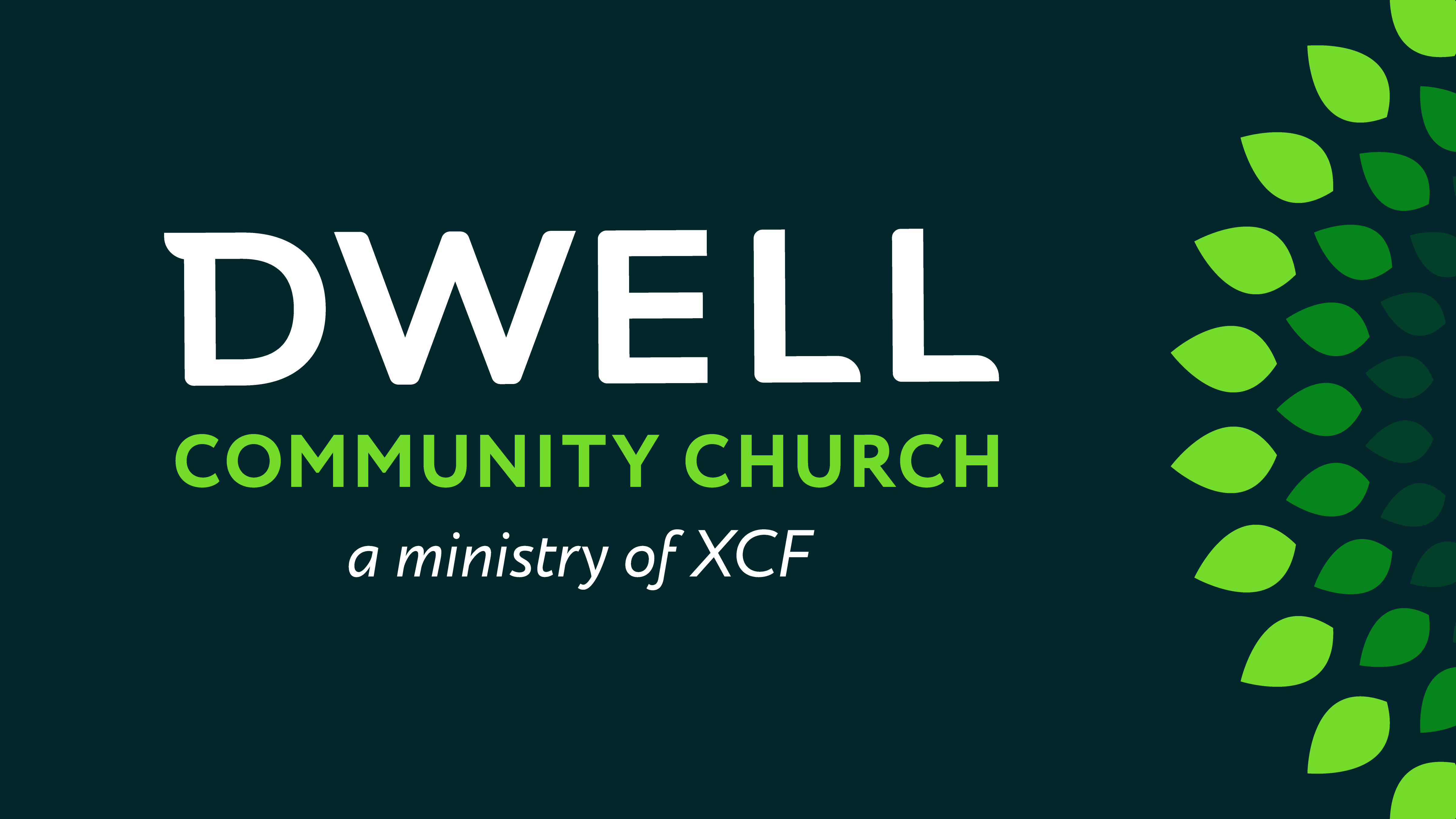 Jesus One on One
John 4
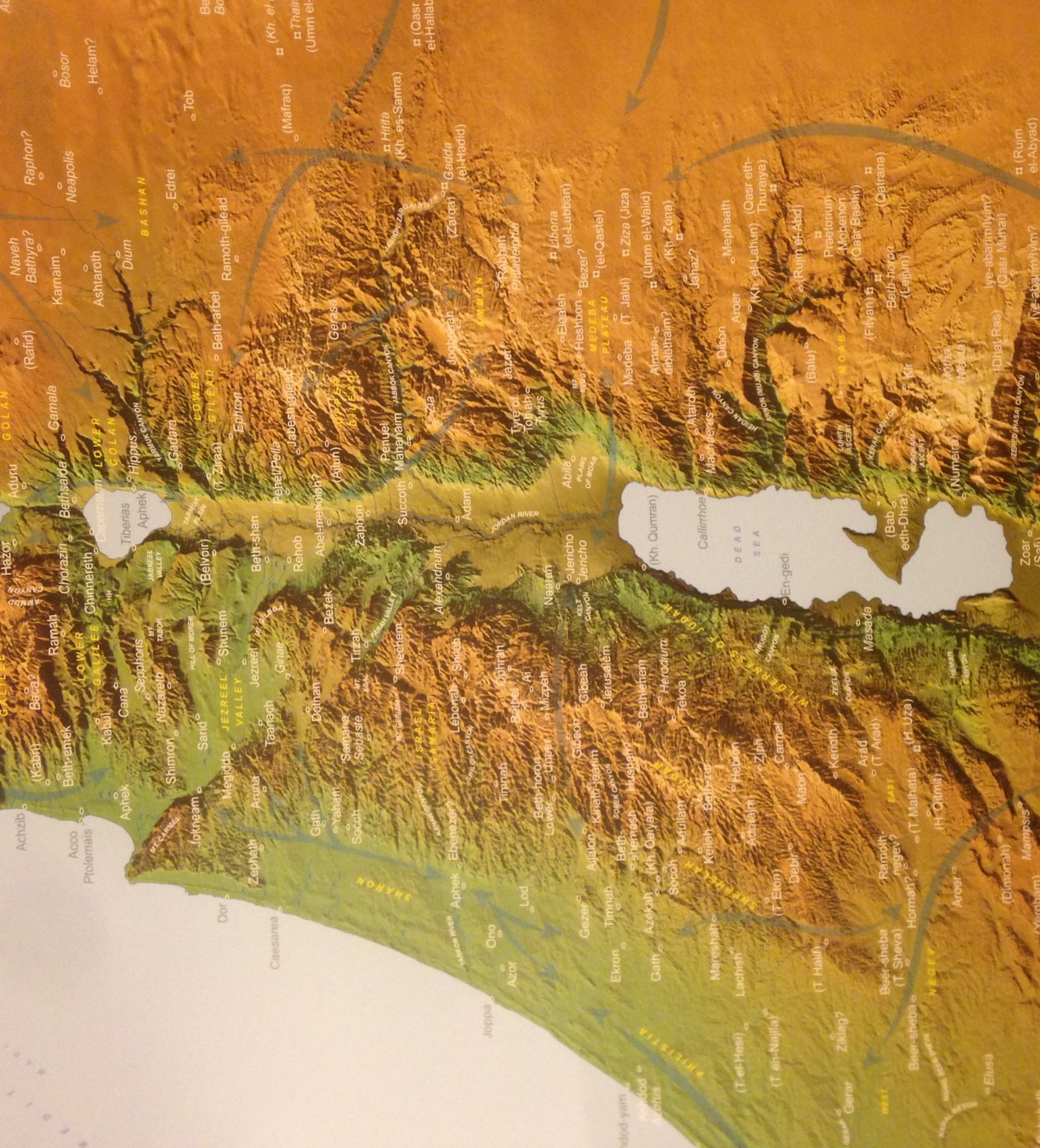 John 4:1 Jesus knew the Pharisees had heard that he was baptizing and making more disciples than John 2 (though Jesus himself didn’t baptize them—his disciples did). 3 So he left Judea and returned to Galilee. 4 He had to go through Samaria on the way.
John 4:1 Jesus knew the Pharisees had heard that he was baptizing and making more disciples than John 2 (though Jesus himself didn’t baptize them—his disciples did). 3 So he left Judea and returned to Galilee. 4 He had to go through Samaria on the way.
Galilee
Jesus One on One
Judea
Jerusalem
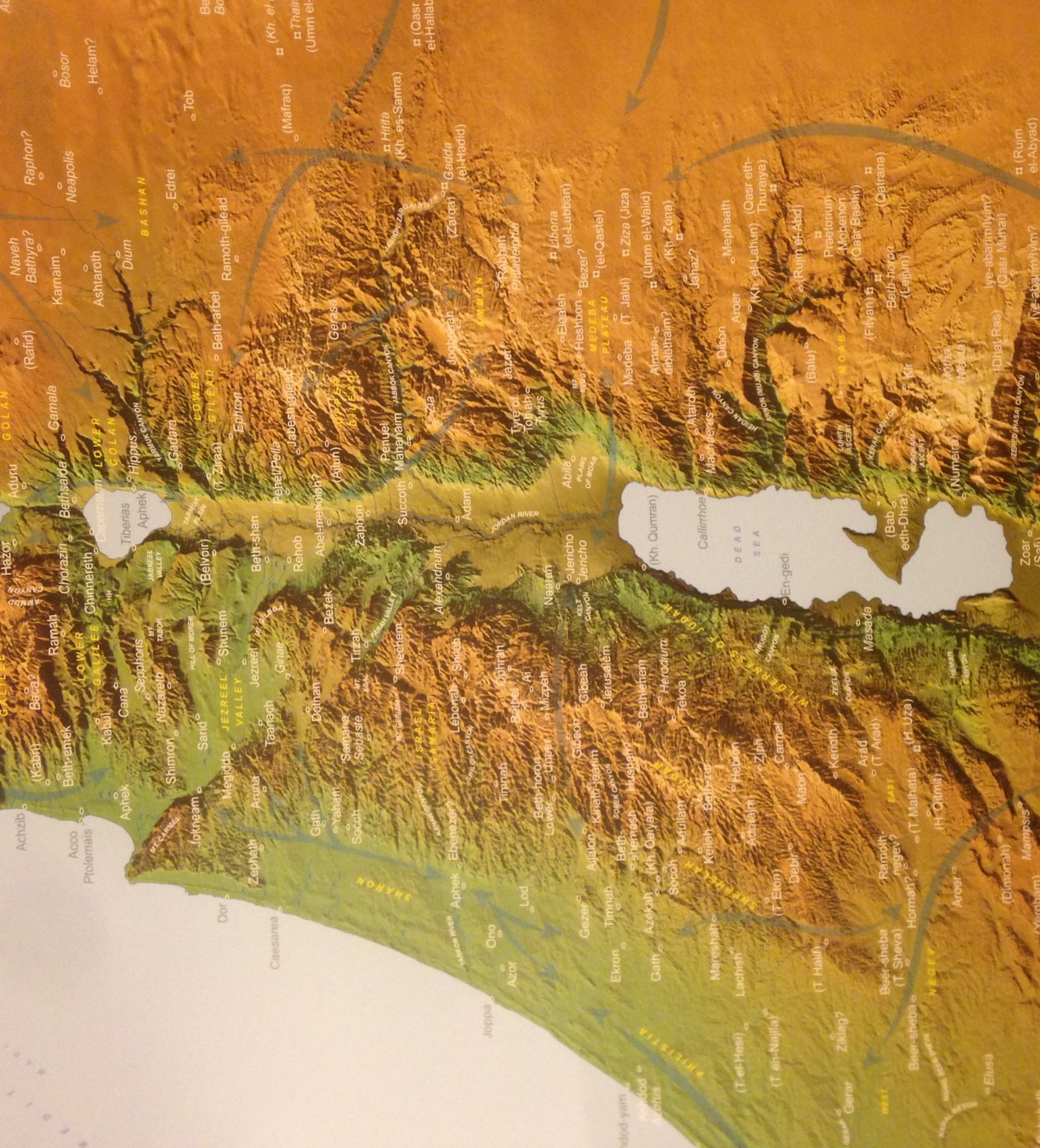 John 4:1 Jesus knew the Pharisees had heard that he was baptizing and making more disciples than John 2 (though Jesus himself didn’t baptize them—his disciples did). 3 So he left Judea and returned to Galilee. 4 He had to go through Samaria on the way.
John 4:1 Jesus knew the Pharisees had heard that he was baptizing and making more disciples than John 2 (though Jesus himself didn’t baptize them—his disciples did). 3 So he left Judea and returned to Galilee. 4 He had to go through Samaria on the way.
John 4:1 Jesus knew the Pharisees had heard that he was baptizing and making more disciples than John 2 (though Jesus himself didn’t baptize them—his disciples did). 3 So he left Judea and returned to Galilee. 4 He had to go through Samaria on the way.
Galilee
Samaria
Judea
Jerusalem
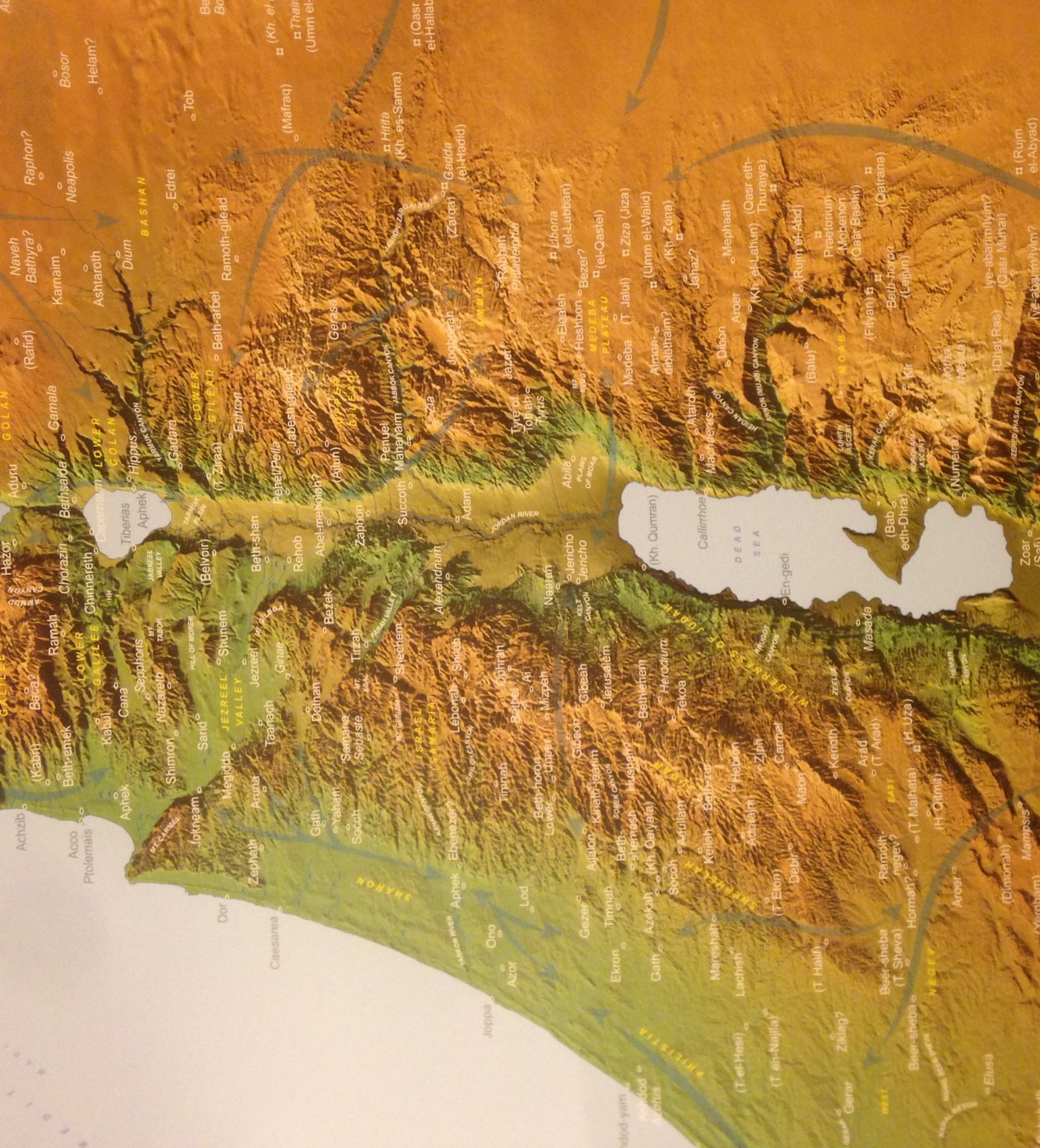 John 4:1 Jesus knew the Pharisees had heard that he was baptizing and making more disciples than John 2 (though Jesus himself didn’t baptize them—his disciples did). 3 So he left Judea and returned to Galilee. 4 He had to go through Samaria on the way.
John 4:1 Jesus knew the Pharisees had heard that he was baptizing and making more disciples than John 2 (though Jesus himself didn’t baptize them—his disciples did). 3 So he left Judea and returned to Galilee. 4 He had to go through Samaria on the way.
John 4:5 Eventually he came to the Samaritan village of Sychar, near the field that Jacob gave to his son Joseph. 
Jacob’s well was there; and Jesus, tired from the long walk, sat wearily beside the well about noontime.
Galilee
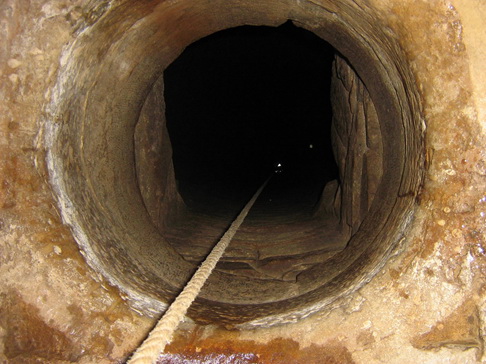 Samaria
Judea
Jerusalem
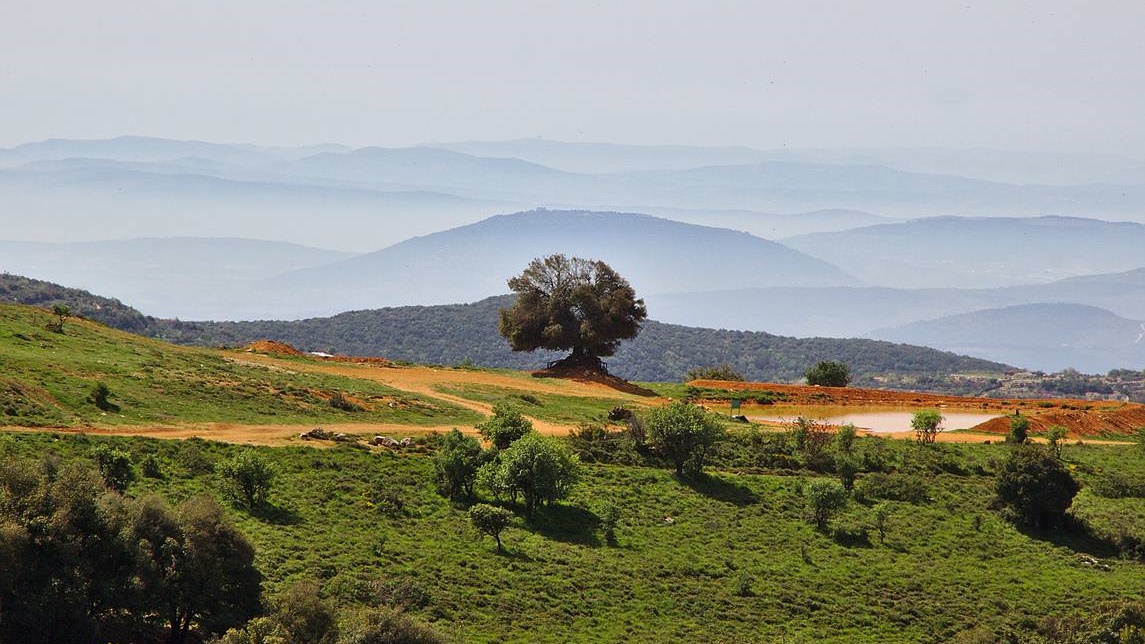 4:7 “please give me a drink.”
John 4:7 Soon a Samaritan woman came to draw water, and Jesus said to her,
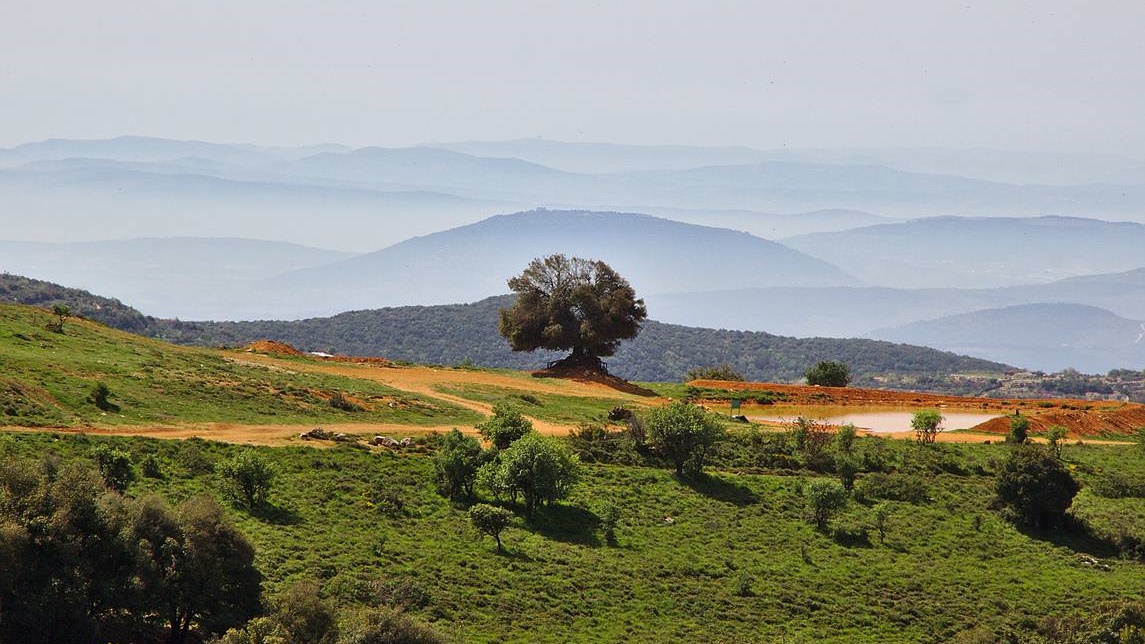 Jesus One on One: Jesus and the Samaritan Woman
4:7 “please give me a drink.”
John 4:7 Soon a Samaritan woman came to draw water, and Jesus said to her … 8 He was alone at the time because his disciples had gone into the village to buy some food.
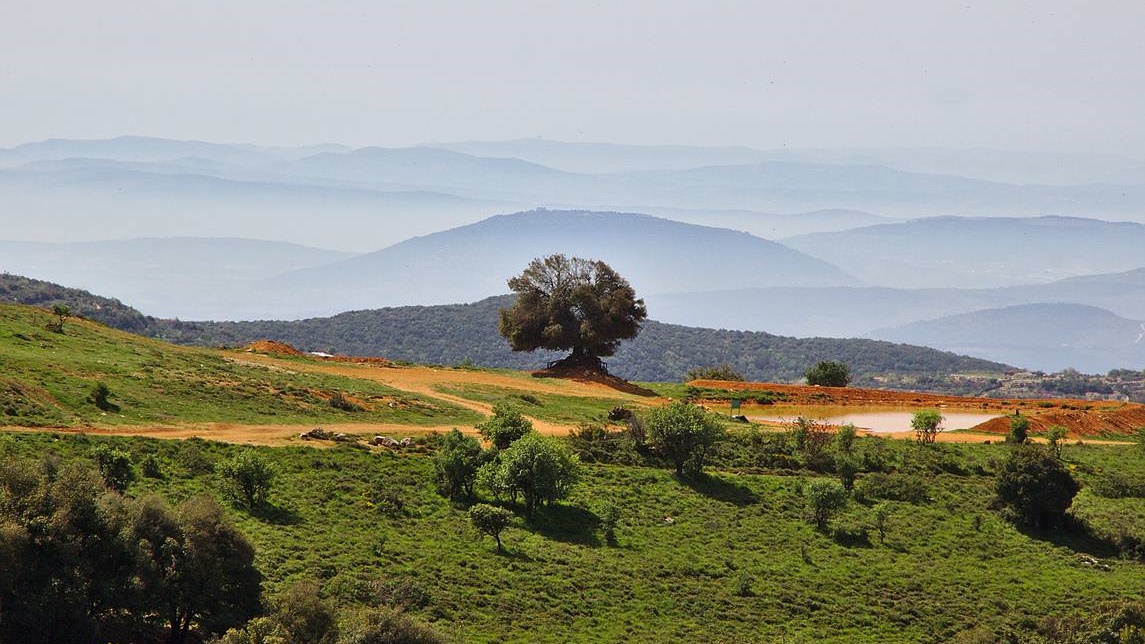 Jesus One on One: Jesus and the Samaritan Woman
4:7 “please give me a drink.”
4:9 “You are a Jew, and I am a Samaritan woman.  Why are you asking me for a drink?”
John 4:8 He was alone at the time because his disciples had gone into the village to buy some food. 9 The woman was surprised, for Jews refuse to have anything to do with Samaritans.  She said to Jesus,
John 4:9 The woman was surprised, for Jews refuse to have anything to do with Samaritans.  She said to Jesus,
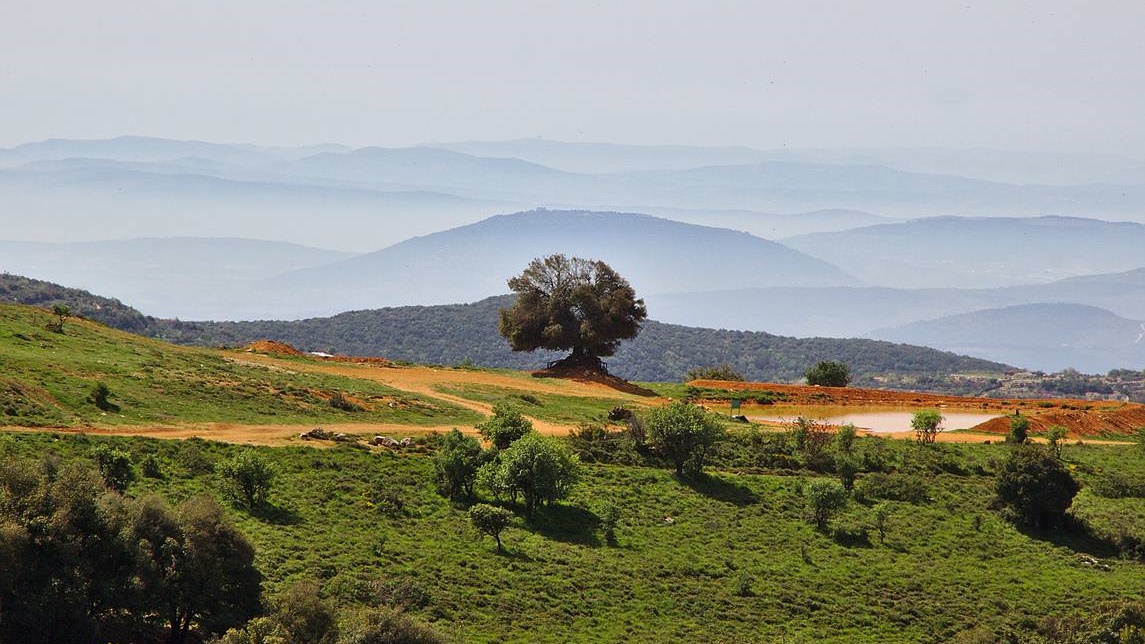 Jesus One on One: Jesus and the Samaritan Woman
4:10 “If only you knew the gift God has for you and who you are speaking to, you would ask me, and I would give you living water.”
4:11 “But sir, you don’t have a rope or a bucket,” she said, “and this well is very deep.  Where would you get this living water?
John 4:10 Jesus replied,
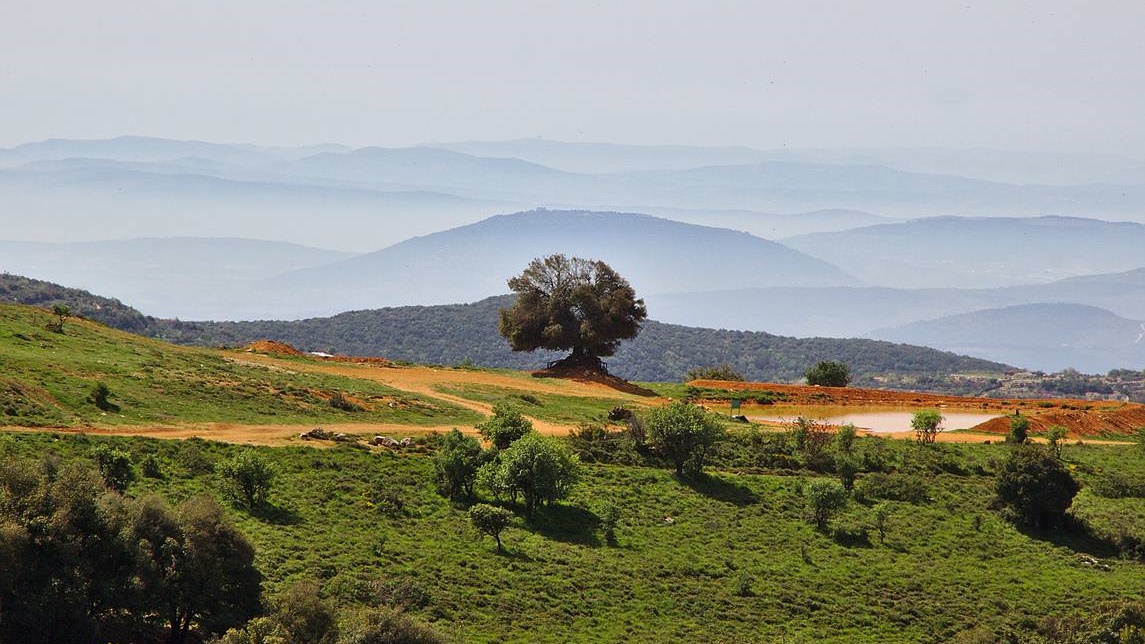 Jesus One on One: Jesus and the Samaritan Woman
John 4:12 And besides, do you think you’re greater than our ancestor Jacob, who gave us this well? How can you offer better water than he and his sons and his animals enjoyed?”
4:10 “If only you knew the gift God has for you and who you are speaking to, you would ask me, and I would give you living water.”
John 4:10 Jesus replied,
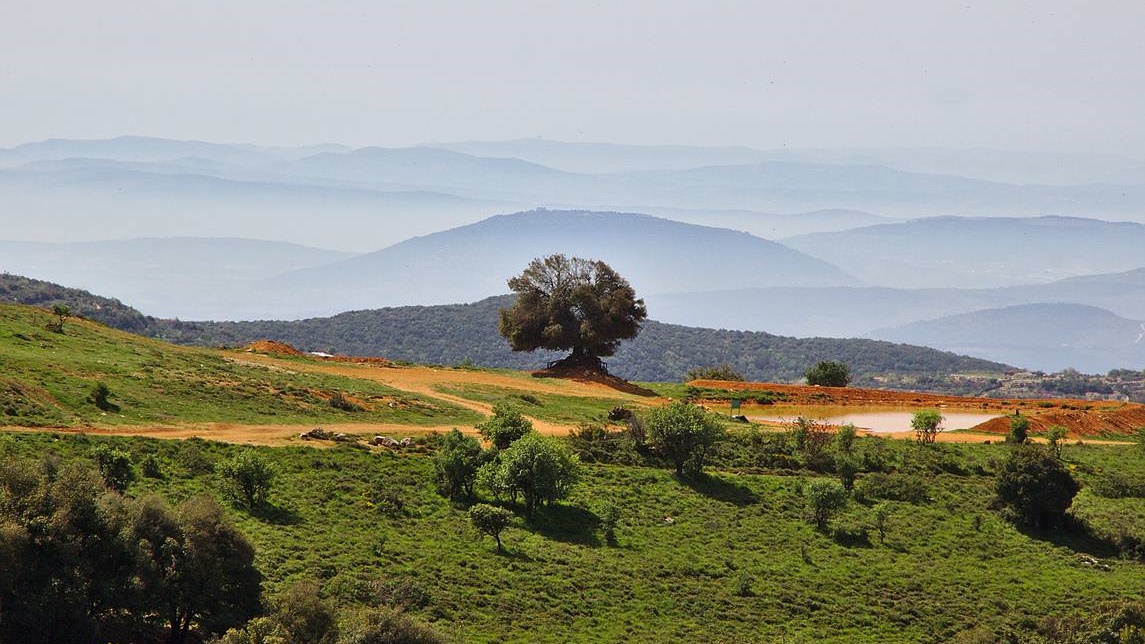 Jesus One on One: Jesus and the Samaritan Woman
4:13 “Anyone who drinks this water will soon become thirsty again.  14 But those who drink the water I give will never be thirsty again.  It becomes a fresh, bubbling spring within them, giving them eternal life.”
4:15 “Please, sir,” the woman said, “give me this water! Then I’ll never be thirsty again, and I won’t have to come here to get water.”
John 4:13 And Jesus replied,
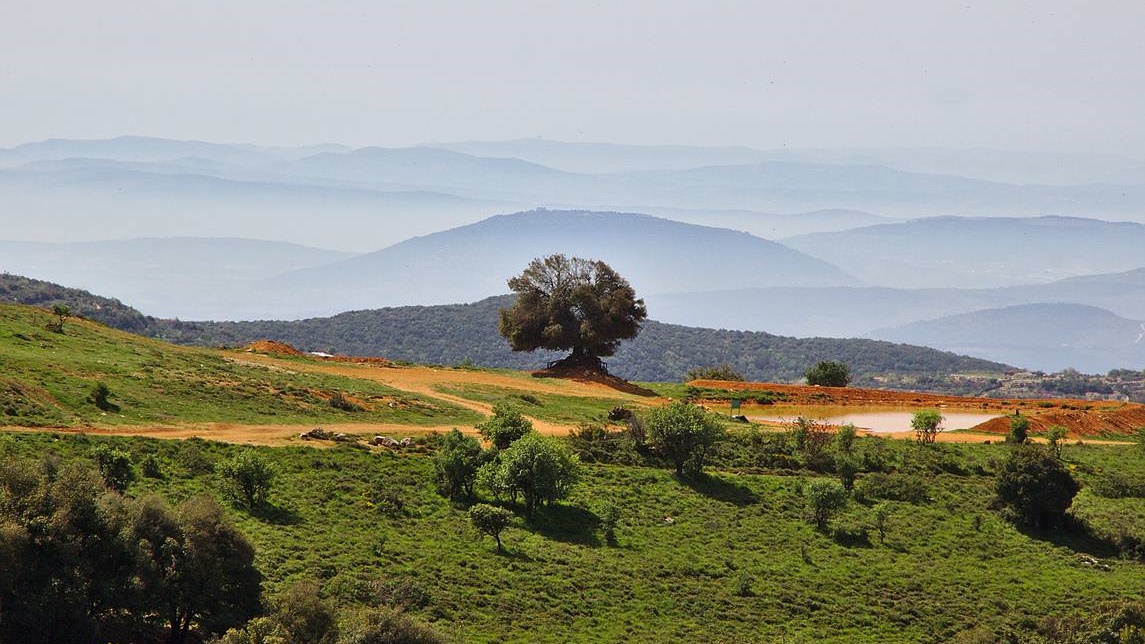 Jesus One on One: Jesus and the Samaritan Woman
4:16 “ Go and get your husband,”
John 4:16 Jesus told her.
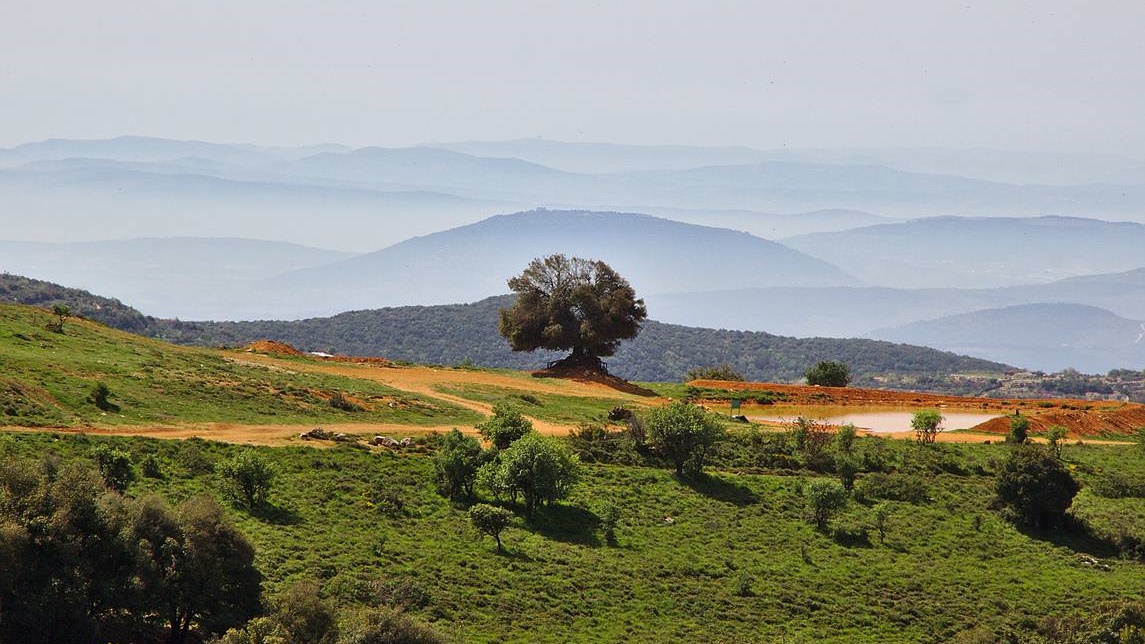 Jesus One on One: Jesus and the Samaritan Woman
4:16 “ Go and get your husband,”
4:17 “I don’t have a husband,”
John 4:16 Jesus told her.
4:17 the woman replied.
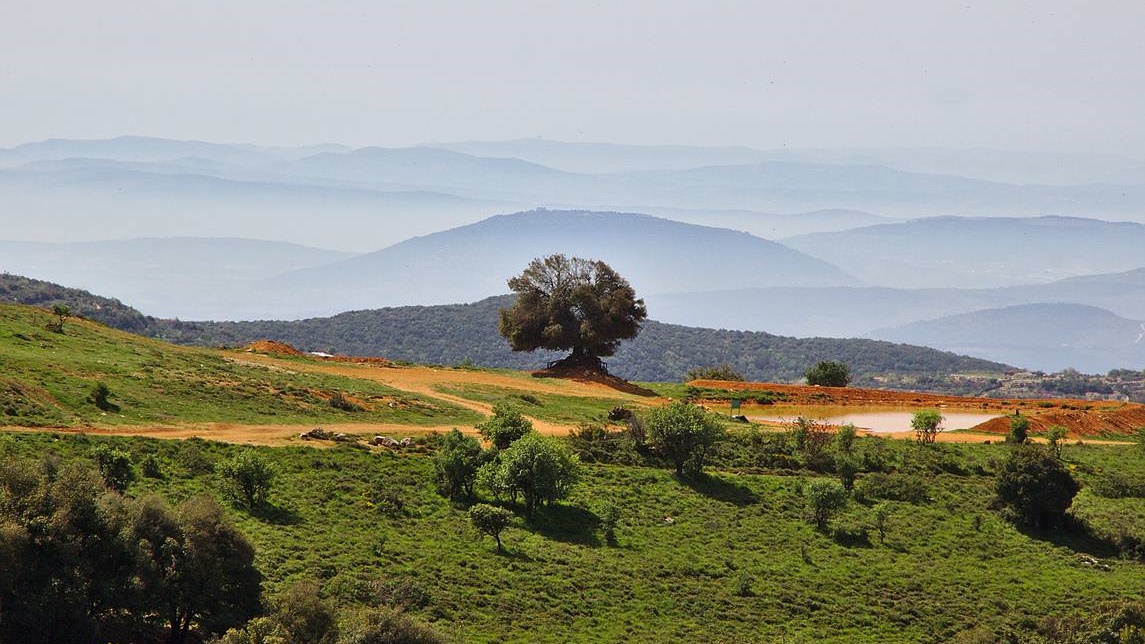 Jesus One on One: Jesus and the Samaritan Woman
4:17 “You’re right! You don’t have a husband – 18 for you have had five husbands, and you aren’t even married to the man you’re living with now.  You certainly spoke the truth!”
4:19 “Sir, you must be a prophet…”
John 4:17 Jesus said
4:19 the woman said,
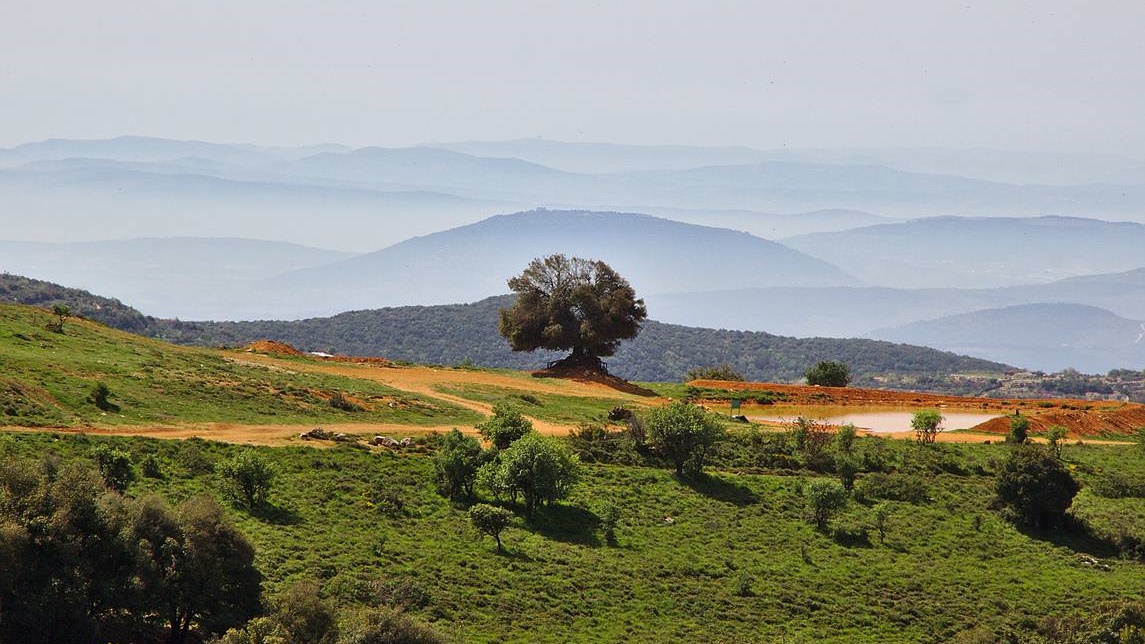 Jesus One on One: Jesus and the Samaritan Woman
4:17 “You’re right! You don’t have a husband – 18 for you have had five husbands, and you aren’t even married to the man you’re living with now.  You certainly spoke the truth!”
4:19 “Sir, you must be a prophet…”
John 4:17 Jesus said
4:19 the woman said,
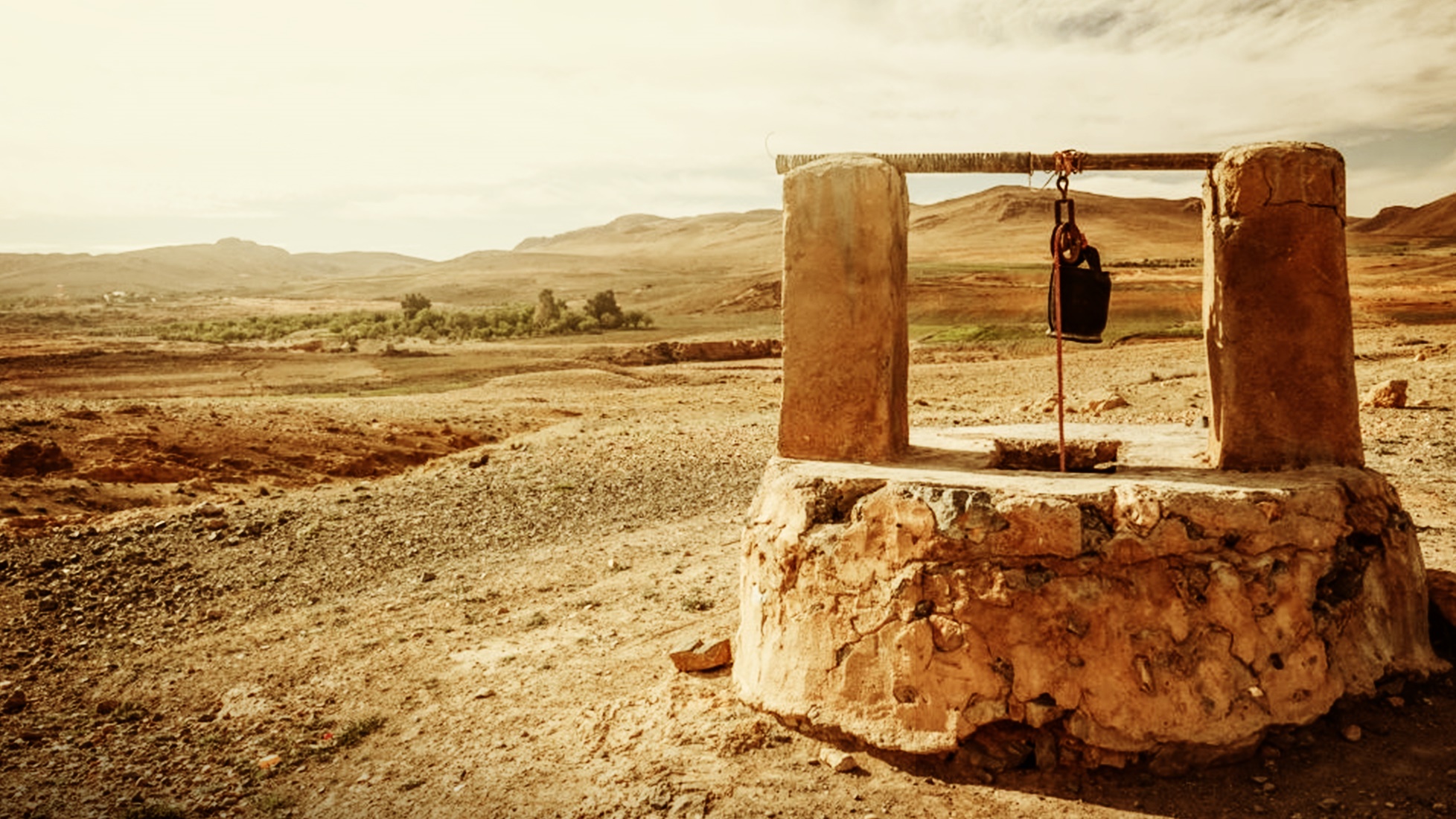 Thirst
Psalm 42:1 As the deer longs for streams of water, so I long for you, O God.  I thirst for God, the living God.  When can I go and stand before him?
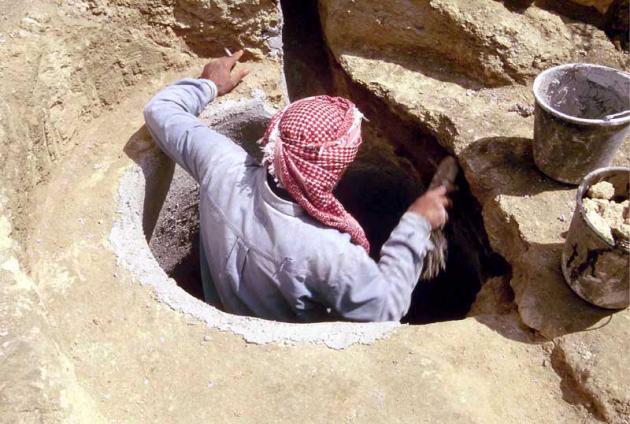 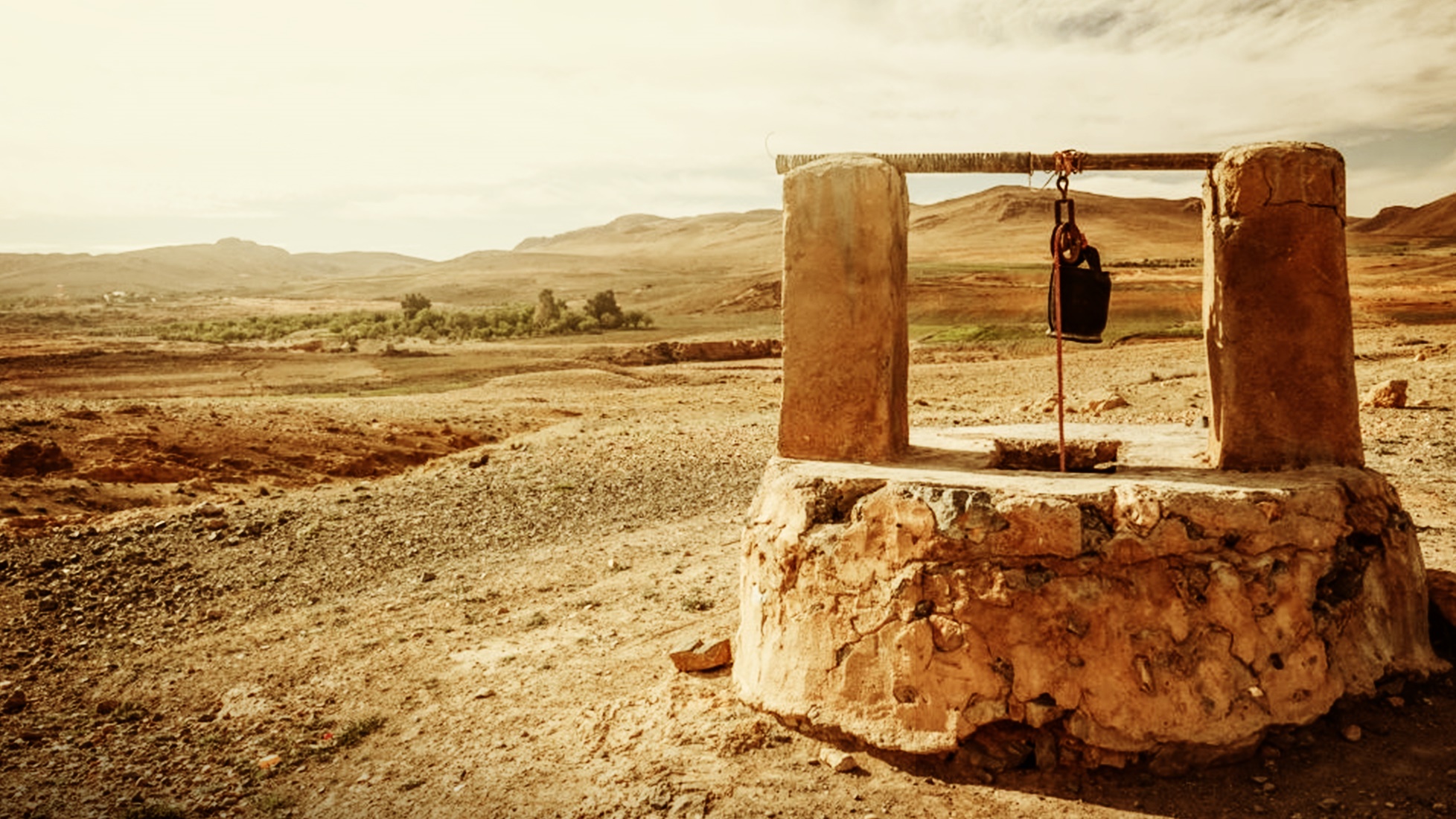 A relationship with God is the only thing that can quench your thirst
Thirst
Jeremiah 2:13 For my people have done two evil things: They have abandoned me – the fountain of living water.  And they have dug for themselves cracked cisterns that can hold no water at all!
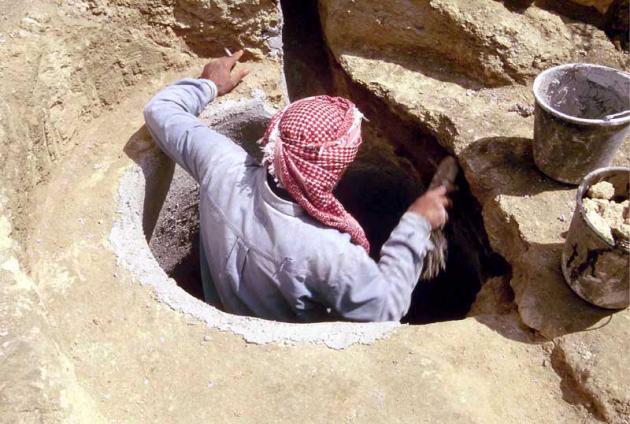 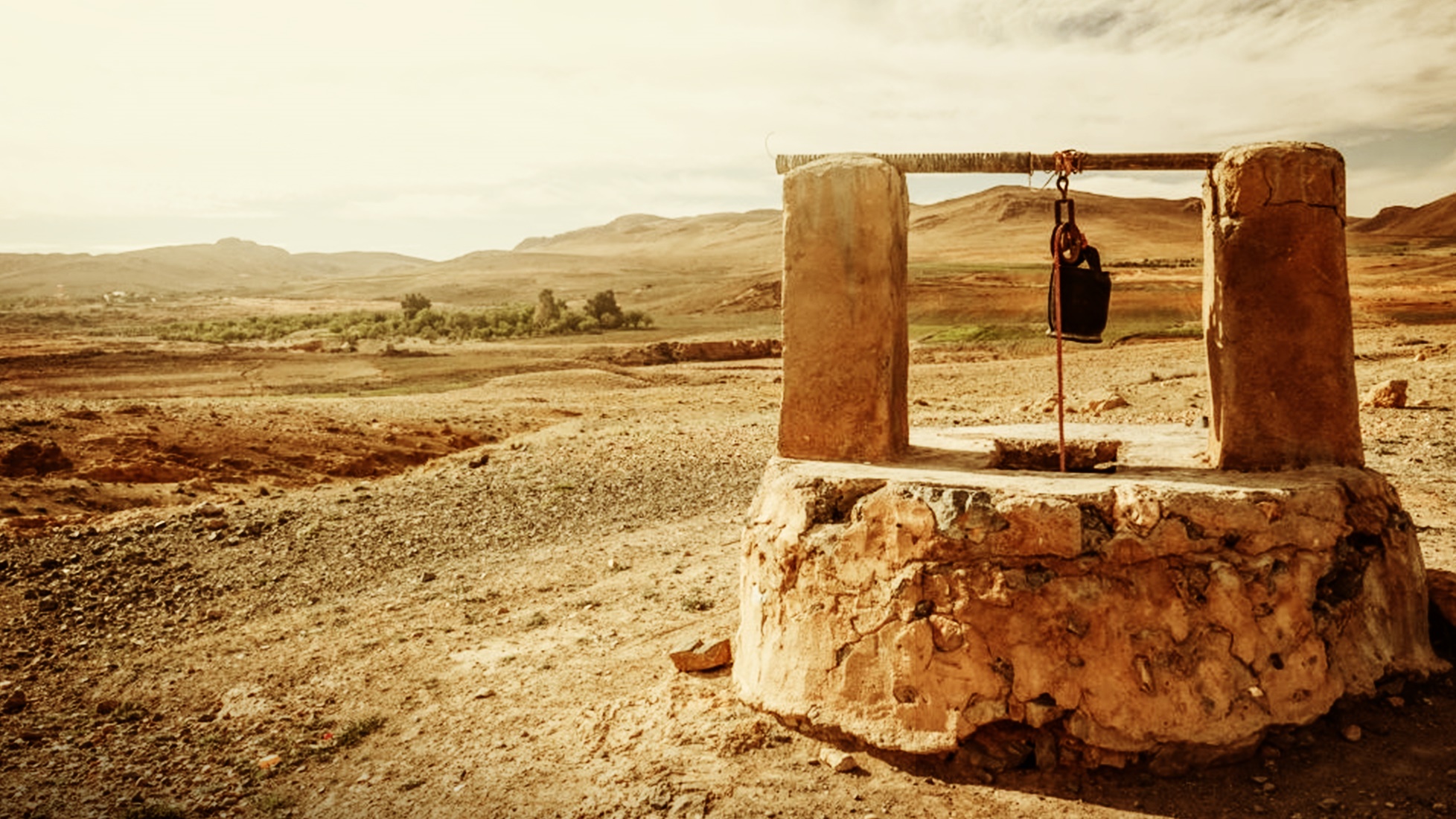 A relationship with God is the only thing that can quench your thirst
Thirst
Jeremiah 2:13 For my people have done two evil things: They have abandoned me – the fountain of living water.  And they have dug for themselves cracked cisterns that can hold no water at all!
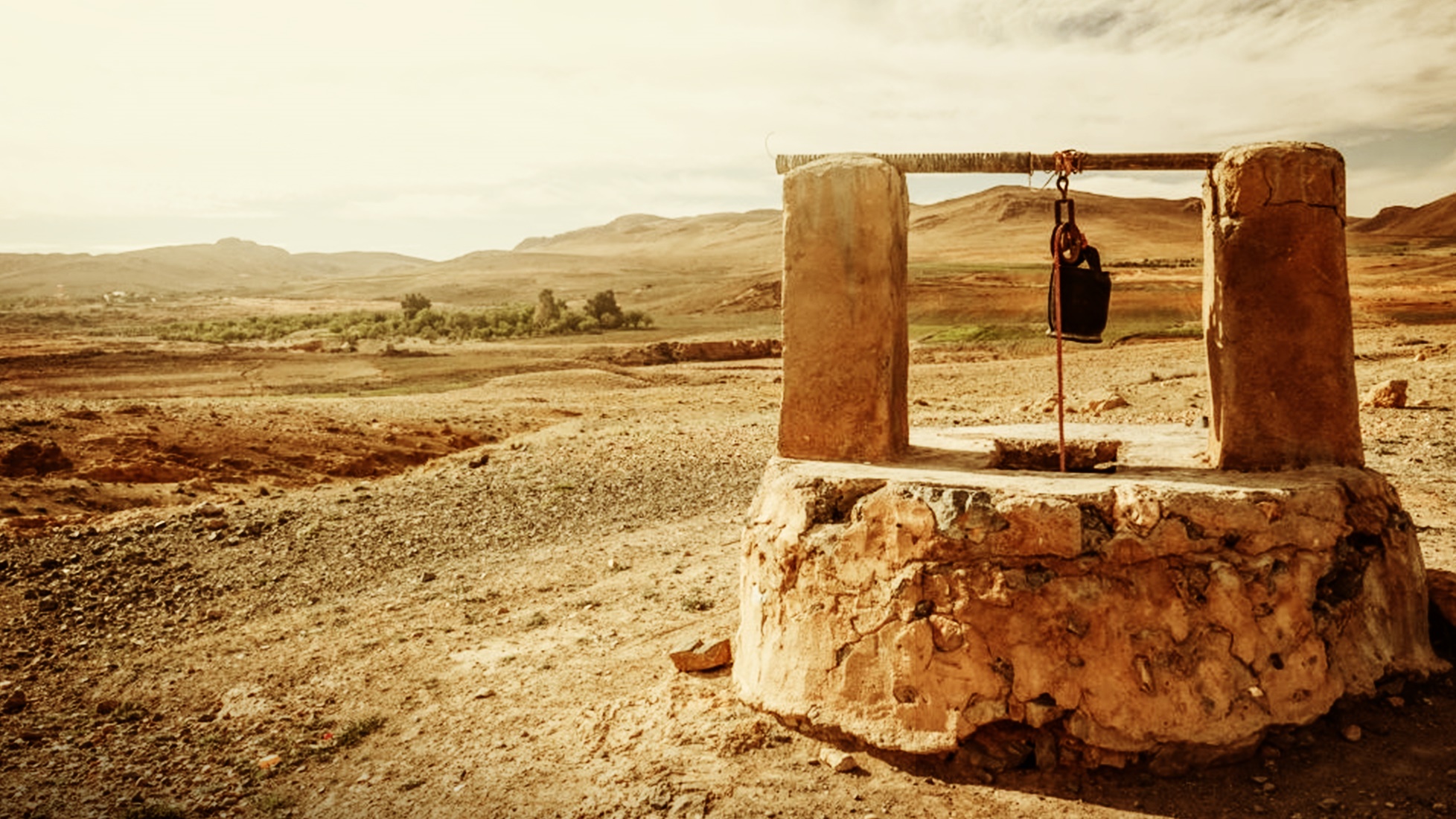 A relationship with God is the only thing that can quench your thirst
Thirst
John 4:10 Jesus replied, “If only you knew the gift God has for you…
14 But those who drink the water I give will never be thirsty again.  It becomes a fresh, bubbling spring within them, giving them eternal life.”
14 But those who drink the water I give will never be thirsty again.  It becomes a fresh, bubbling spring within them, giving them eternal life.”
14 But those who drink the water I give will never be thirsty again.  It becomes a fresh, bubbling spring within them, giving them eternal life.”
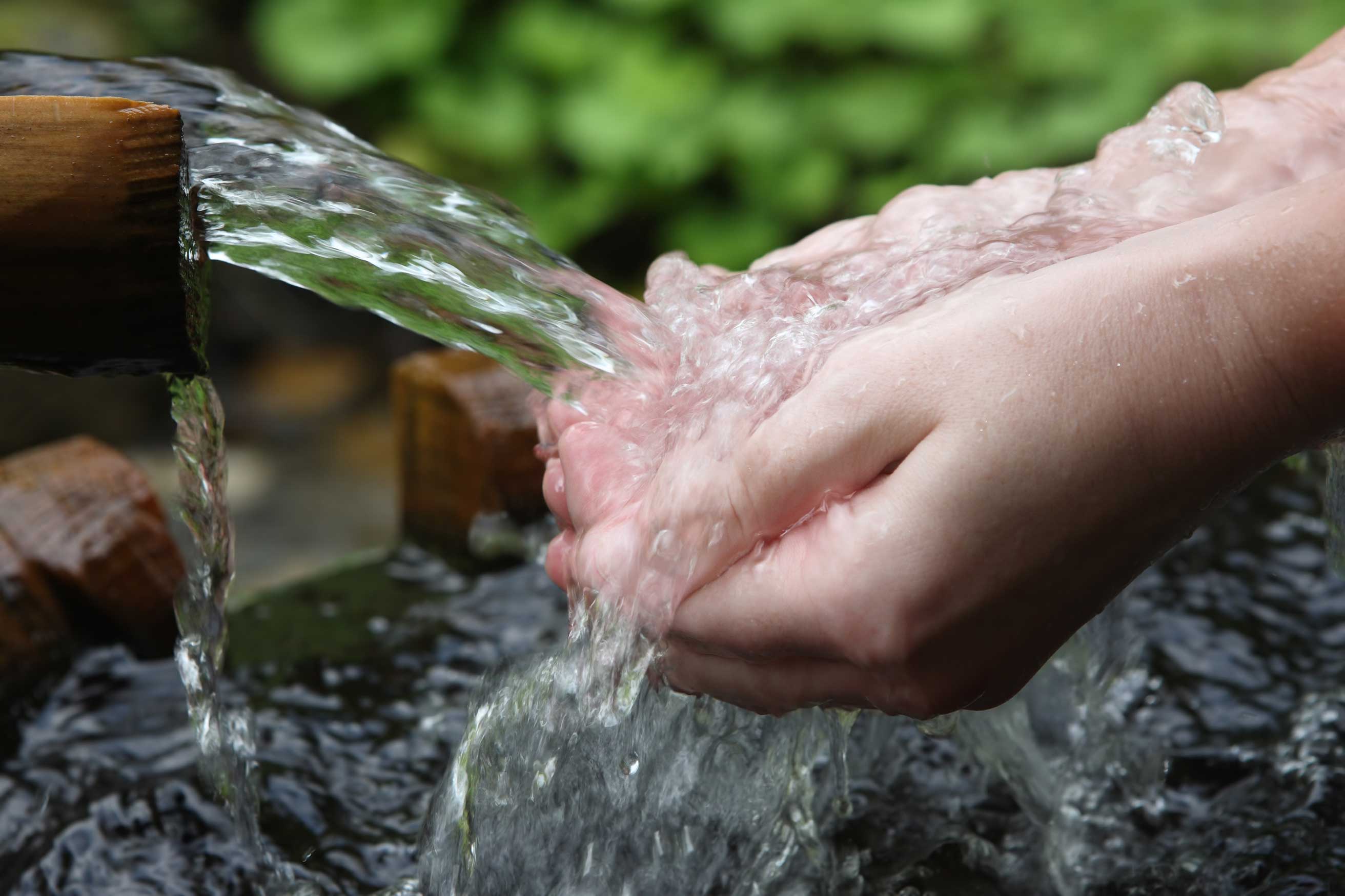 A relationship with God is the only thing that can quench your thirst
Thirst
John 4:10 Jesus replied, “If only you knew the gift God has for you…
14 But those who drink the water I give will never be thirsty again.  It becomes a fresh, bubbling spring within them, giving them eternal life.”
14 But those who drink the water I give will never be thirsty again.  It becomes a fresh, bubbling spring within them, giving them eternal life.”
14 But those who drink the water I give will never be thirsty again.  It becomes a fresh, bubbling spring within them, giving them eternal life.”
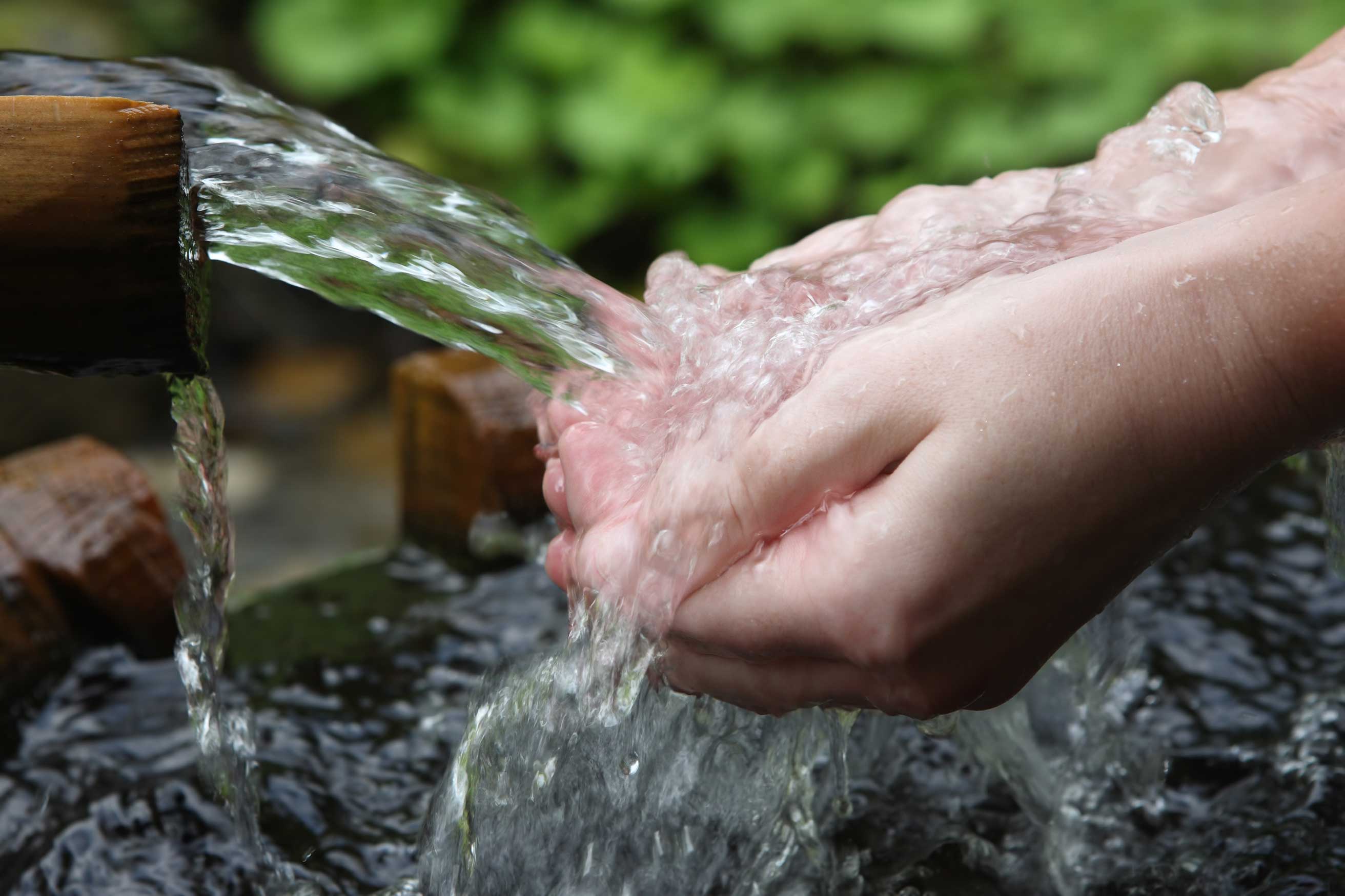 A relationship with God is the only thing that can quench your thirst
Thirst
John 7:37 “If anyone is thirsty, let him come to Me and drink.  He who believes in Me, as the Scripture said, ‘from his innermost being will flow rivers of living water.’”
The

relationship

you were 

made for
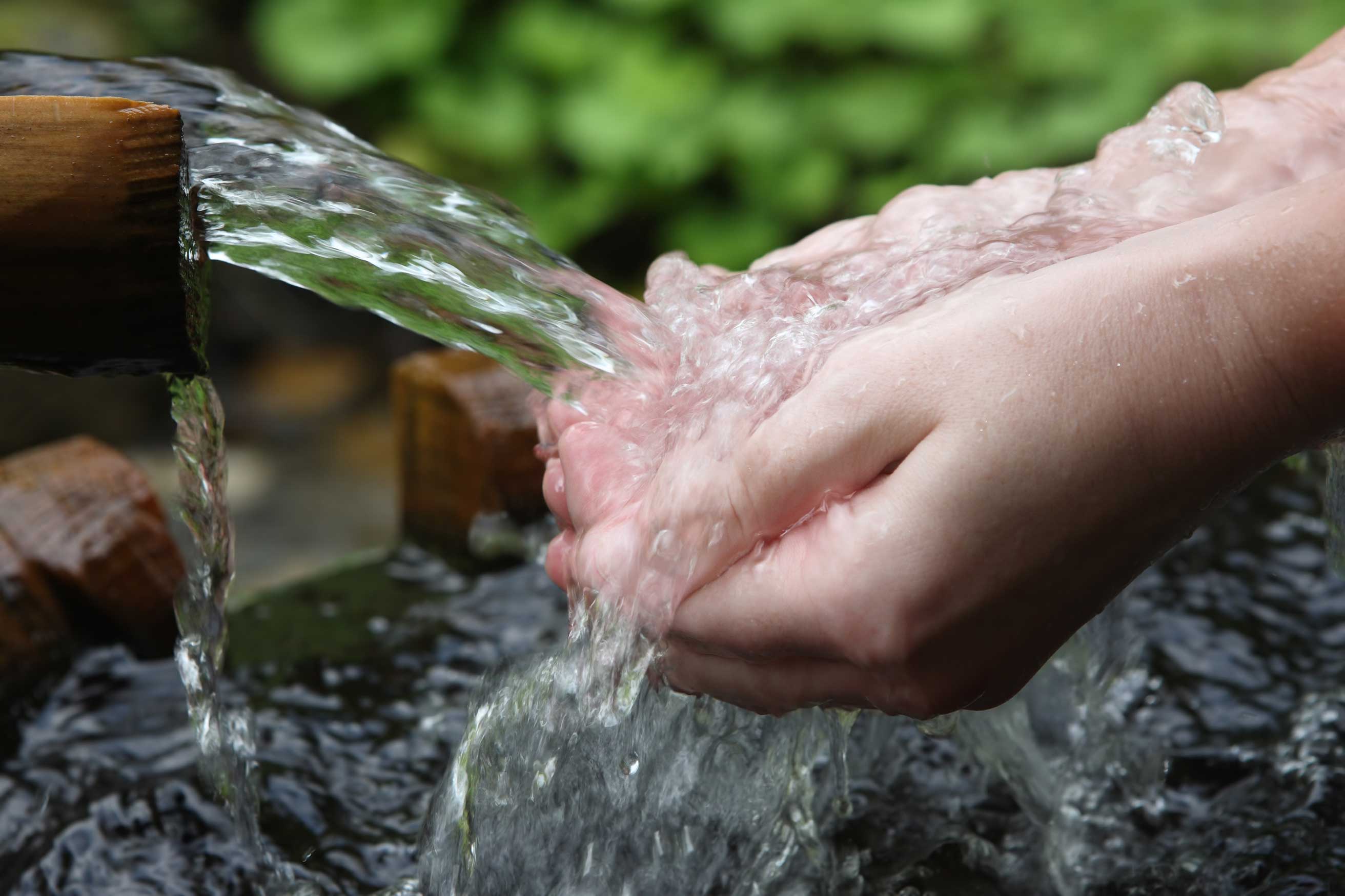 The

relationship

you were 

made for
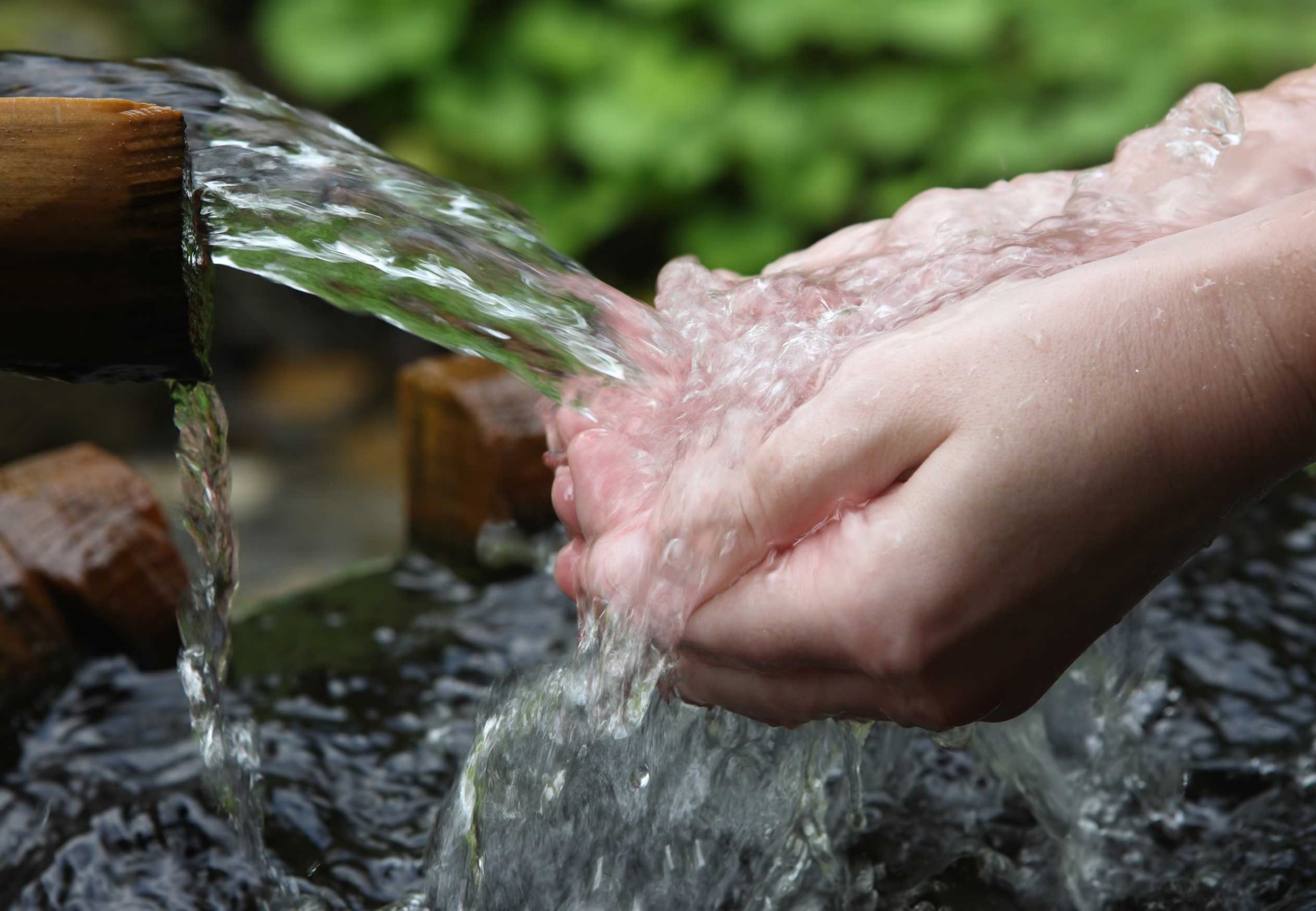 Thirst
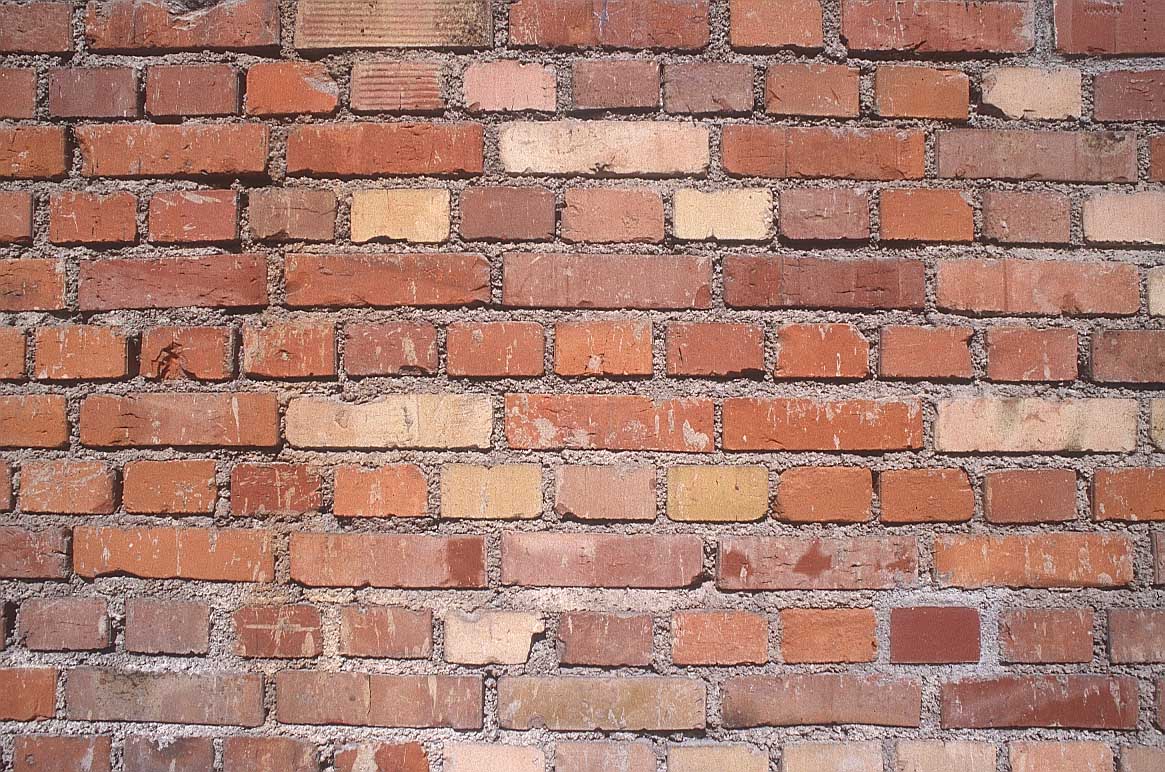 Racial Barriers
The

relationship

you were 

made for
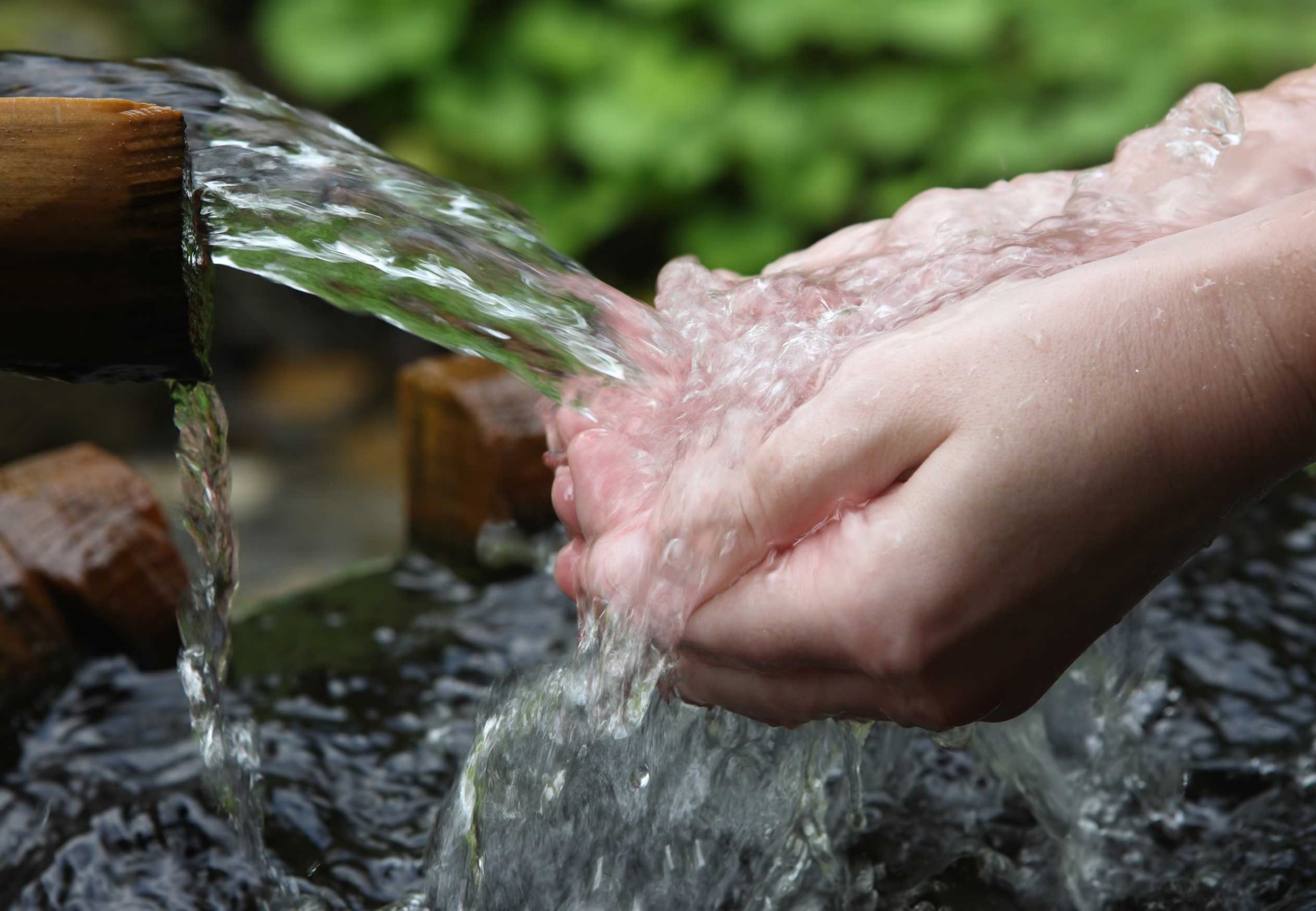 Thirst
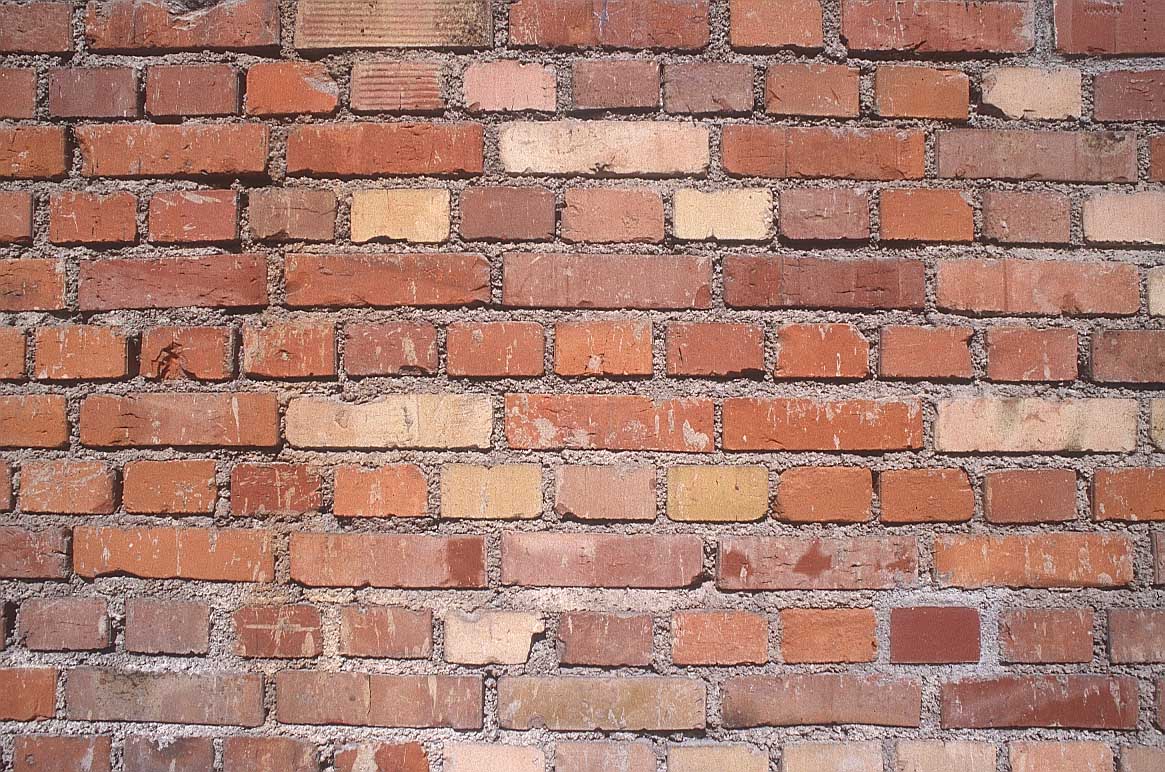 POLITICAL 
BARRIERS
Racial Barriers
The

relationship

you were 

made for
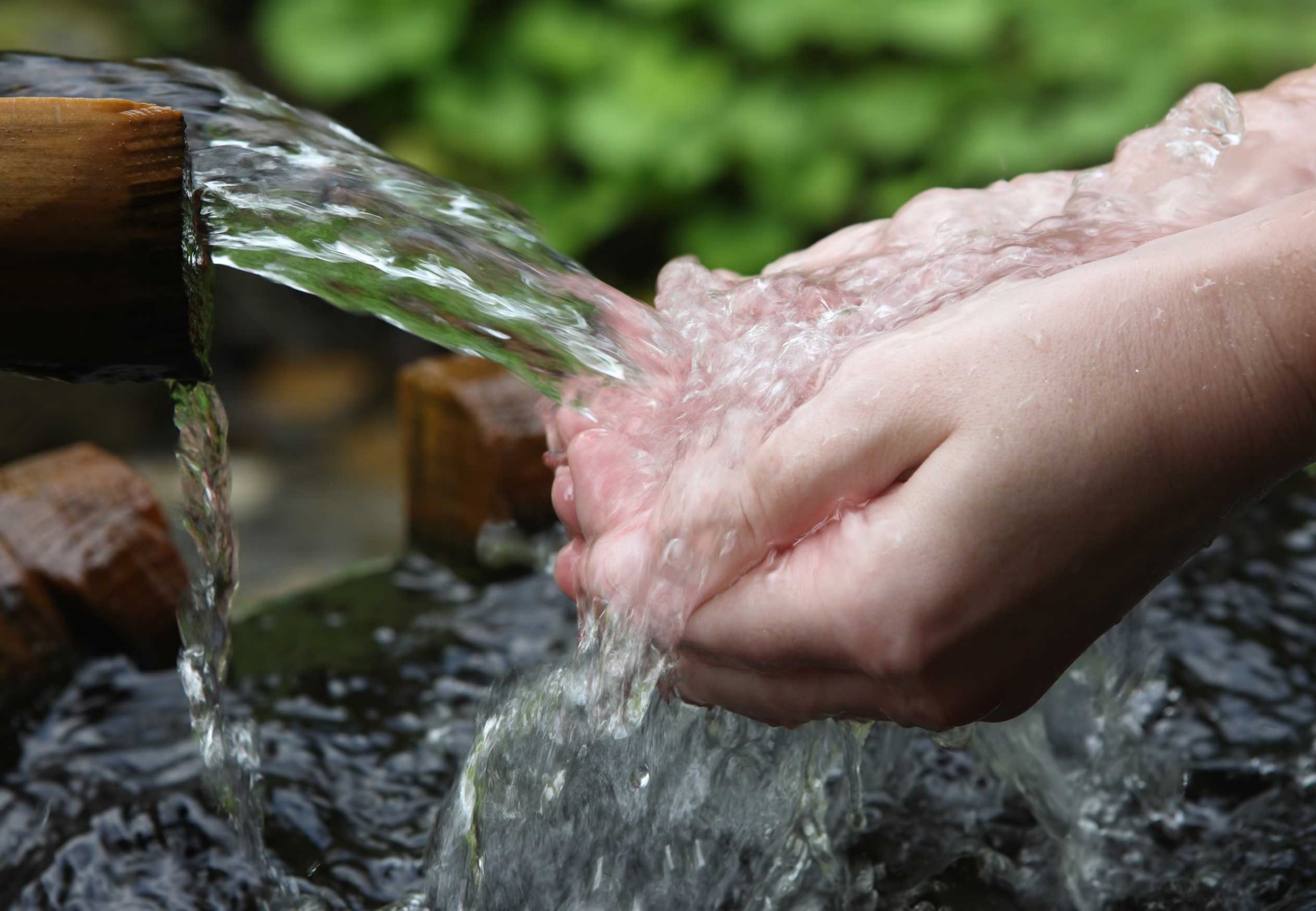 Thirst
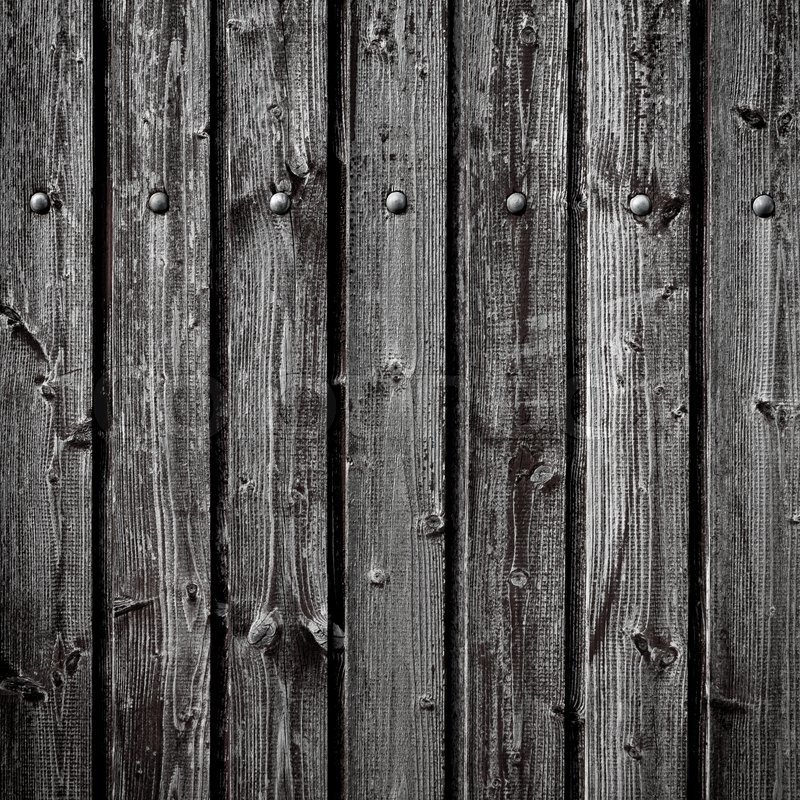 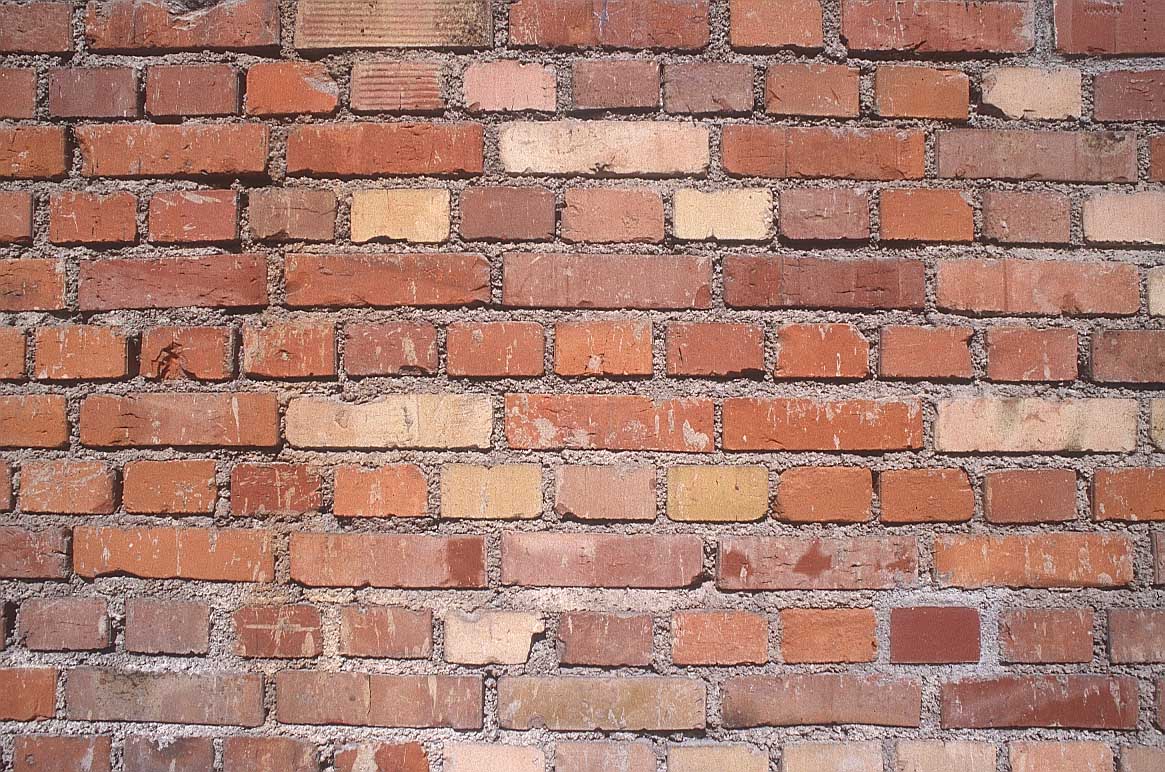 POLITICAL 
BARRIERS
GENDER Barriers
Racial Barriers
SOCIAL BARRIERS
The

relationship

you were 

made for
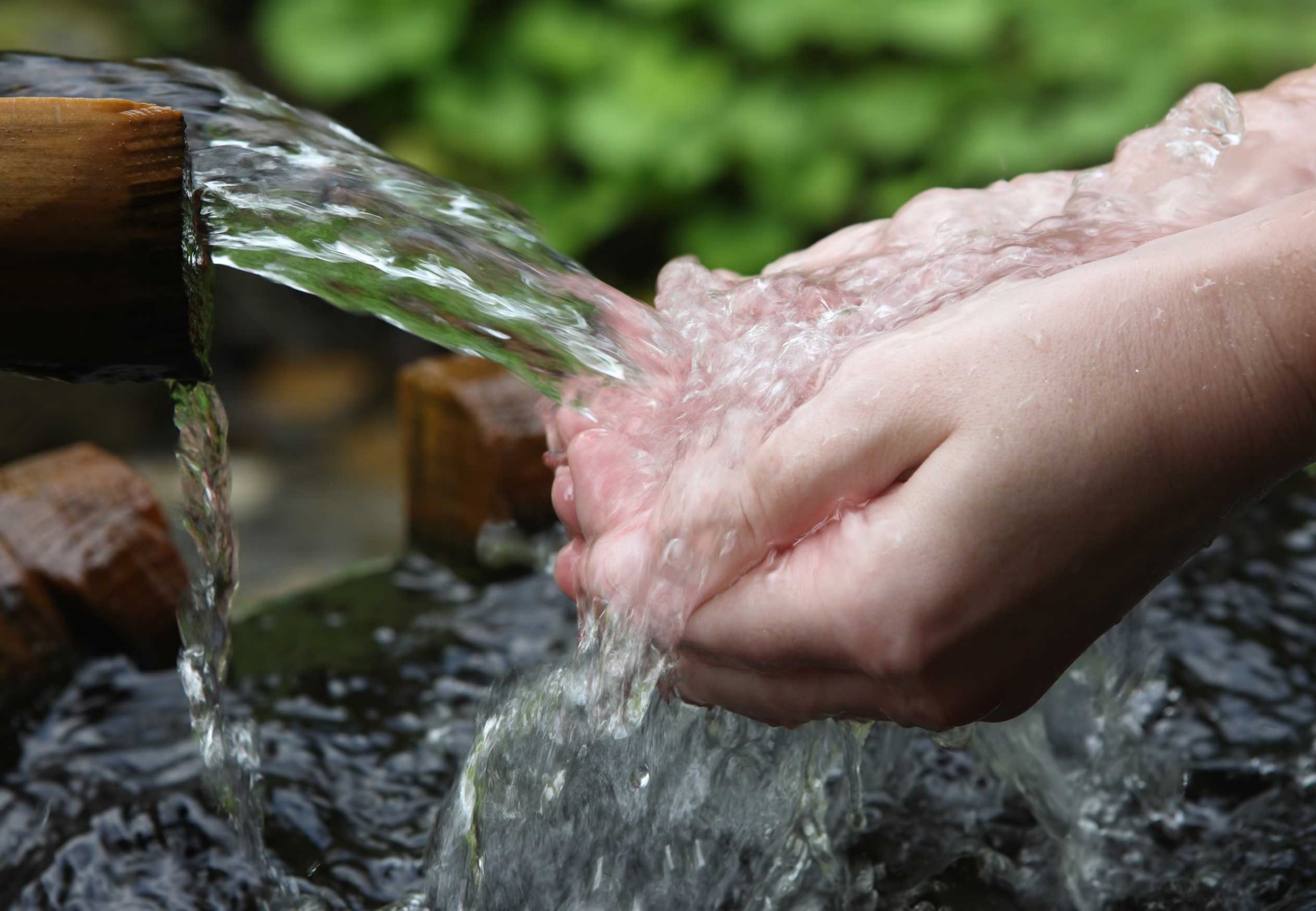 Thirst
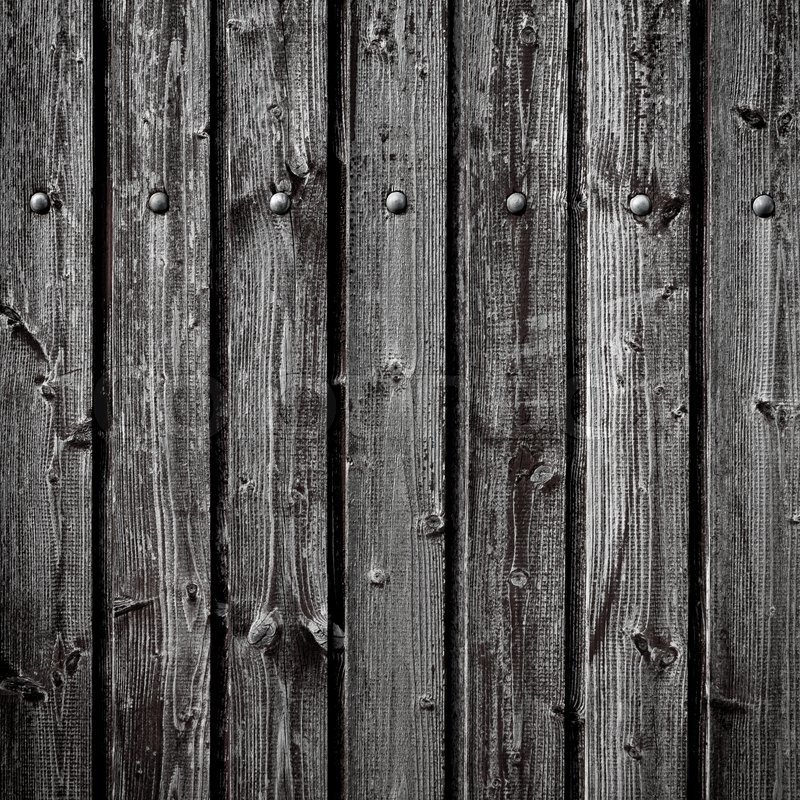 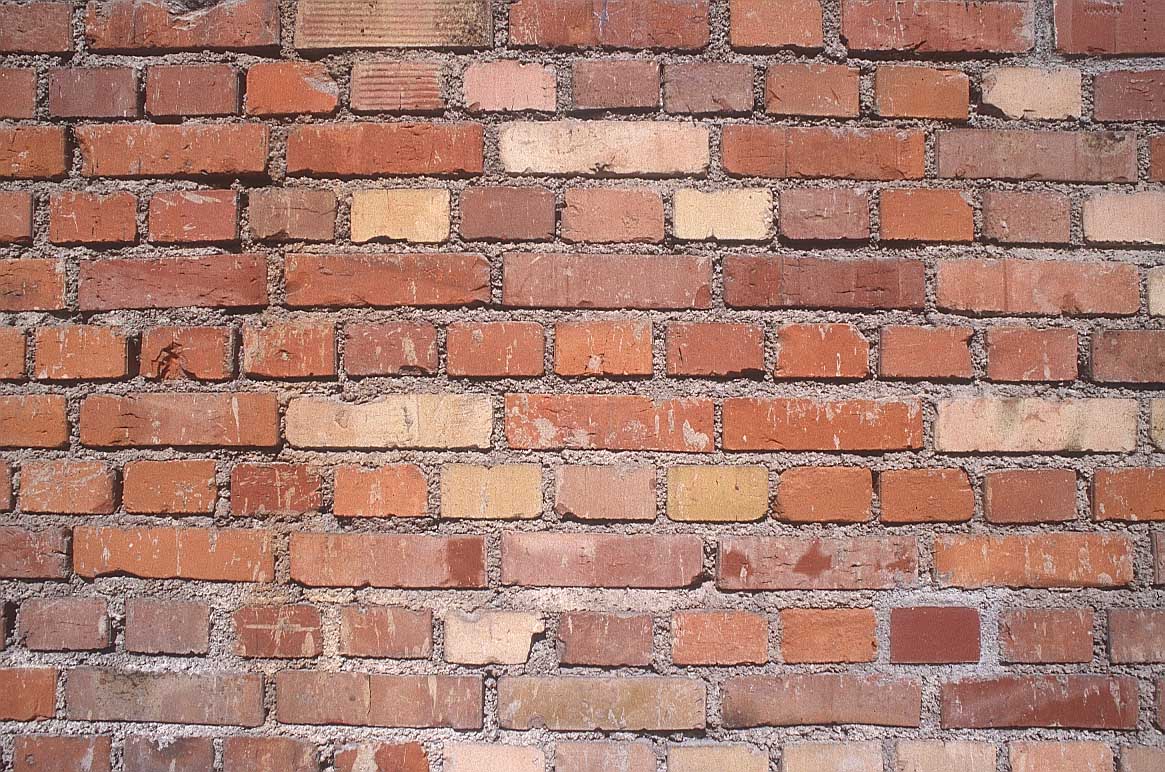 POLITICAL 
BARRIERS
GENDER Barriers
Racial Barriers
SOCIAL BARRIERS
The

relationship

you were 

made for
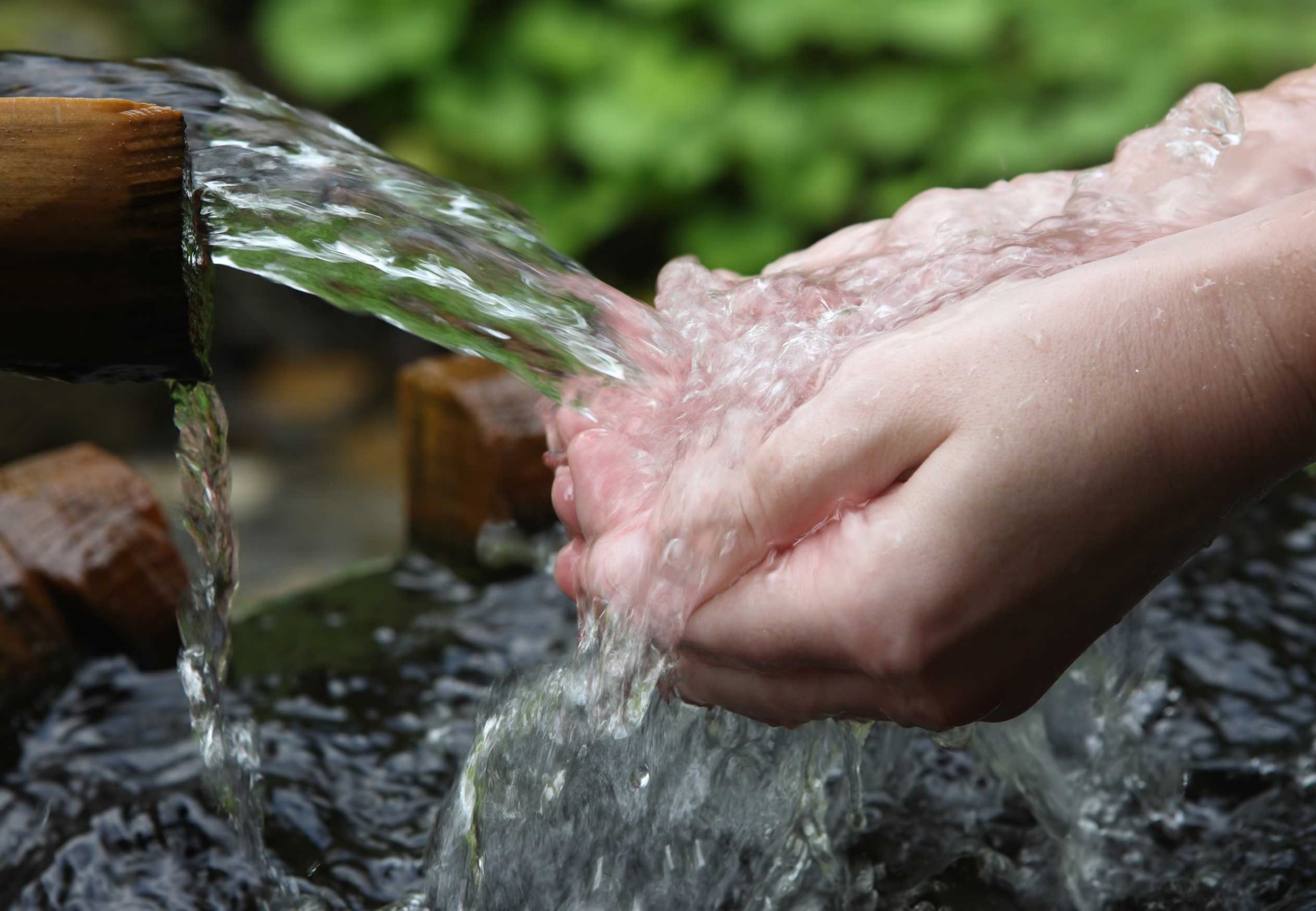 Thirst
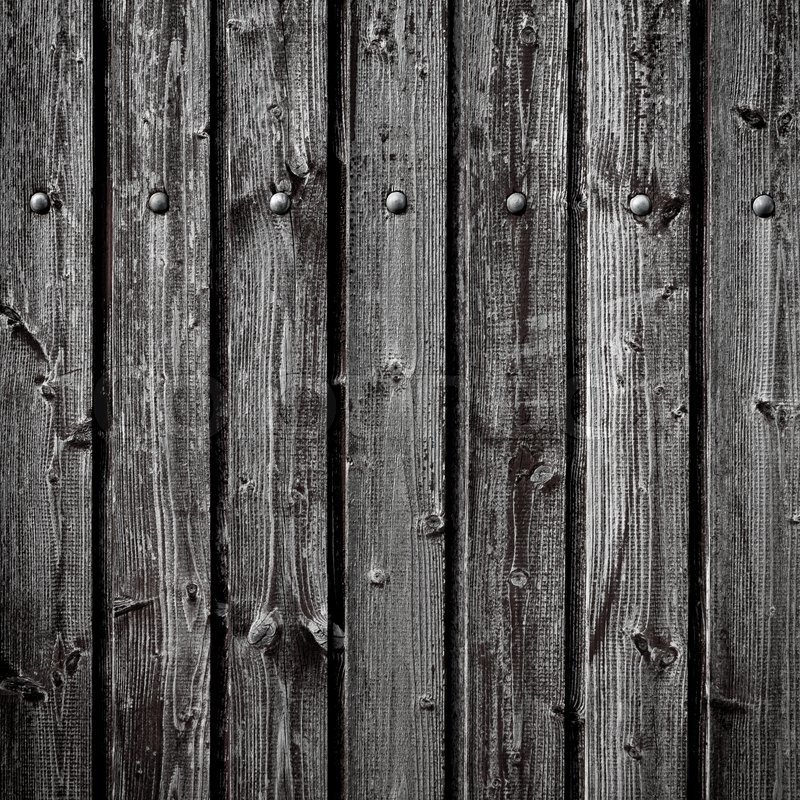 RELIGIOUS
Barriers
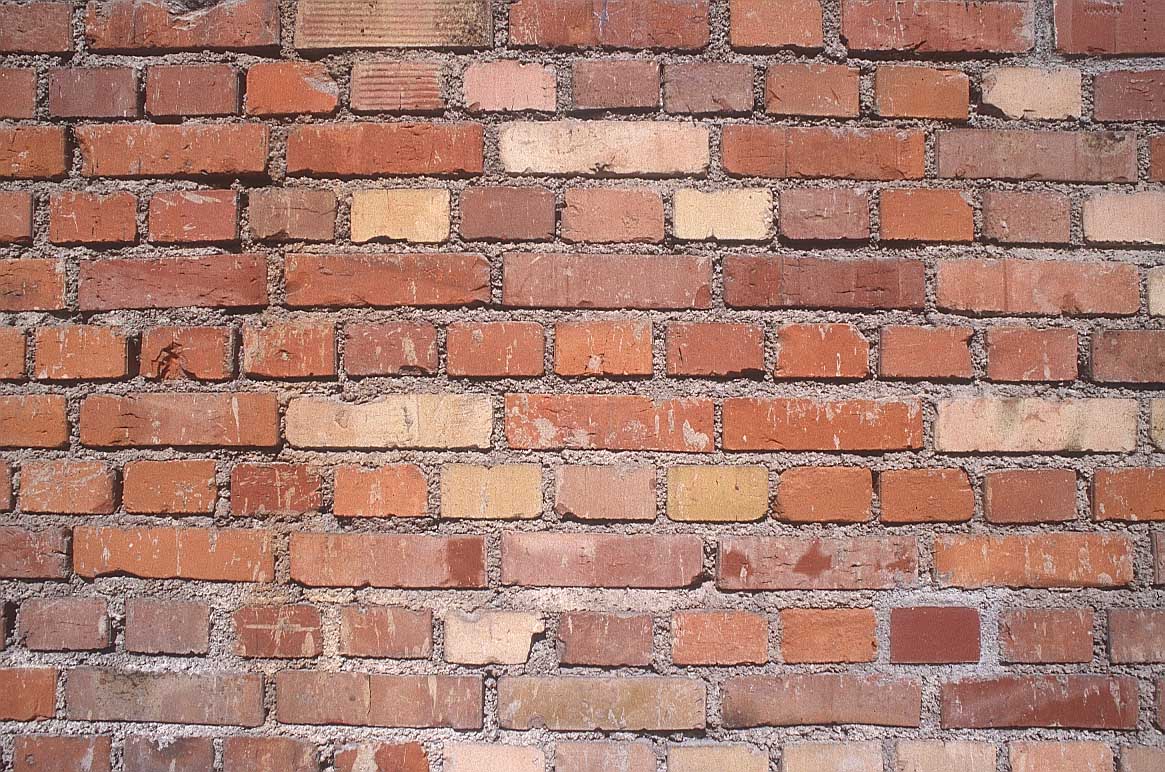 POLITICAL 
BARRIERS
GENDER Barriers
Racial Barriers
SOCIAL BARRIERS
The

relationship

you were 

made for
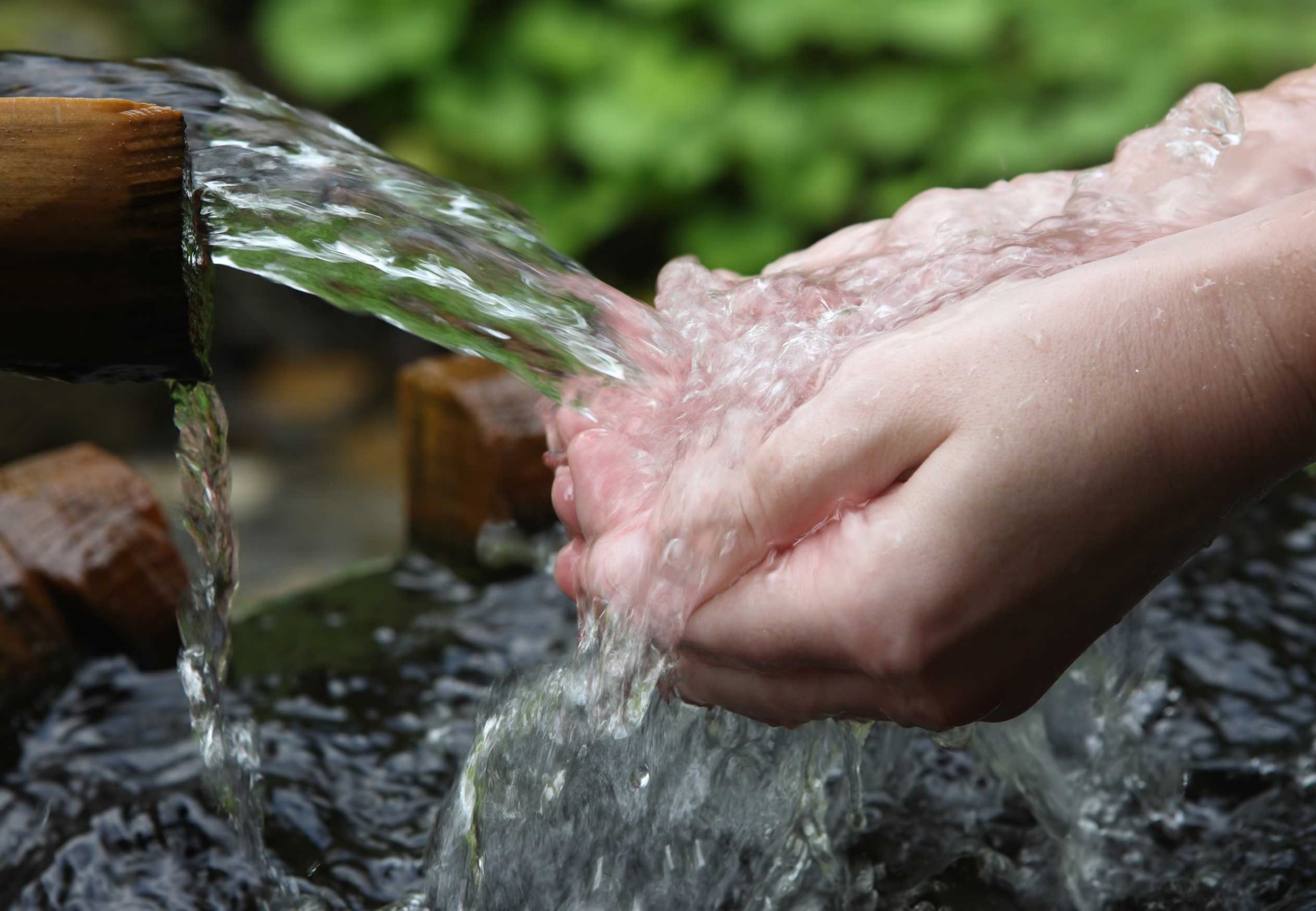 Thirst
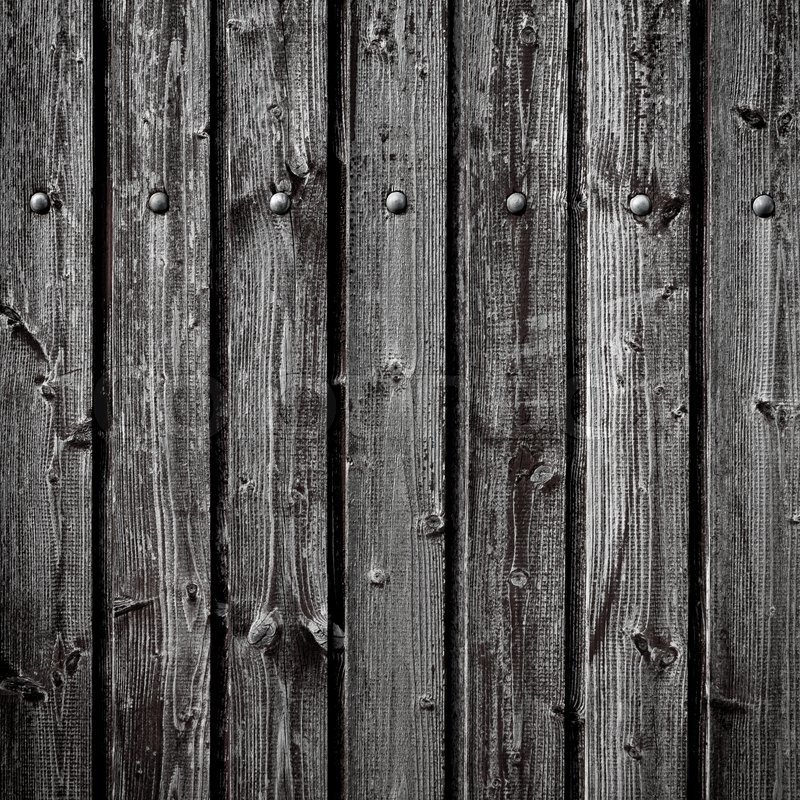 RELIGIOUS
Barriers
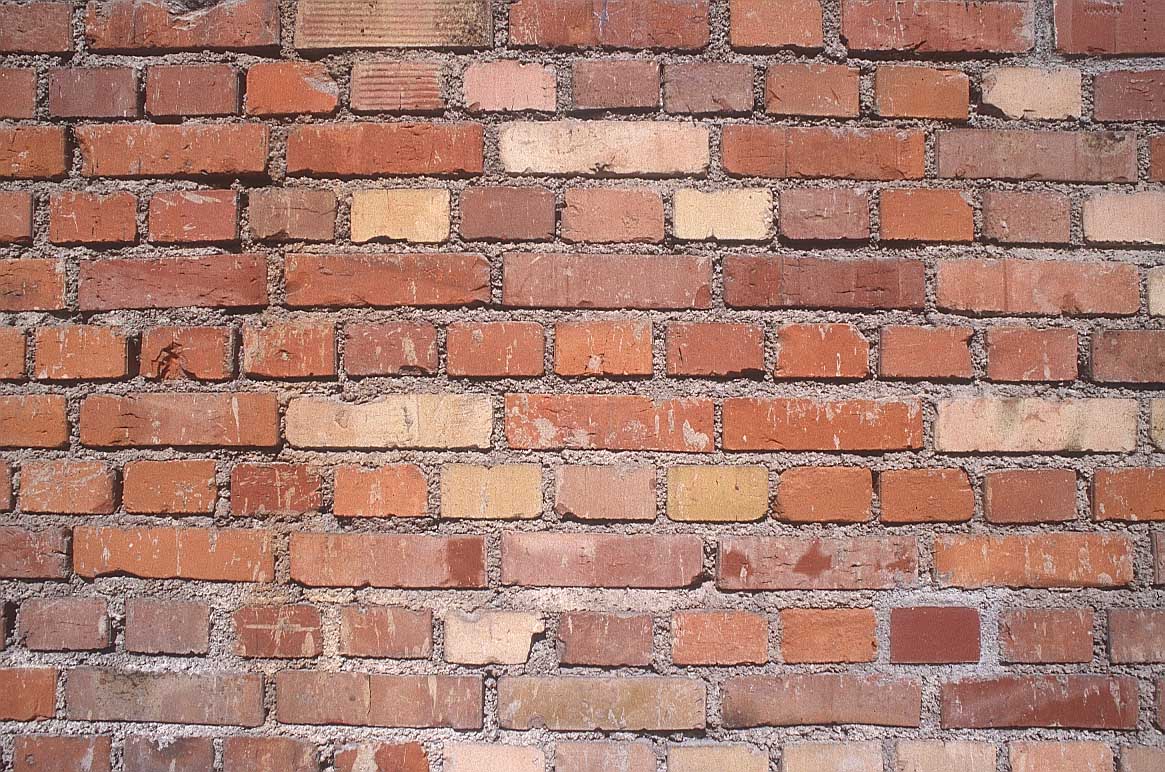 POLITICAL 
BARRIERS
GENDER Barriers
Racial Barriers
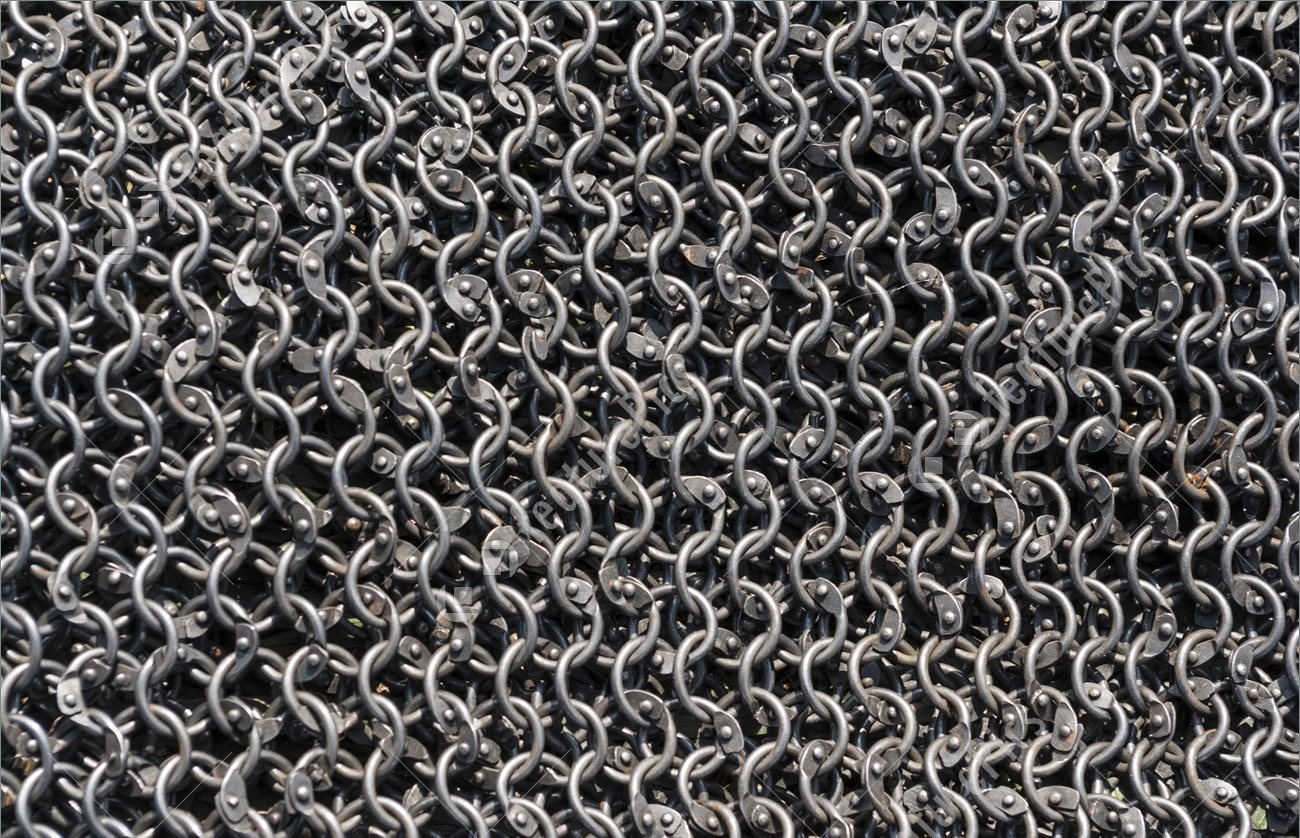 GUILT
SOCIAL BARRIERS
The

relationship

you were 

made for
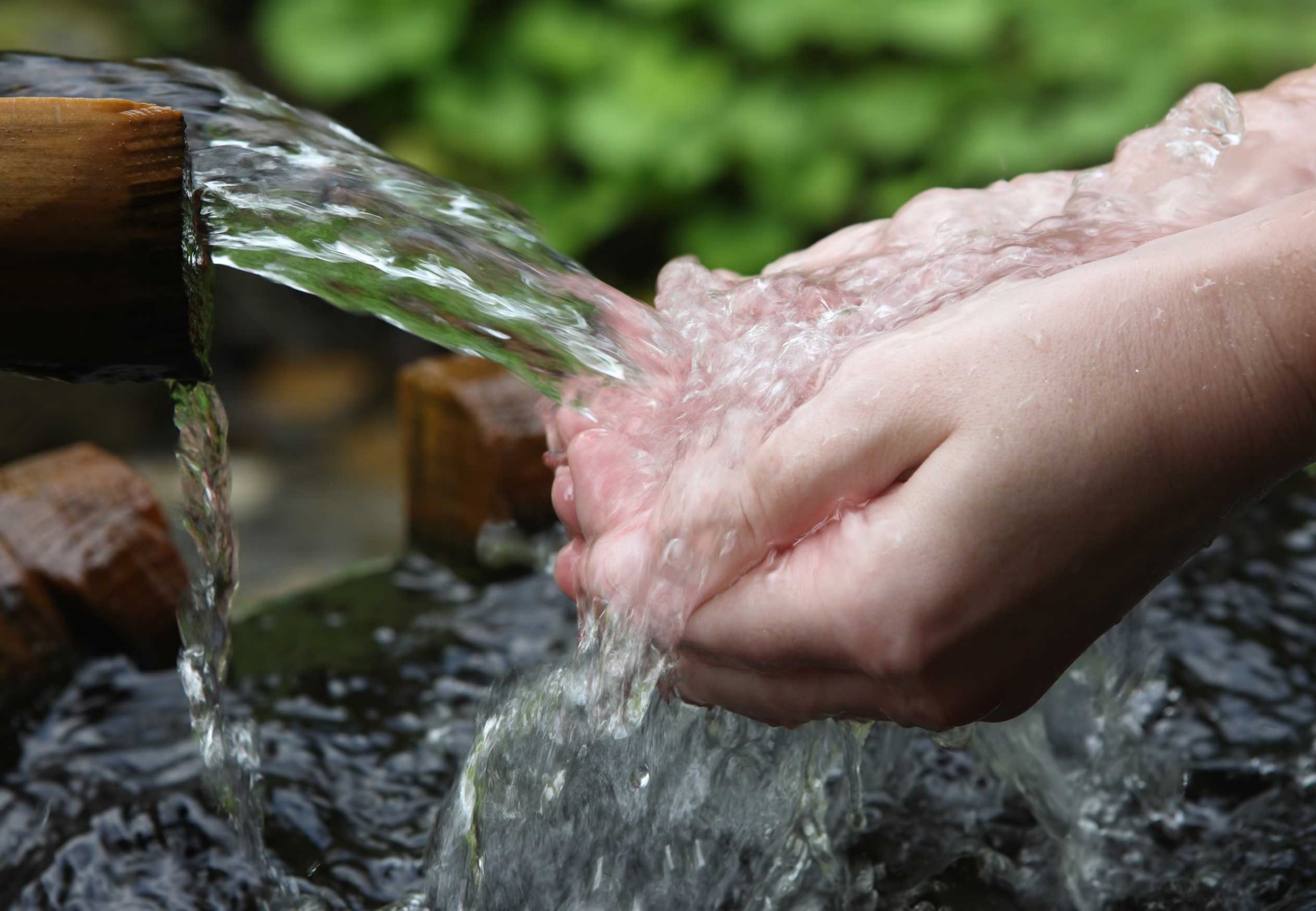 SHAME
Thirst
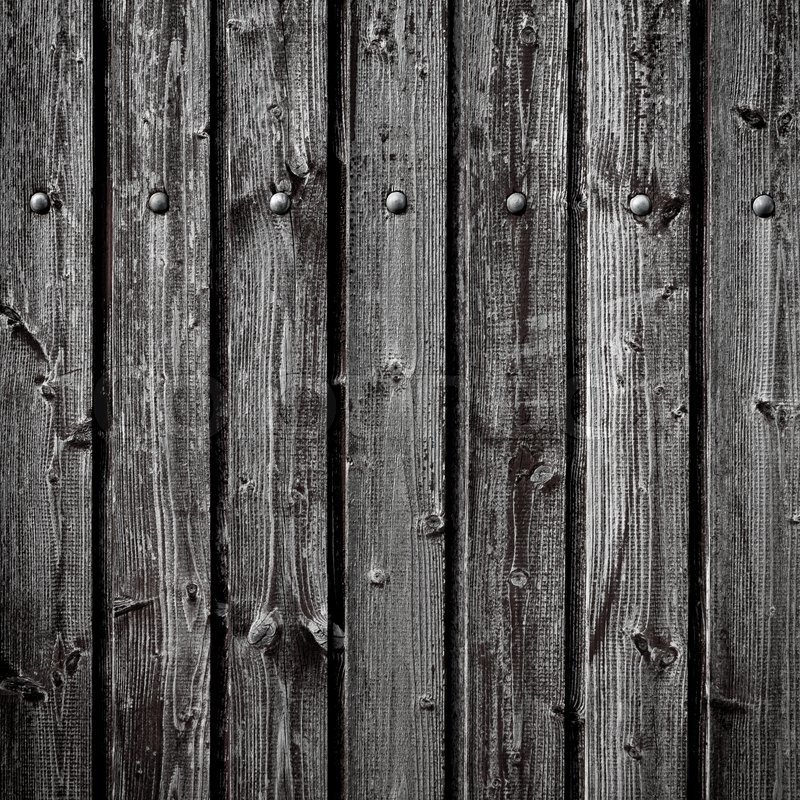 RELIGIOUS
Barriers
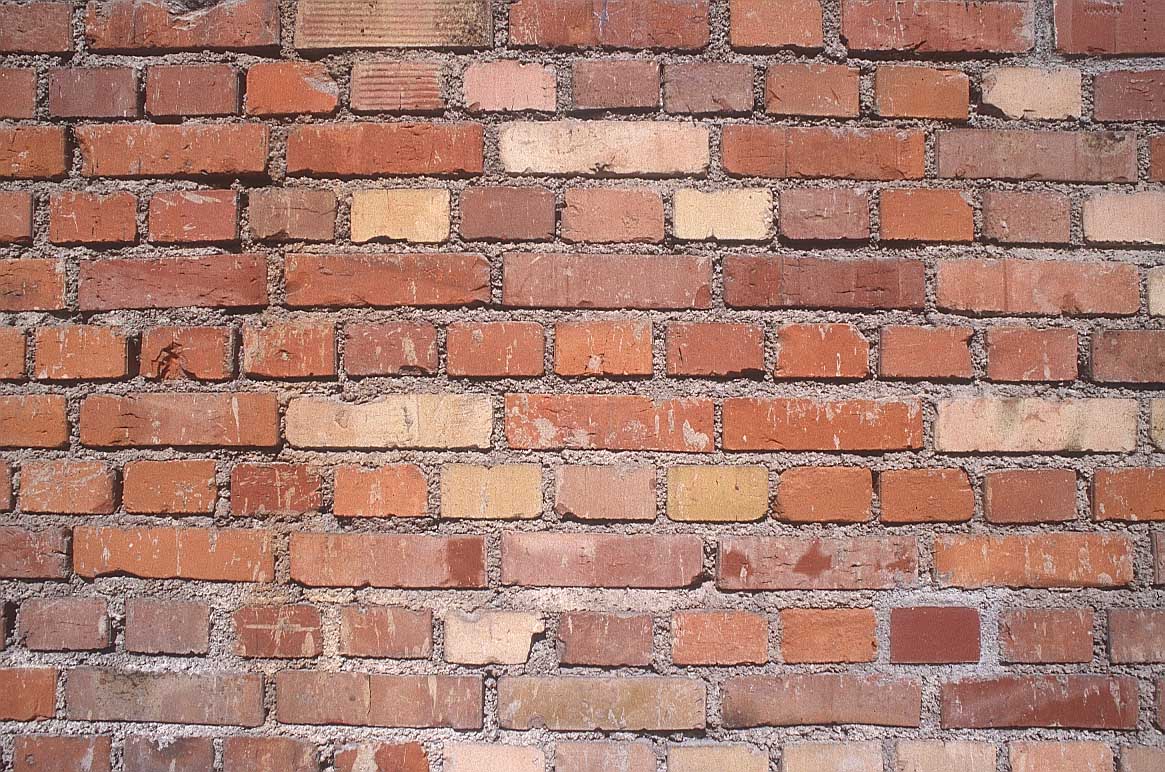 POLITICAL 
BARRIERS
GENDER Barriers
Racial Barriers
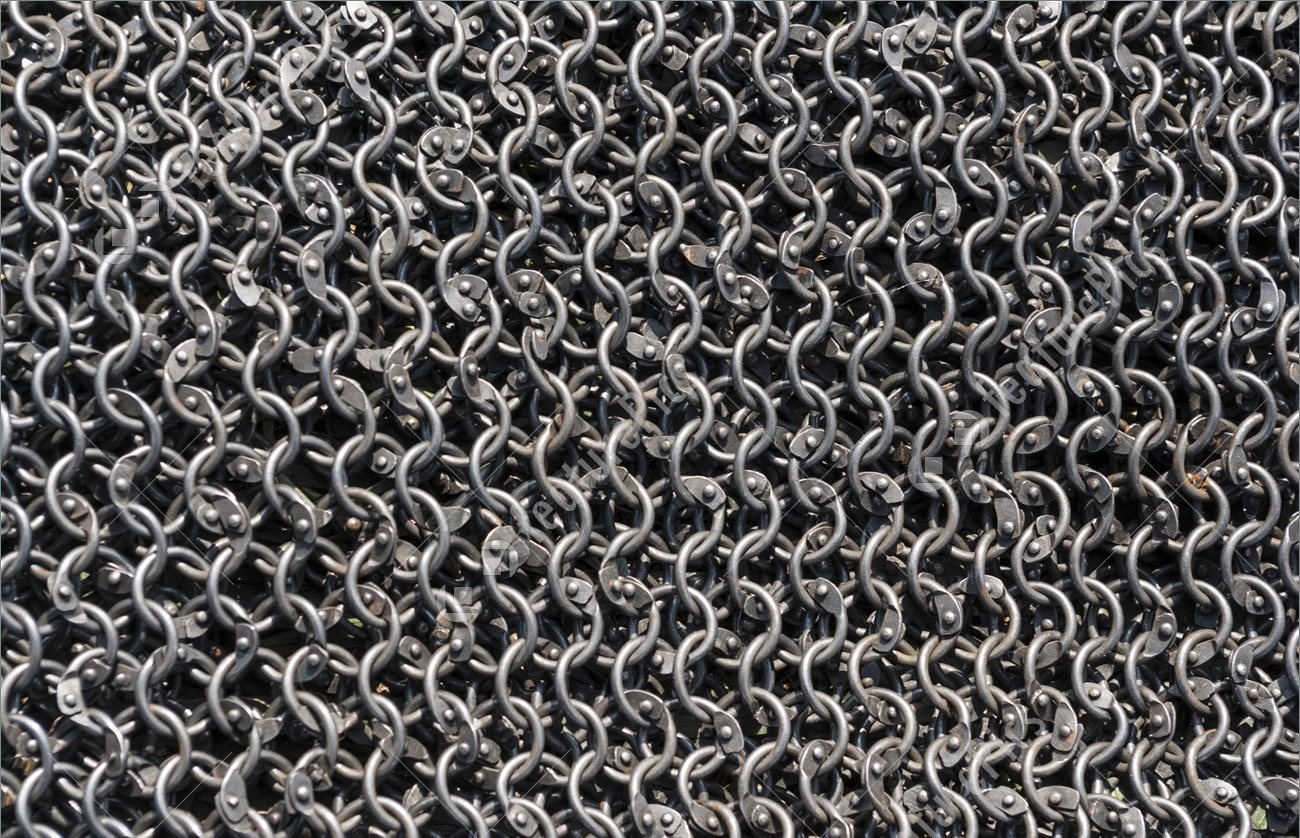 GUILT
SOCIAL BARRIERS
The

relationship

you were 

made for
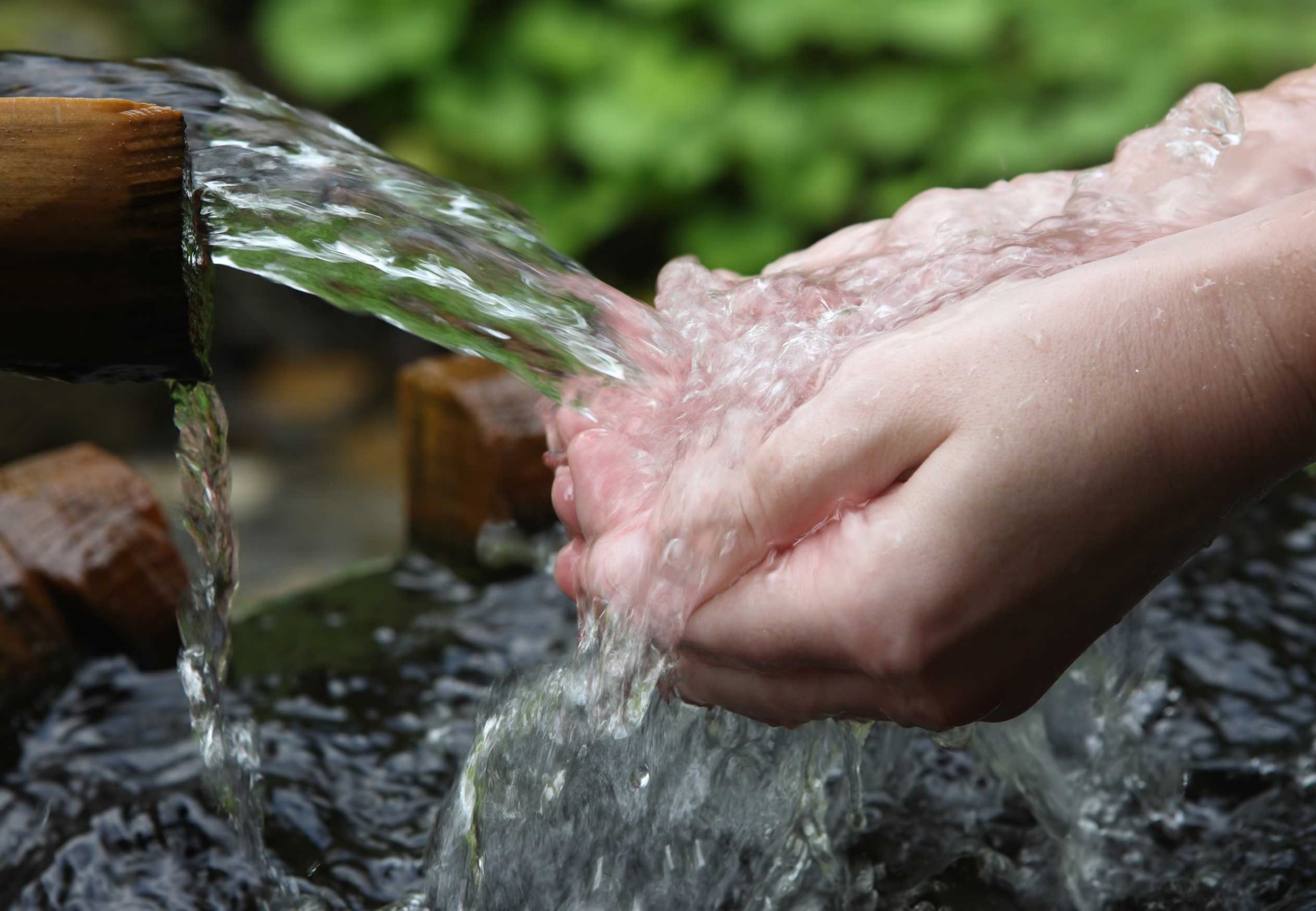 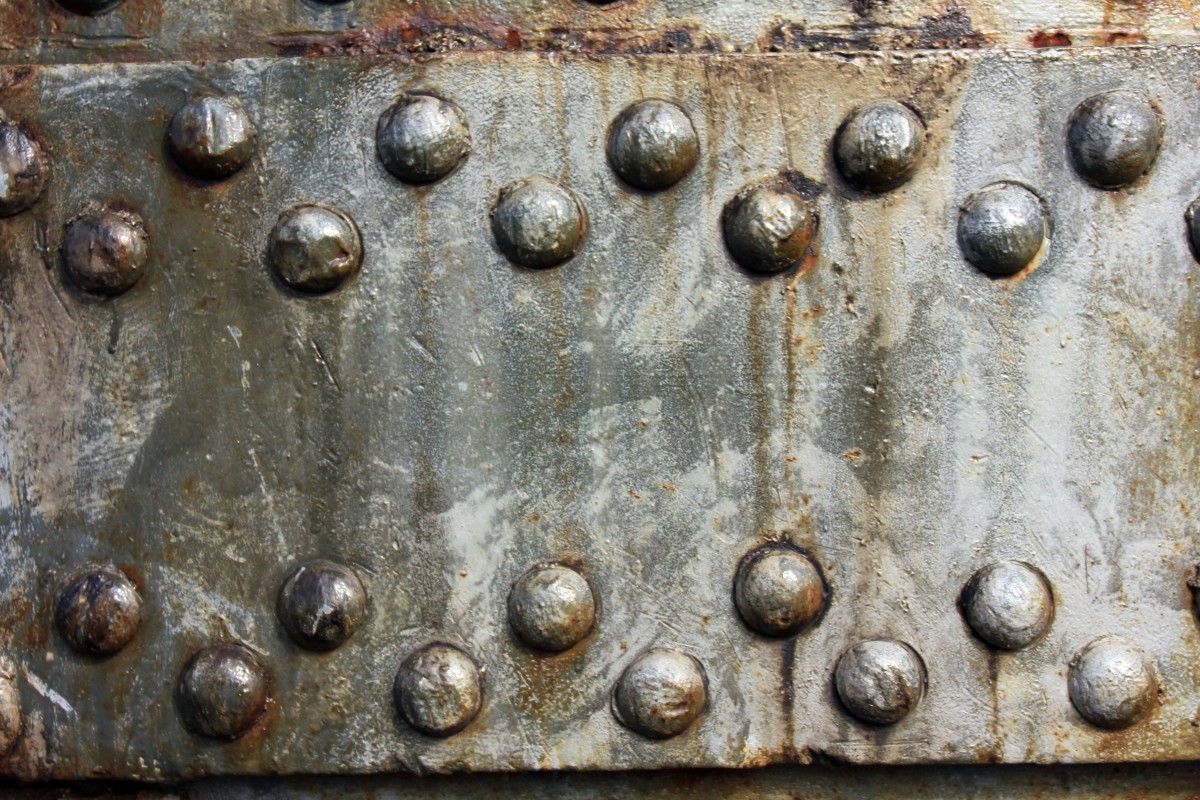 SHAME
Thirst
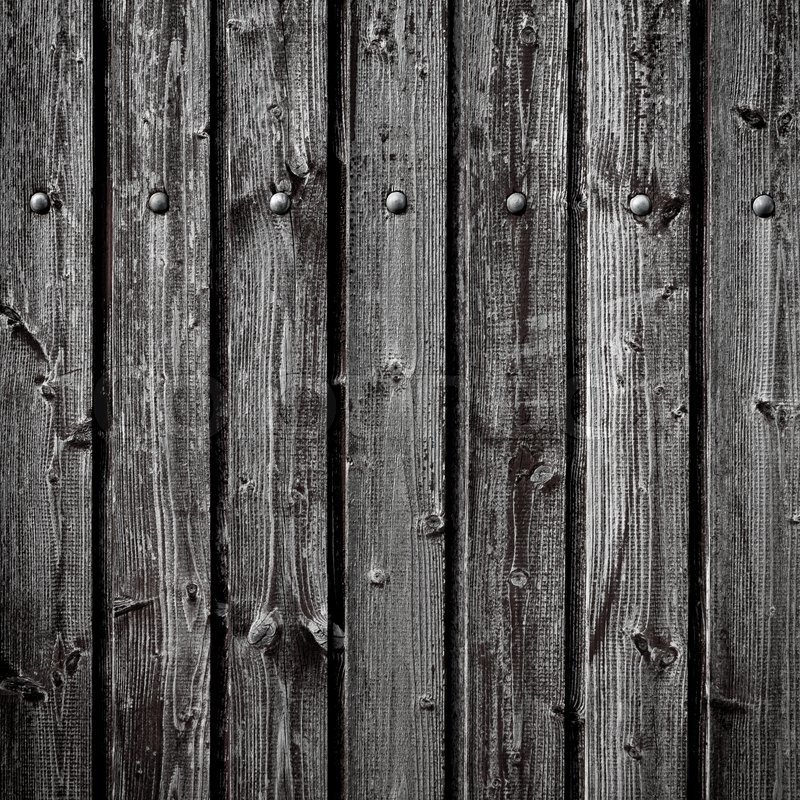 RELIGIOUS
Barriers
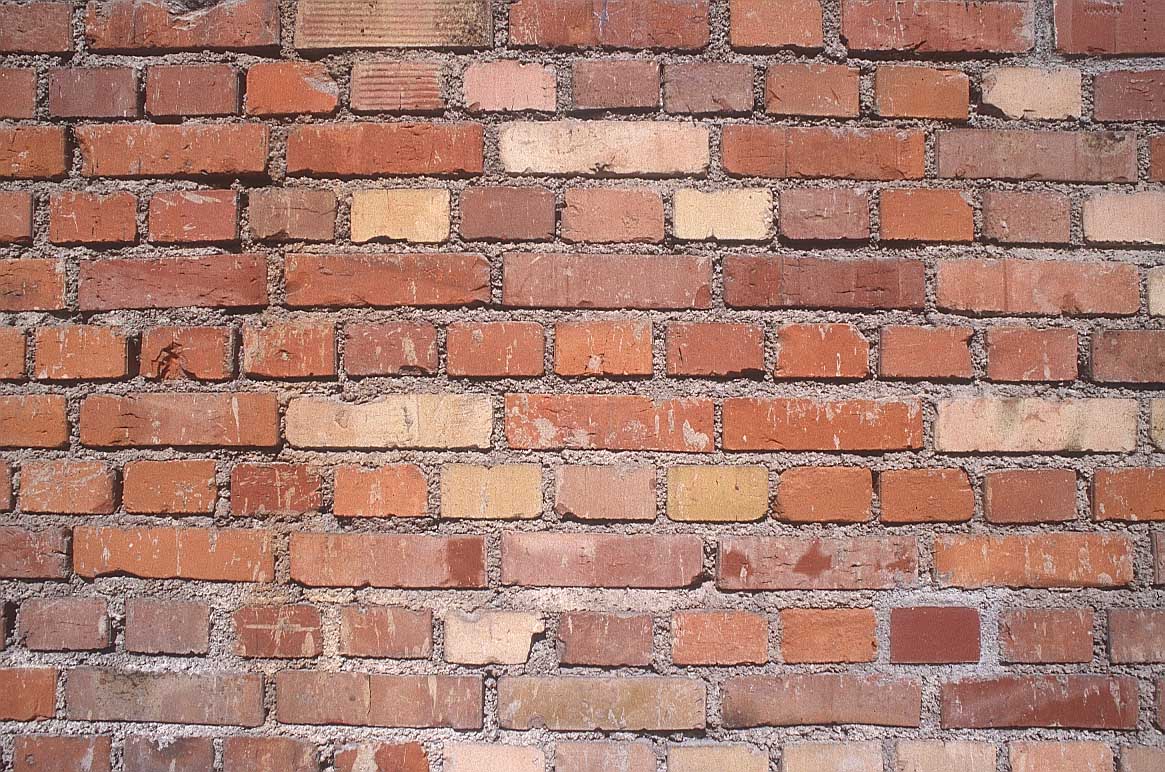 POLITICAL 
BARRIERS
GENDER Barriers
The HEART
Racial Barriers
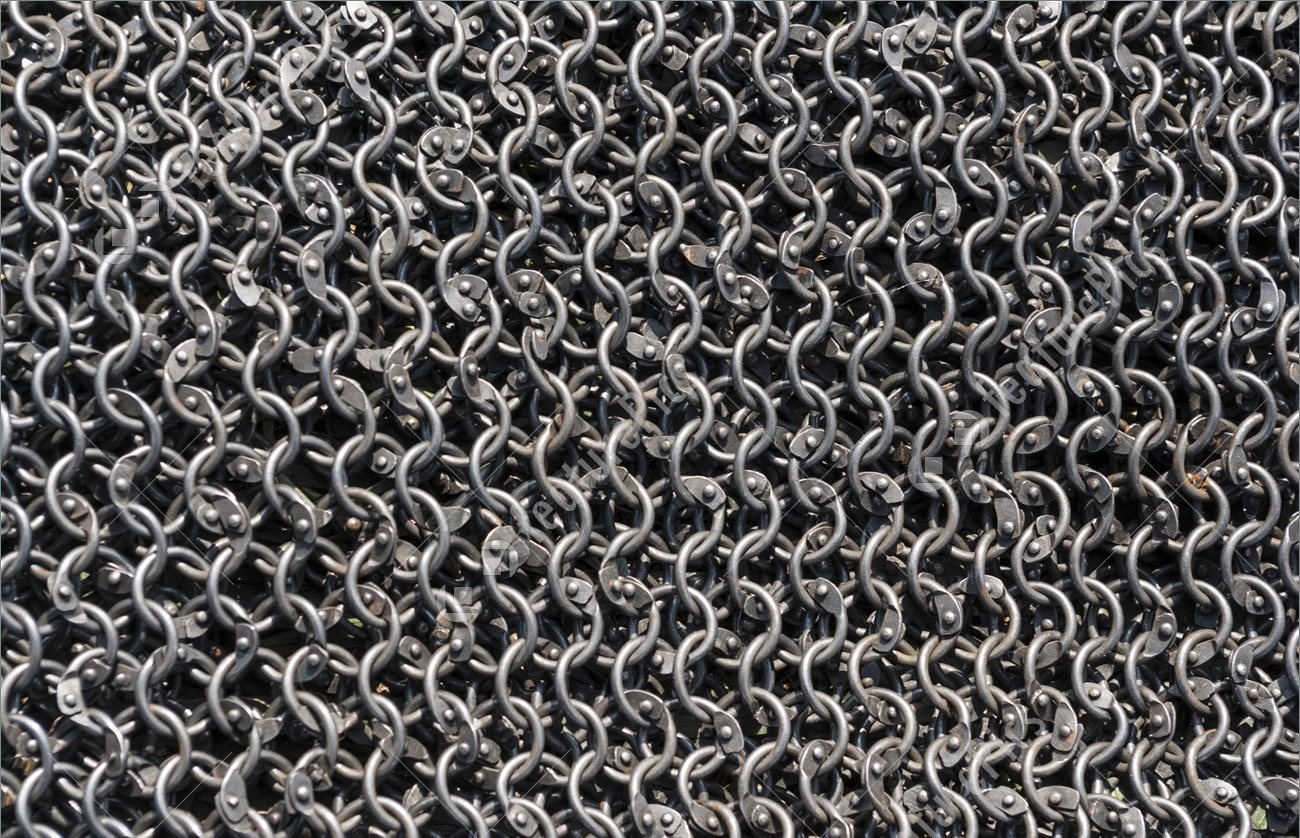 GUILT
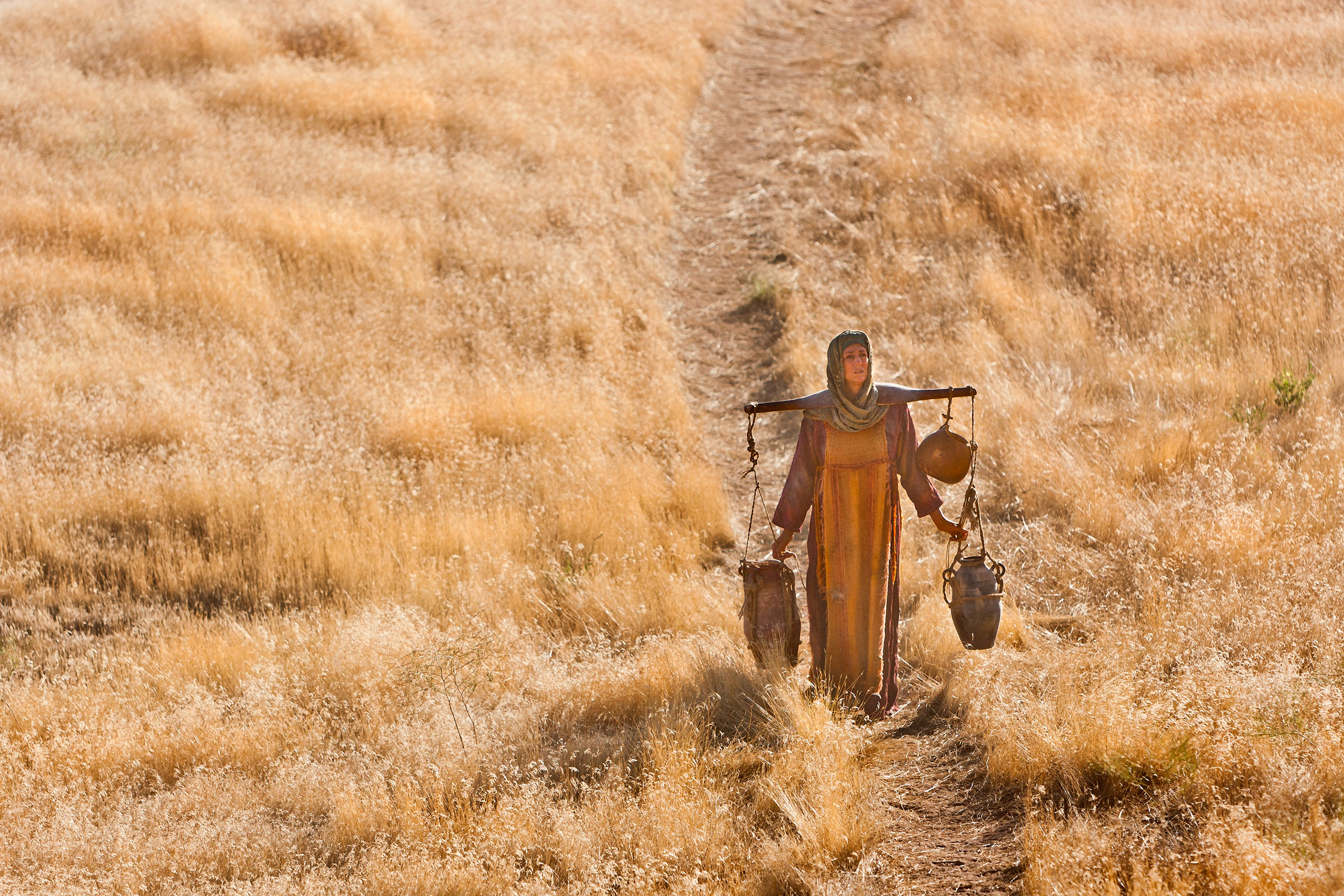 She is about the least likely person ever to follow Jesus
Jesus specializes in the unlikely!
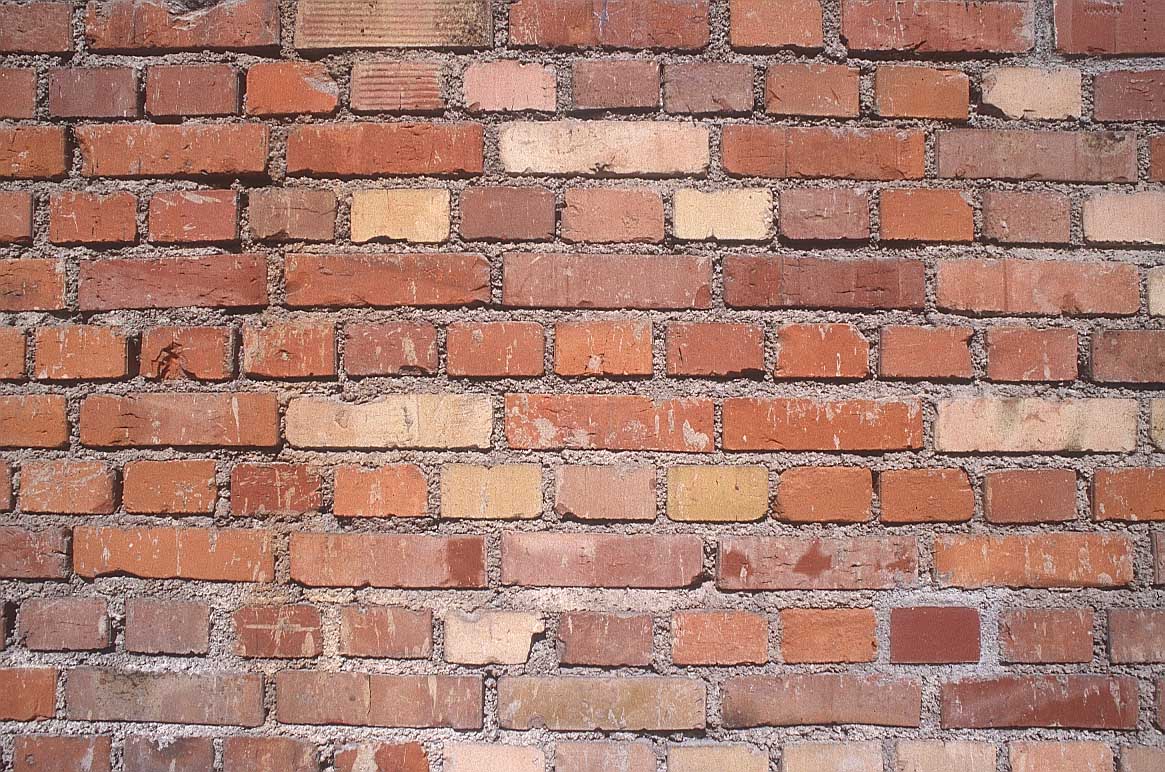 Racial Barriers
GUILT
RELIGIOUS
Barriers
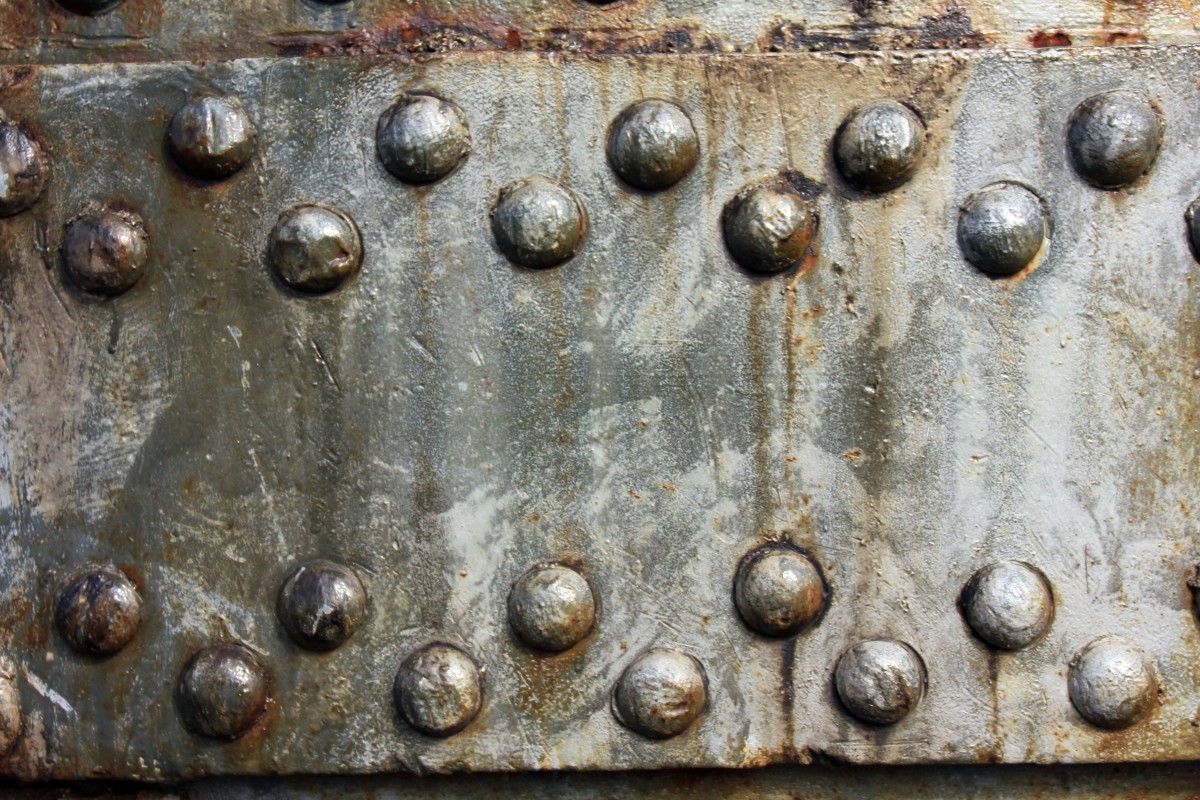 John 4:7 “Please give me a drink”
John 4:9 The woman was surprised
The HEART
Surprise!
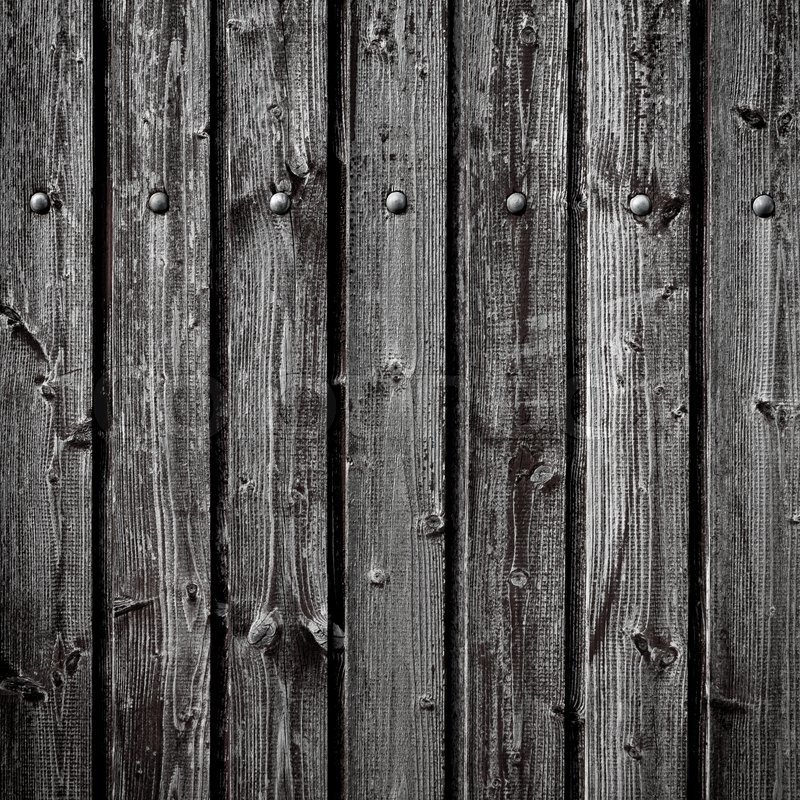 POLITICAL 
BARRIERS
GENDER Barriers
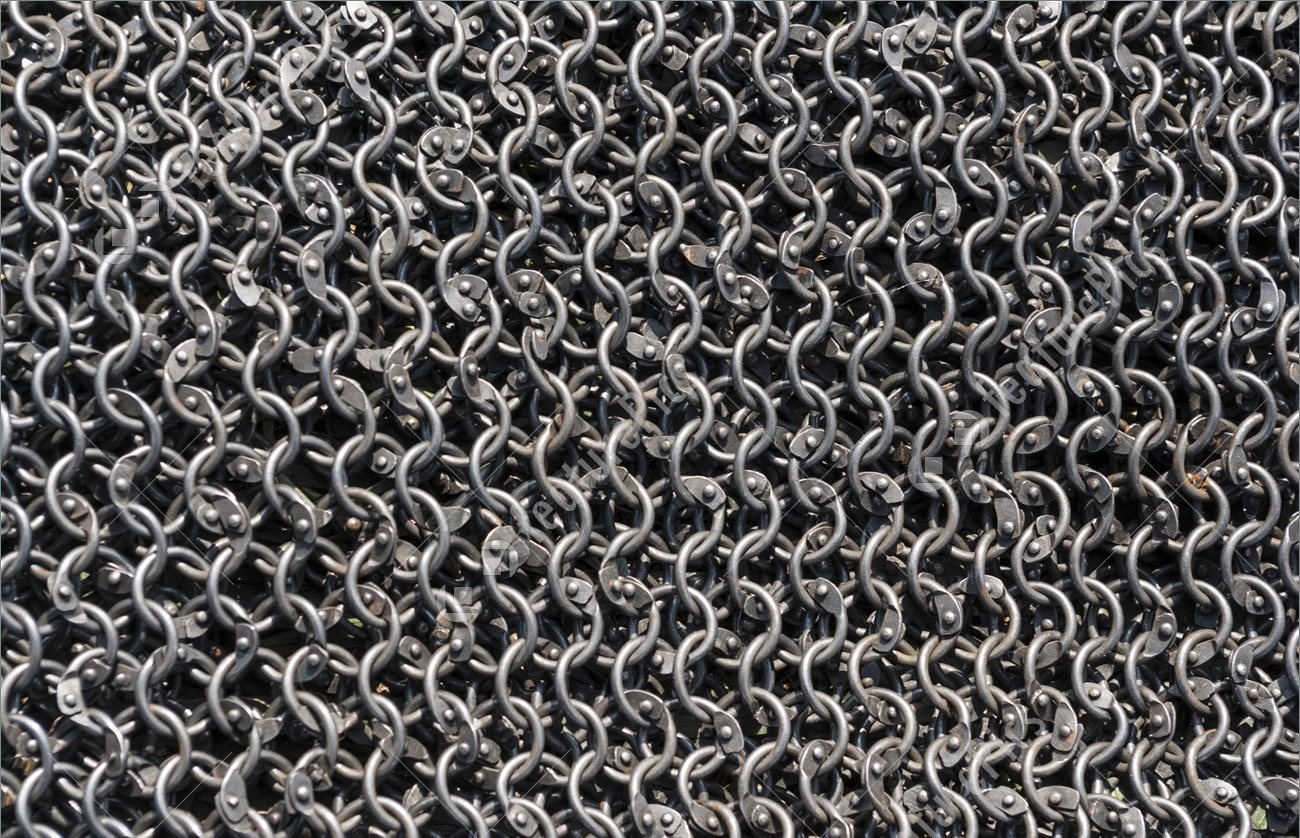 SIN
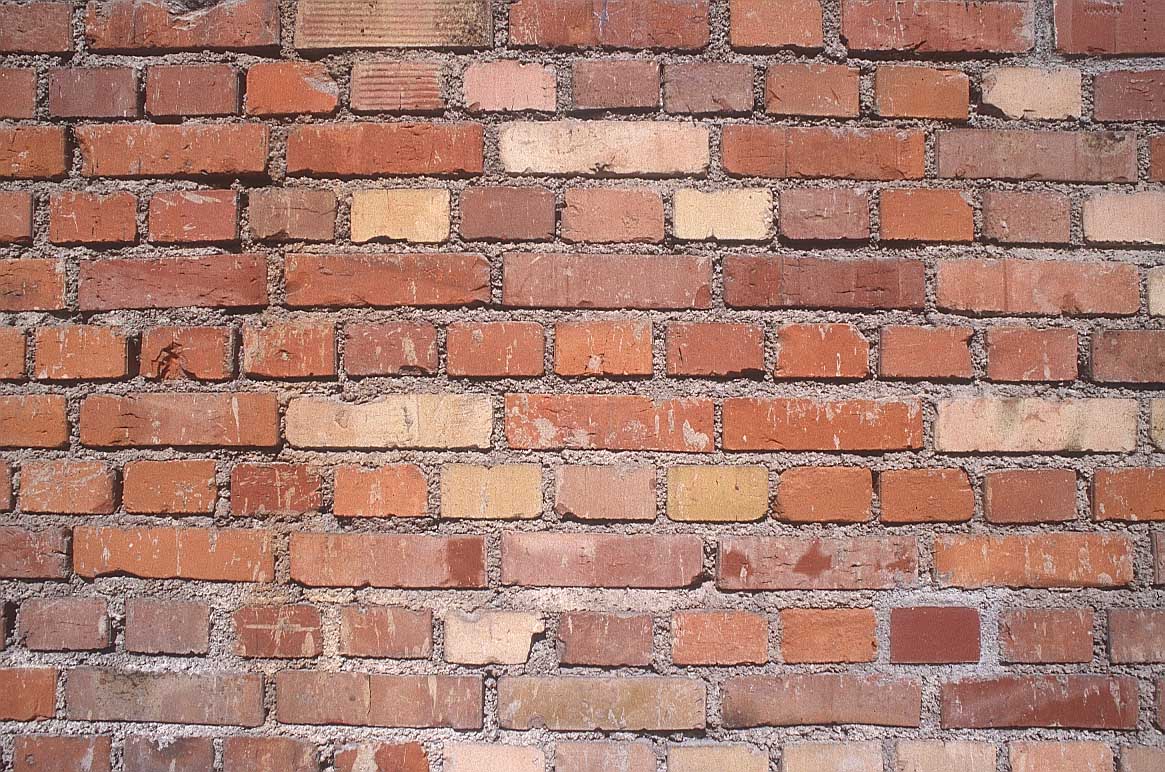 Racial Barriers
GUILT
RELIGIOUS
Barriers
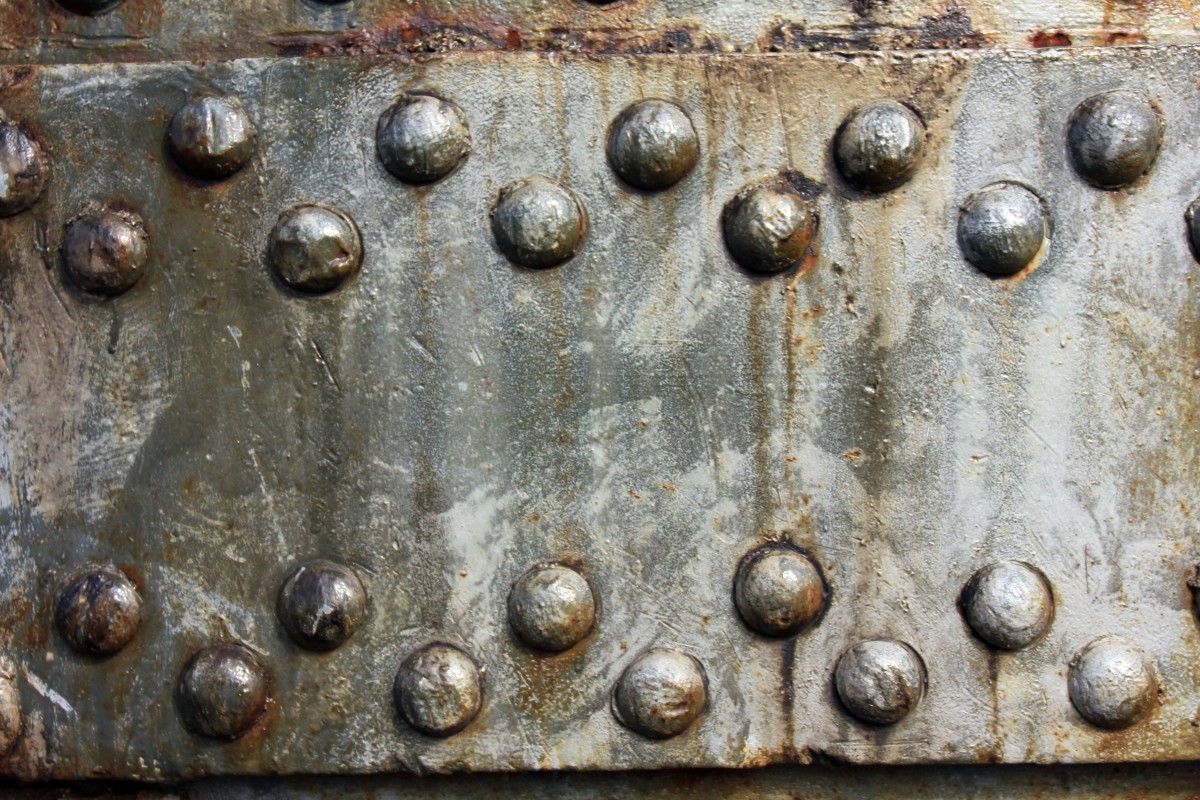 The HEART
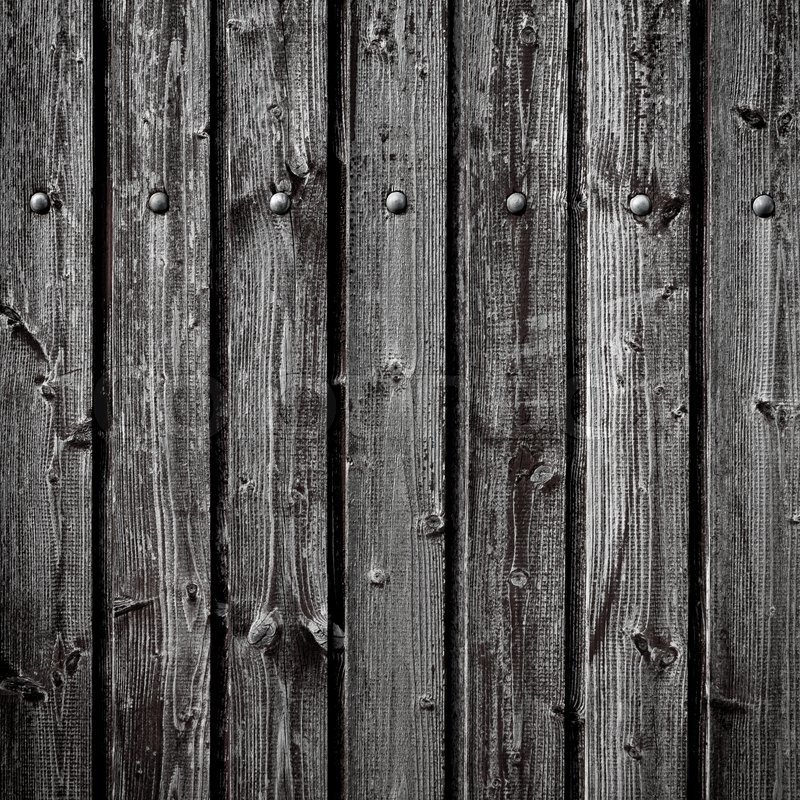 POLITICAL 
BARRIERS
GENDER Barriers
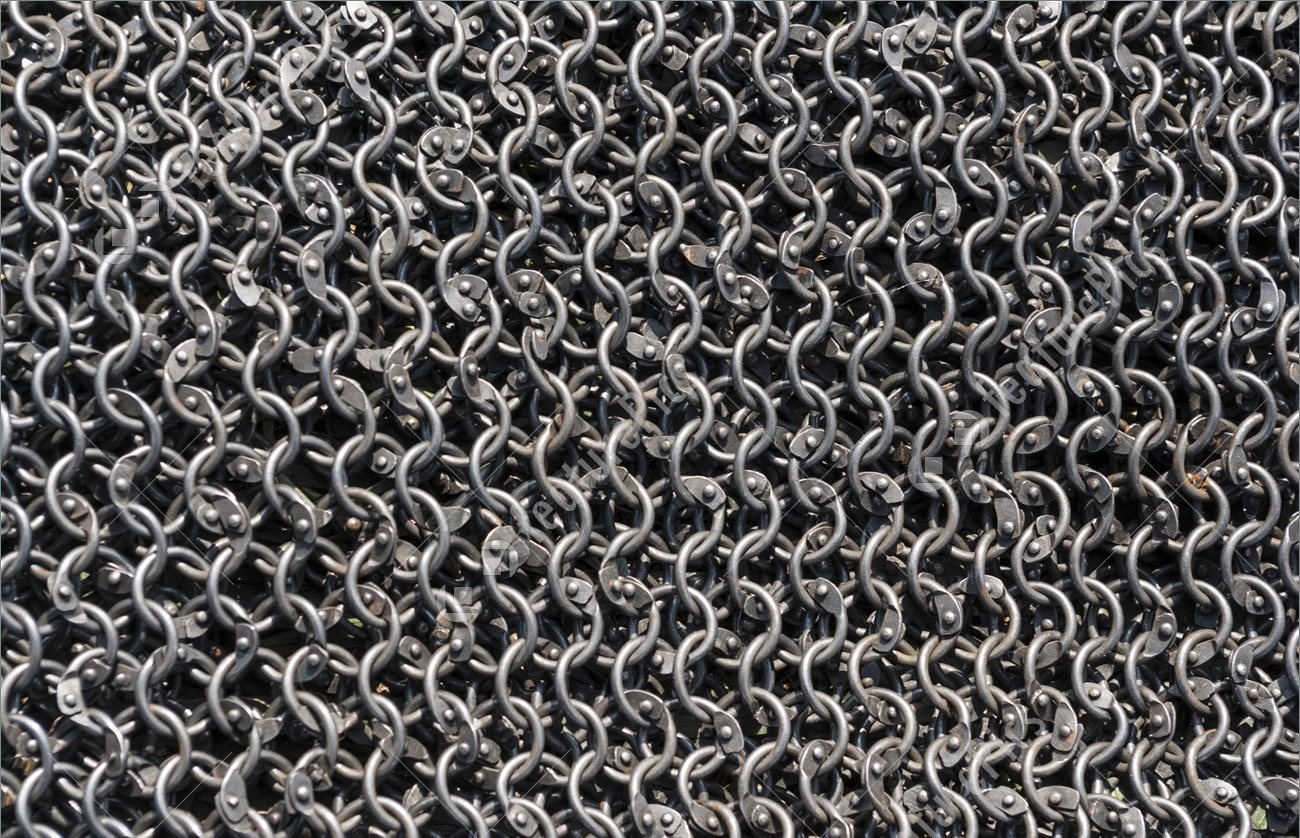 SIN
GUILT
RELIGIOUS
Barriers
4:19 “Sir, you must be a prophet…”
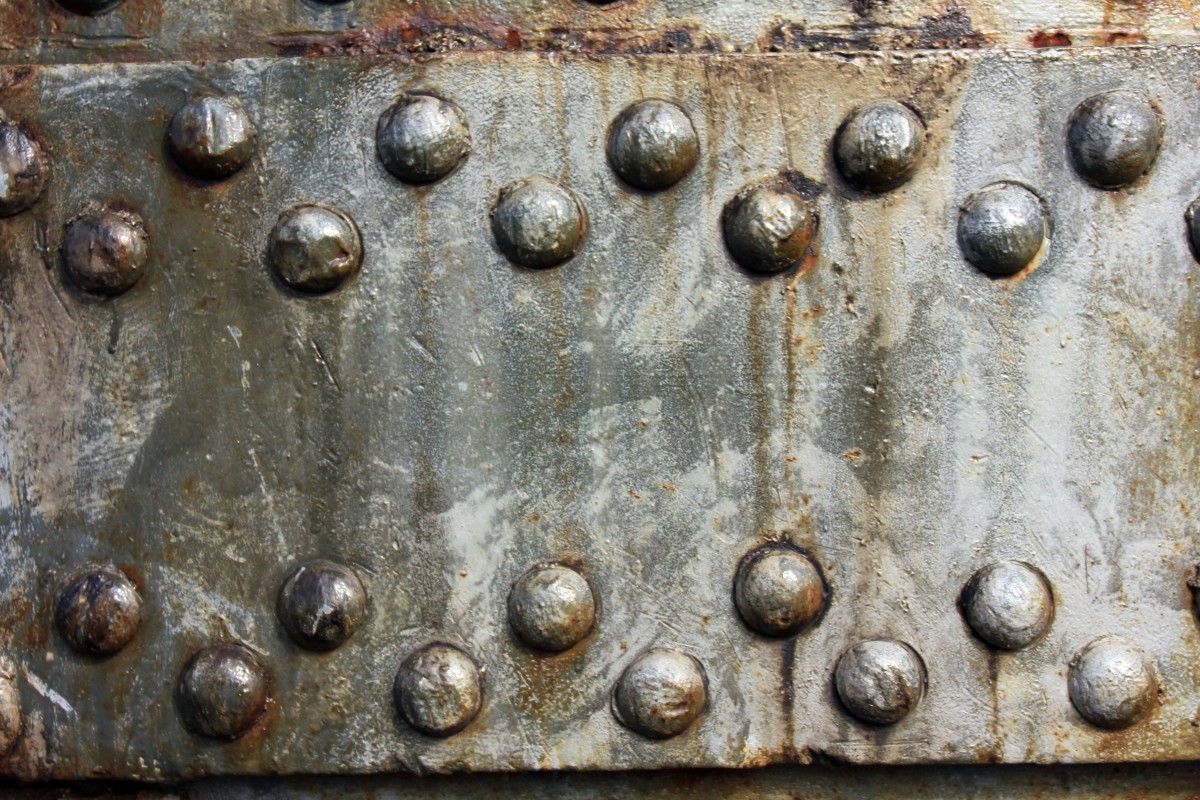 The HEART
20 So tell me, why is it that you Jews insist that Jerusalem is the only place of worship, while we Samaritans claim it is here at Mount Gerizim, where our ancestors worshiped?”
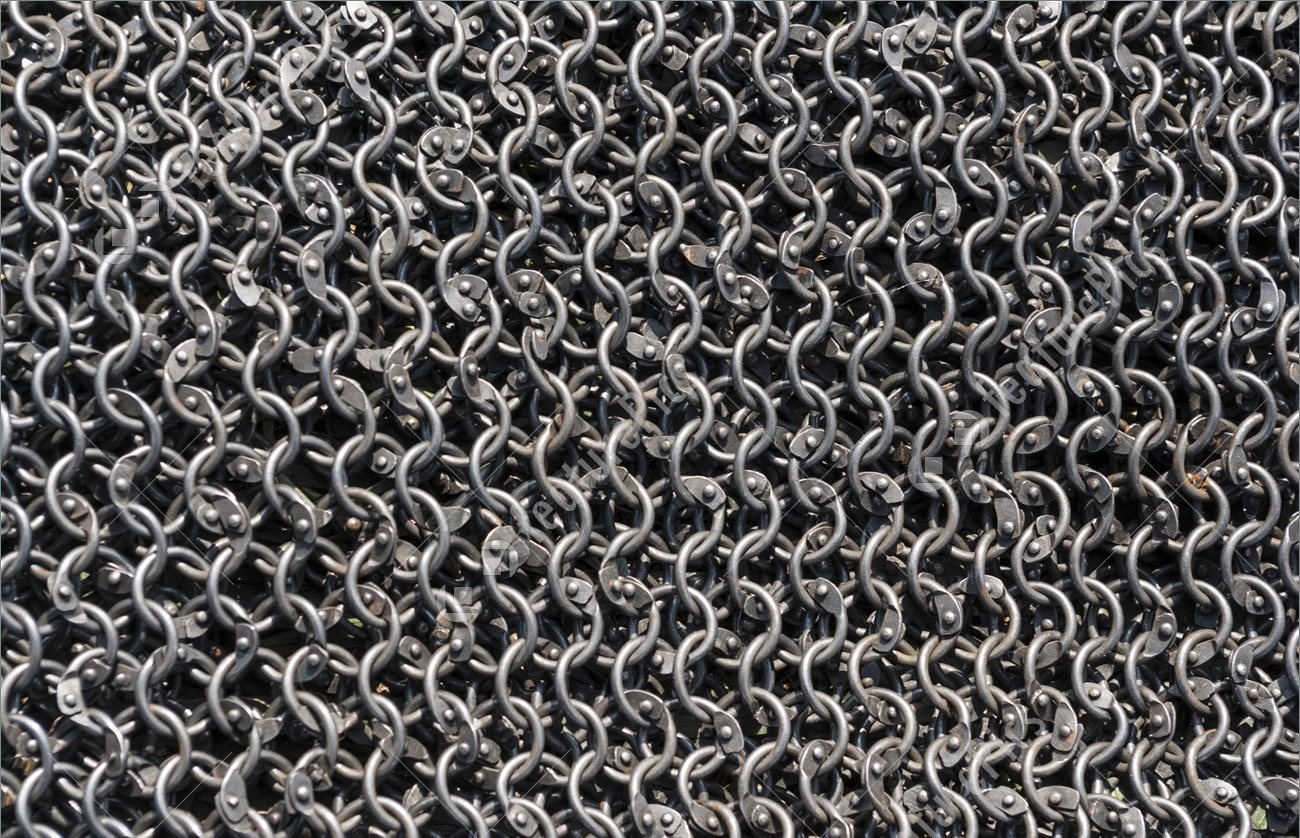 SIN
GUILT
RELIGIOUS
Barriers
4:19 “Sir, you must be a prophet…”
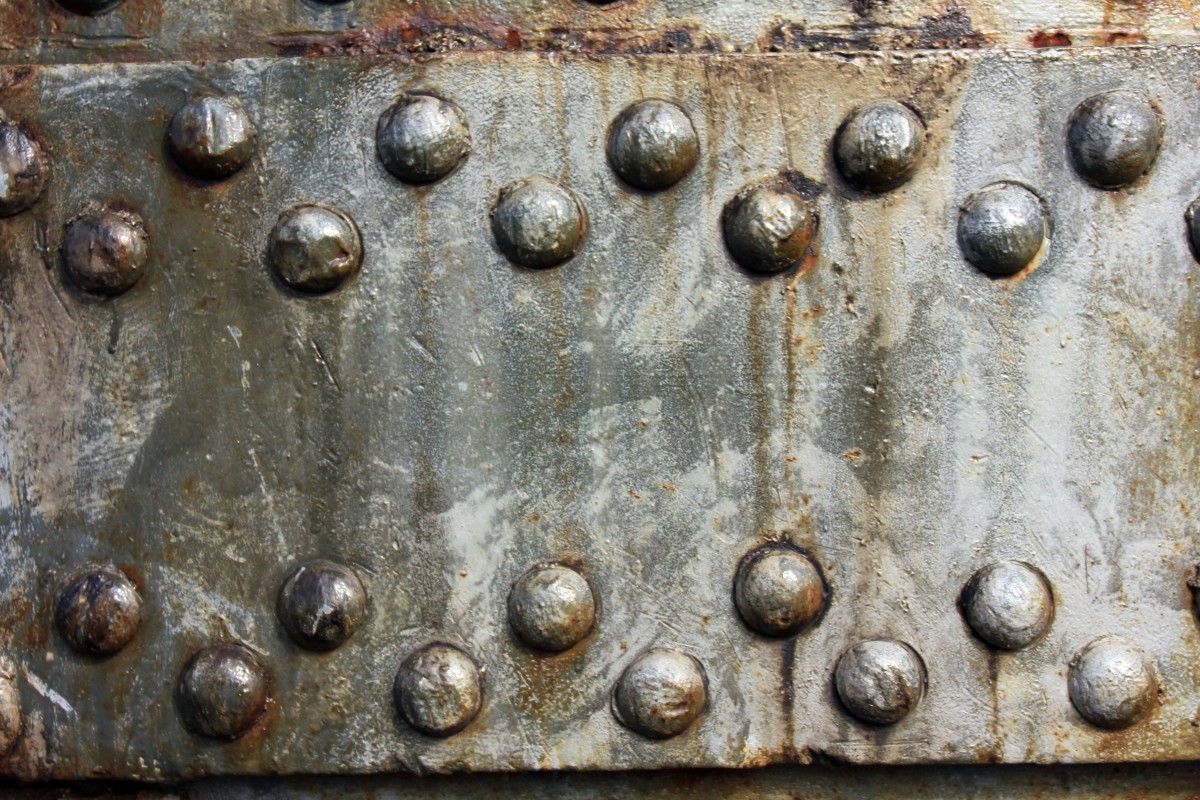 4:21““Believe me, dear woman, the time is coming when it will no longer matter whether you worship the Father on this mountain or in Jerusalem. 22 You Samaritans know very little about the one you worship, while we Jews know all about him, for salvation comes through the Jews.
4:21““Believe me, dear woman, the time is coming when it will no longer matter whether you worship the Father on this mountain or in Jerusalem. 22 You Samaritans know very little about the one you worship, while we Jews know all about him, for salvation comes through the Jews.
The HEART
20 So tell me, why is it that you Jews insist that Jerusalem is the only place of worship, while we Samaritans claim it is here at Mount Gerizim, where our ancestors worshiped?”
John 4:21 Jesus replied,
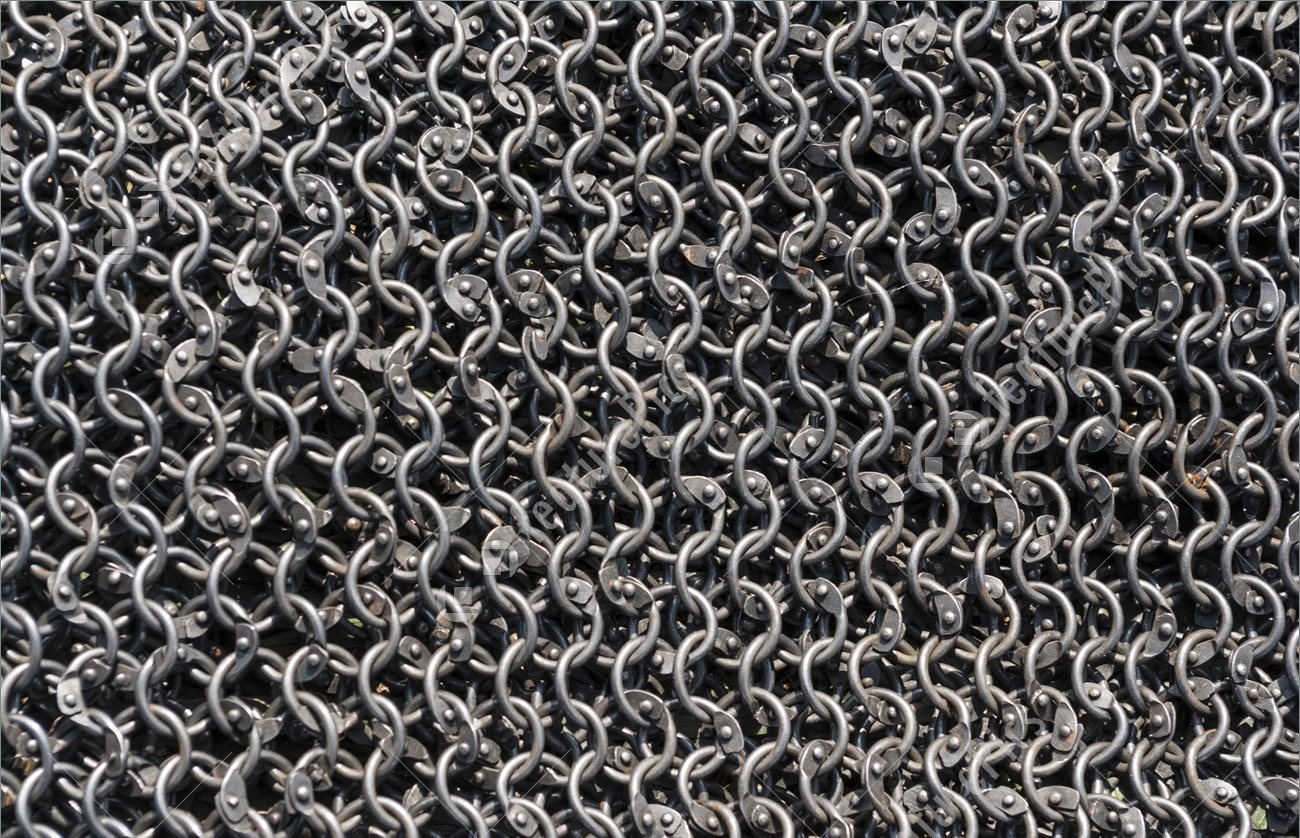 SIN
GUILT
RELIGIOUS
Barriers
4:19 “Sir, you must be a prophet…”
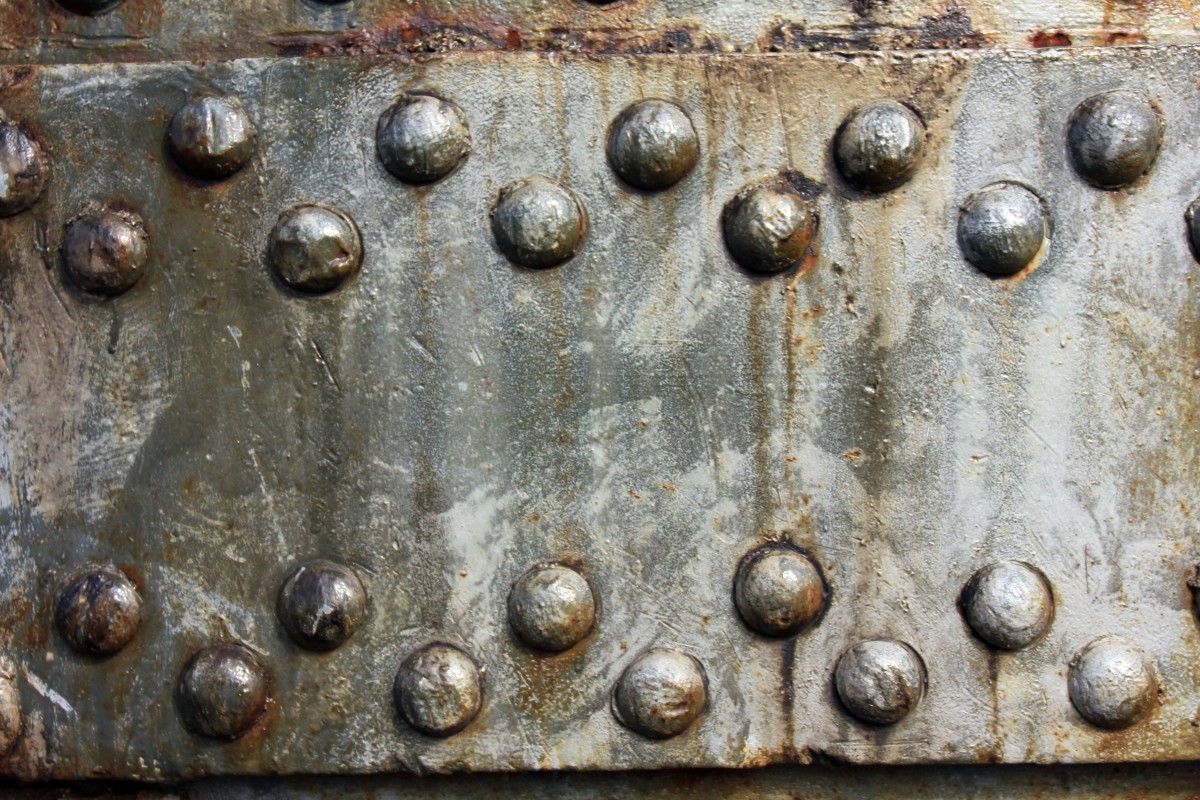 John 4:23 But the time is coming—indeed it’s here now—when true worshipers will worship the Father in spirit and in truth. The Father is looking for those who will worship him that way. 24 For God is Spirit, so those who worship him must worship in spirit and in truth.”
John 4:23 But the time is coming—indeed it’s here now—when true worshipers will worship the Father in spirit and in truth. The Father is looking for those who will worship him that way. 24 For God is Spirit, so those who worship him must worship in spirit and in truth.”
The HEART
20 So tell me, why is it that you Jews insist that Jerusalem is the only place of worship, while we Samaritans claim it is here at Mount Gerizim, where our ancestors worshiped?”
John 4:21 Jesus replied,
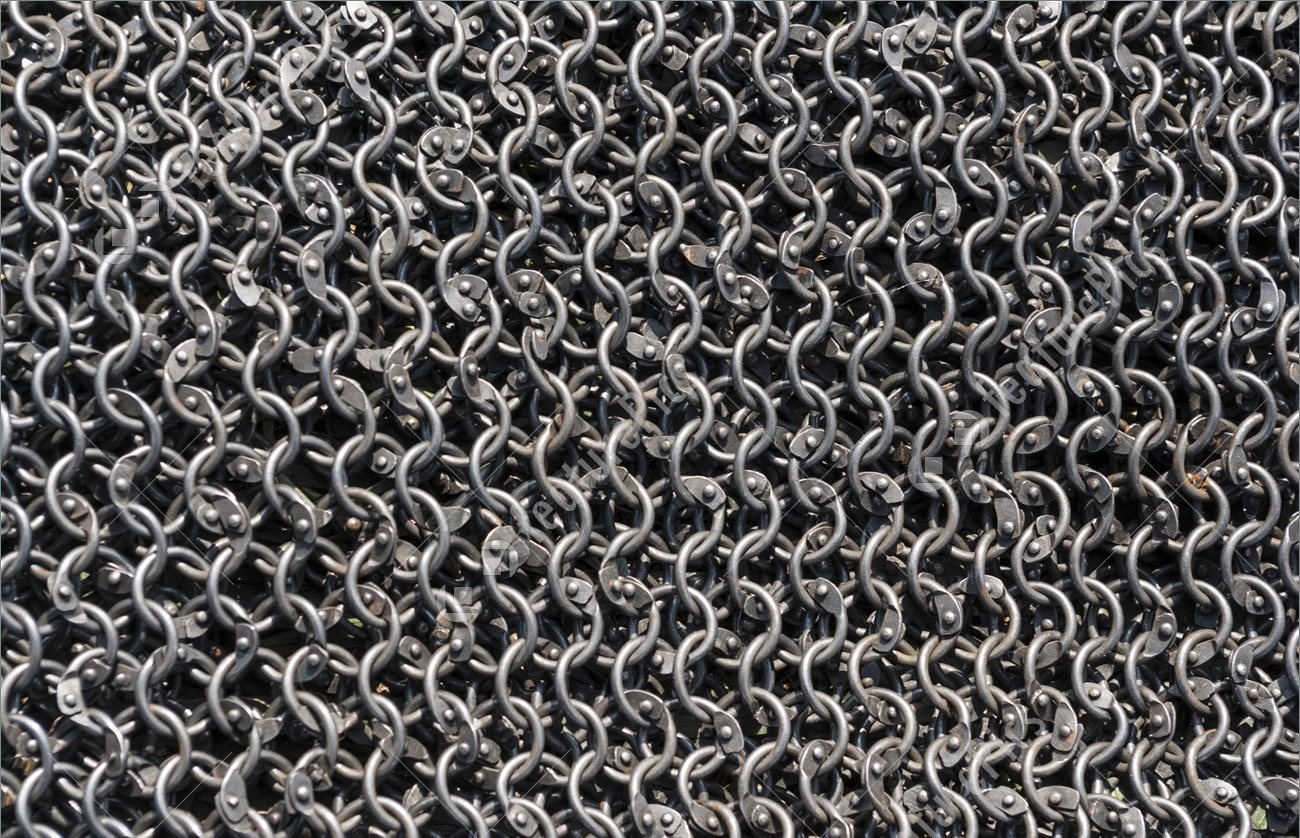 SIN
GUILT
RELIGIOUS
Barriers
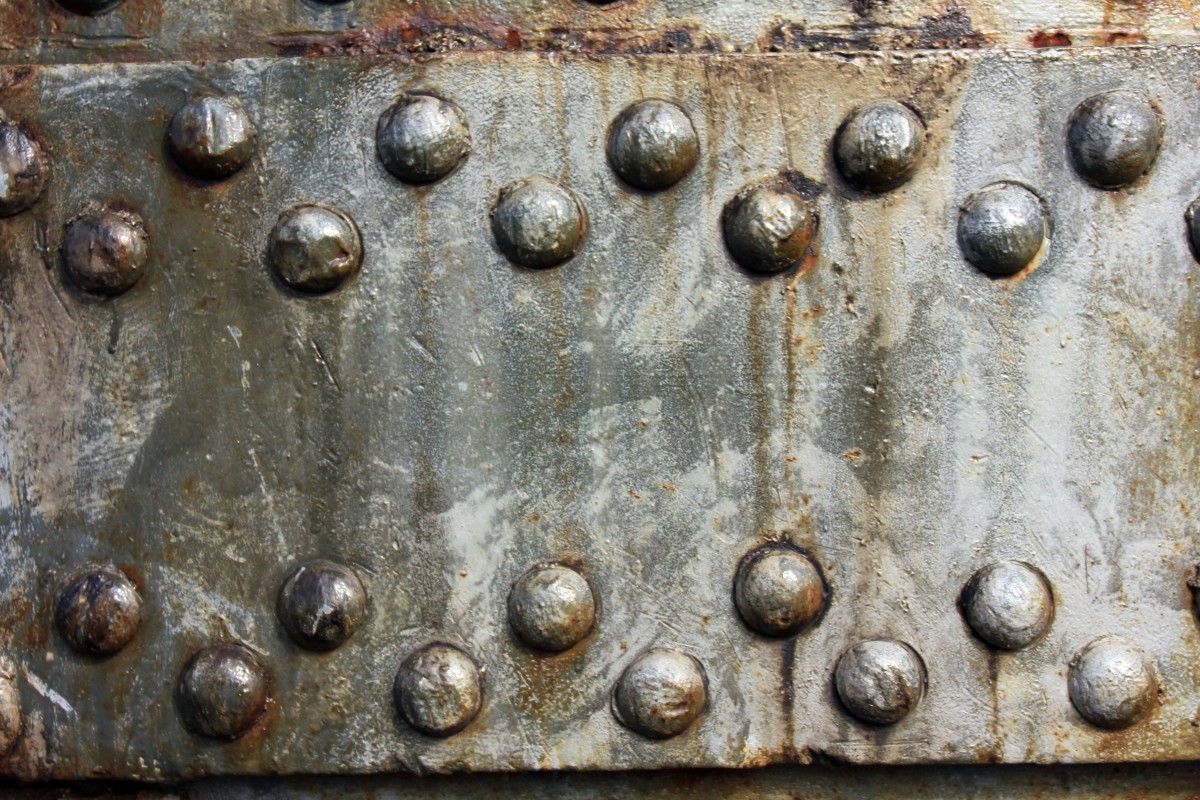 The HEART
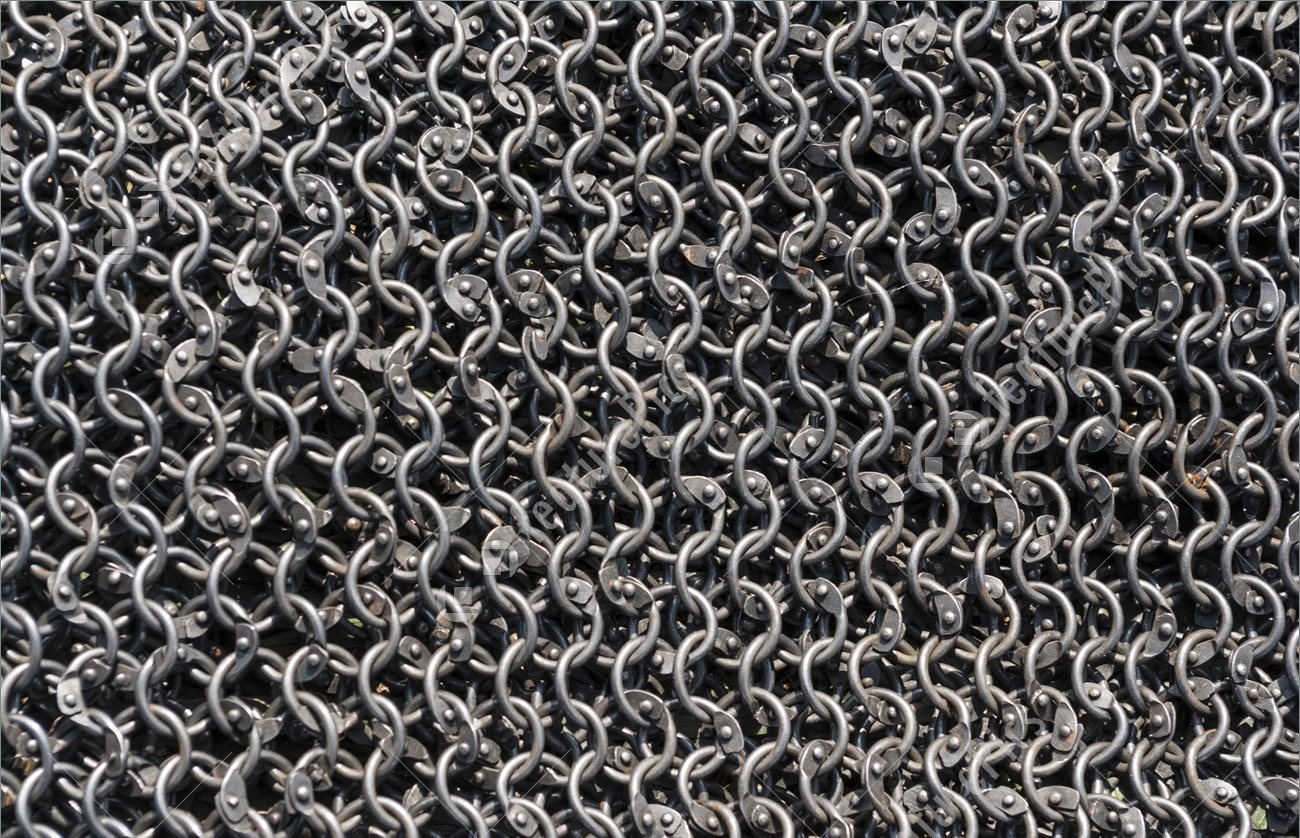 GUILT
GUILT
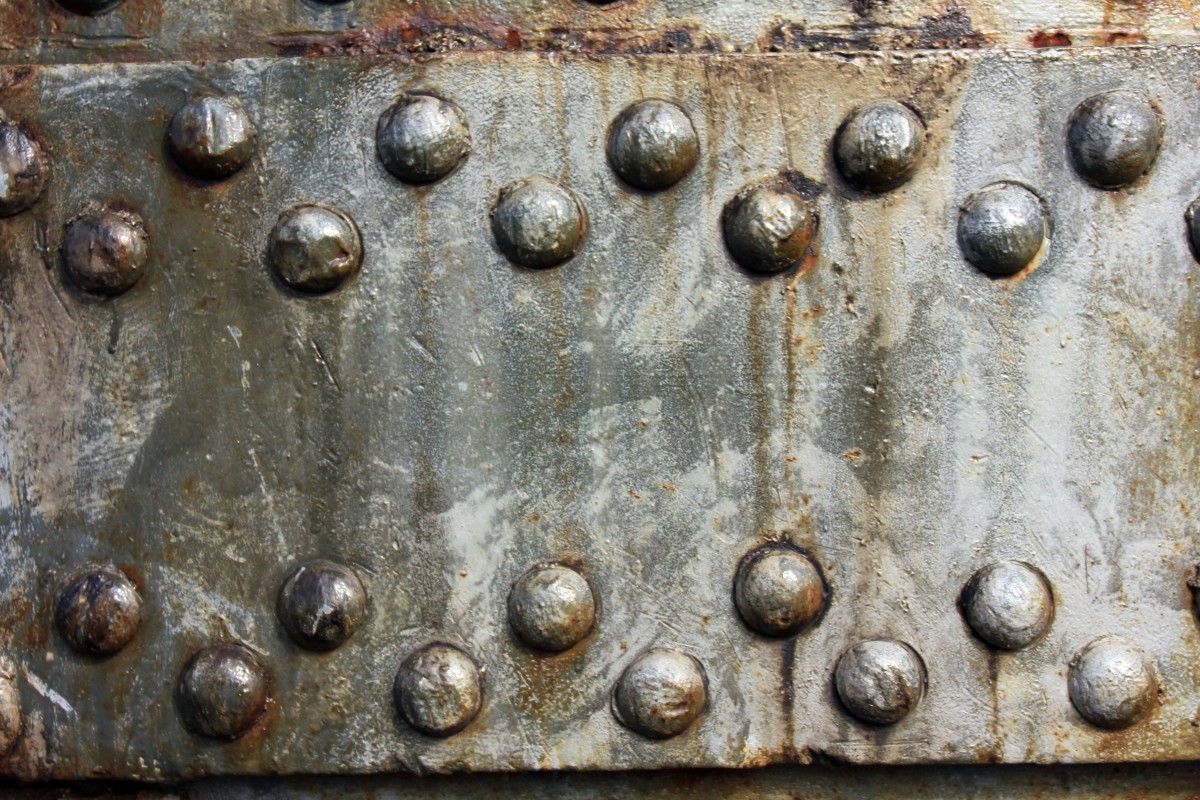 He knows all about that ... and the offer stands!
The HEART
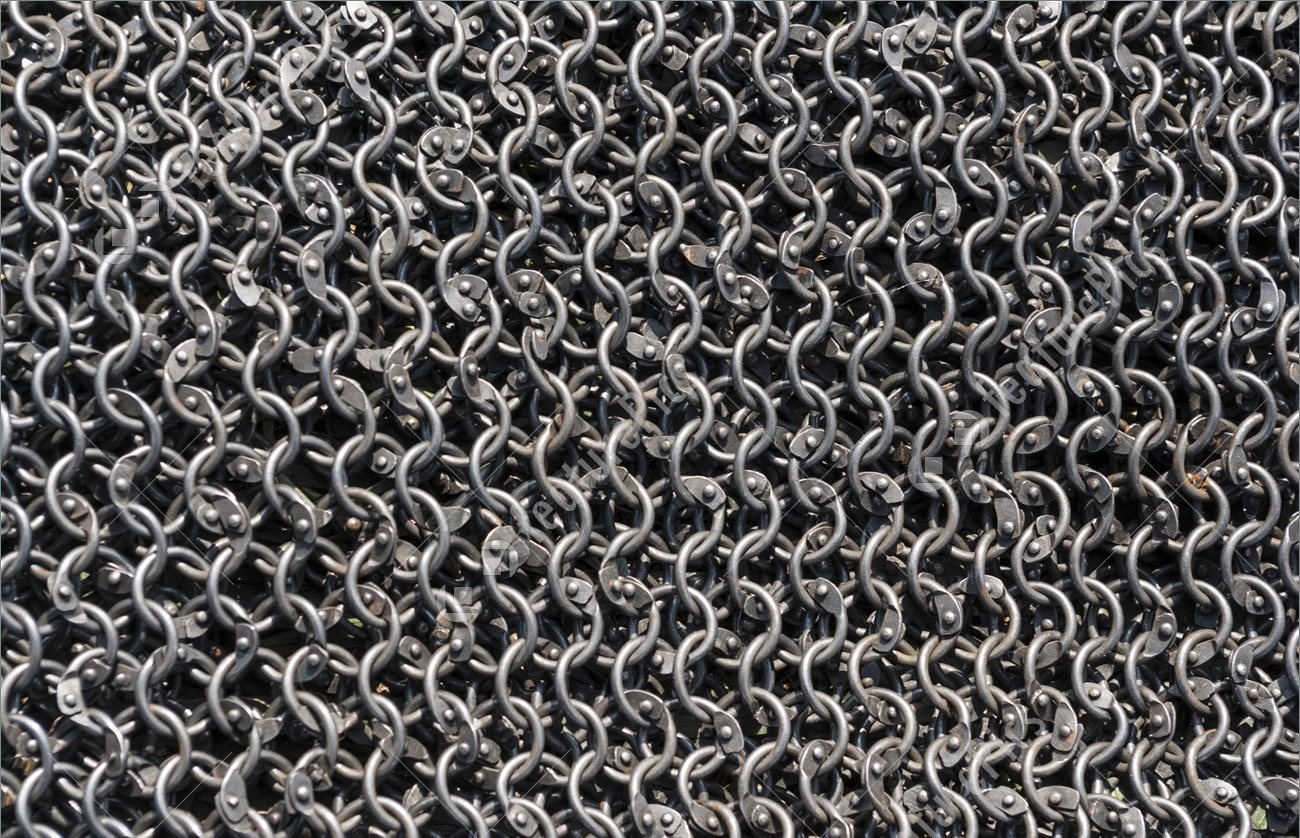 GUILT
GUILT
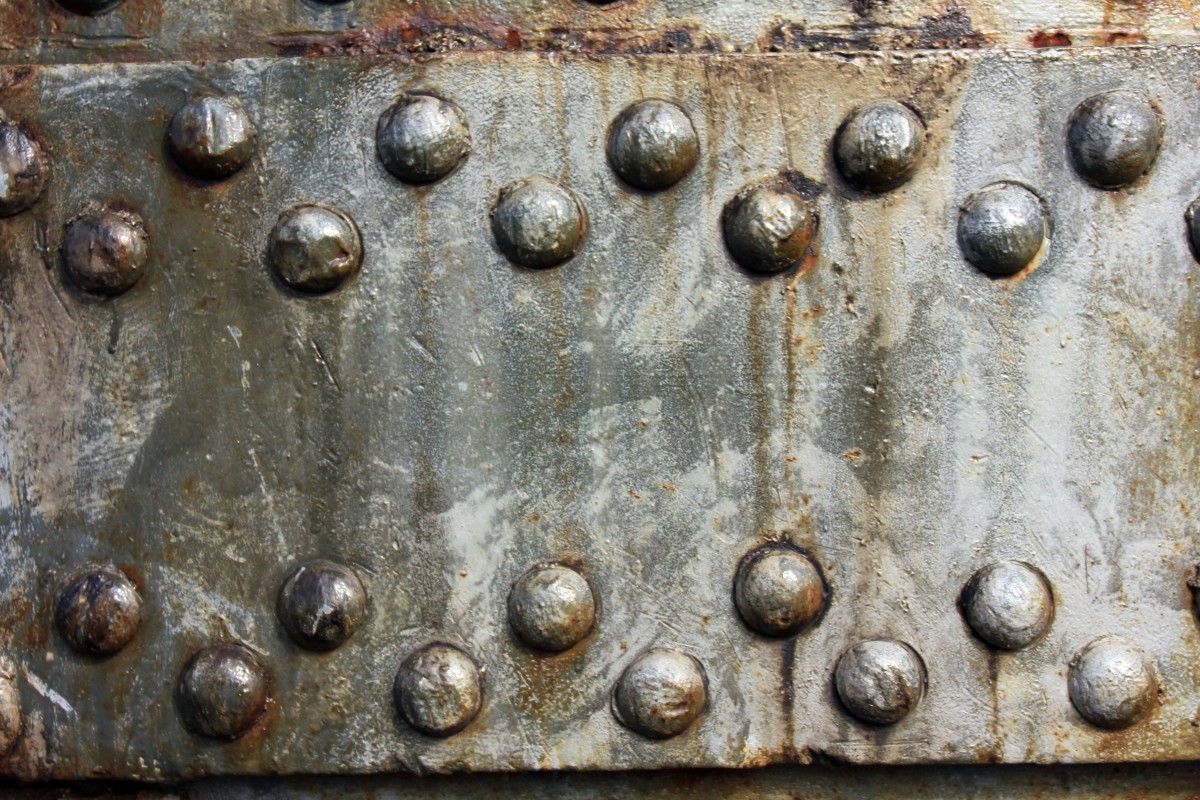 He knows all about that ... and the offer stands!
The HEART
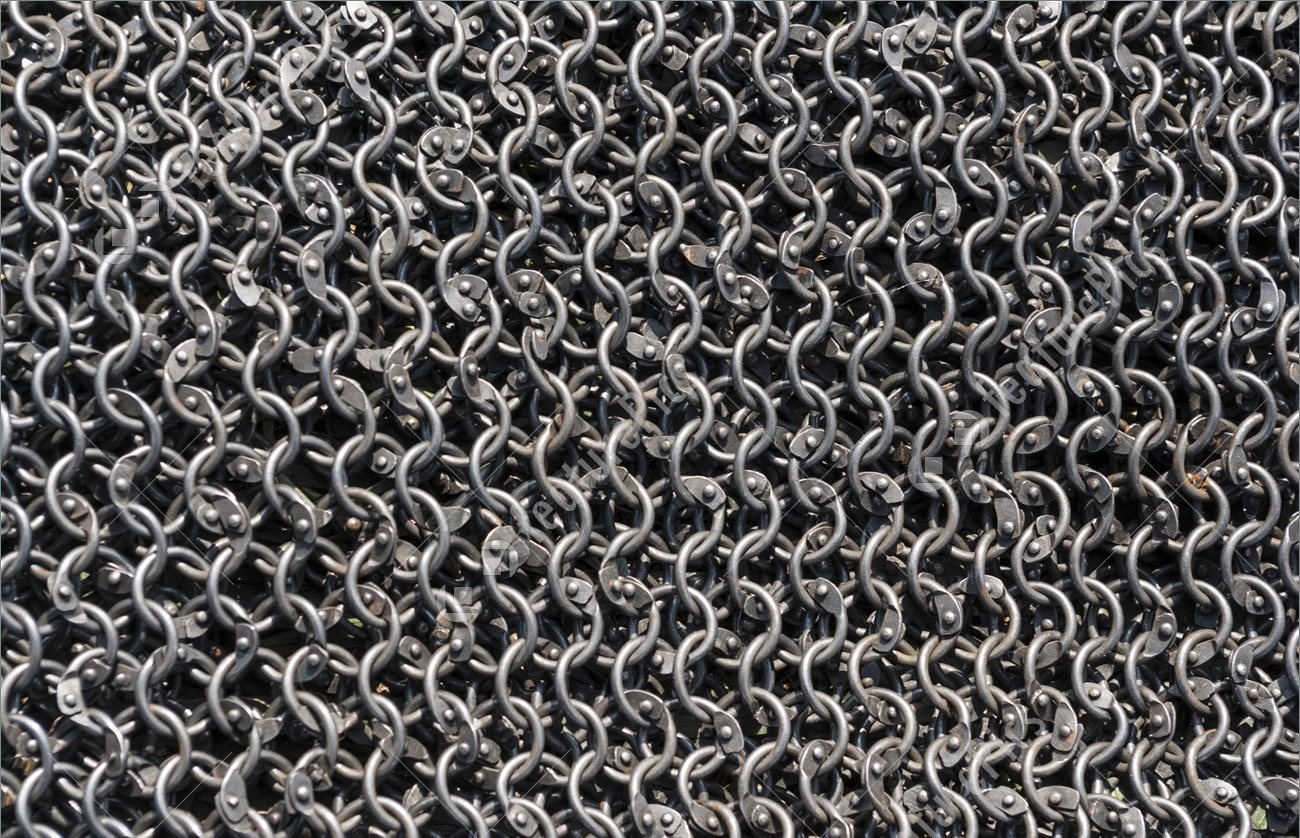 GUILT
SHAME
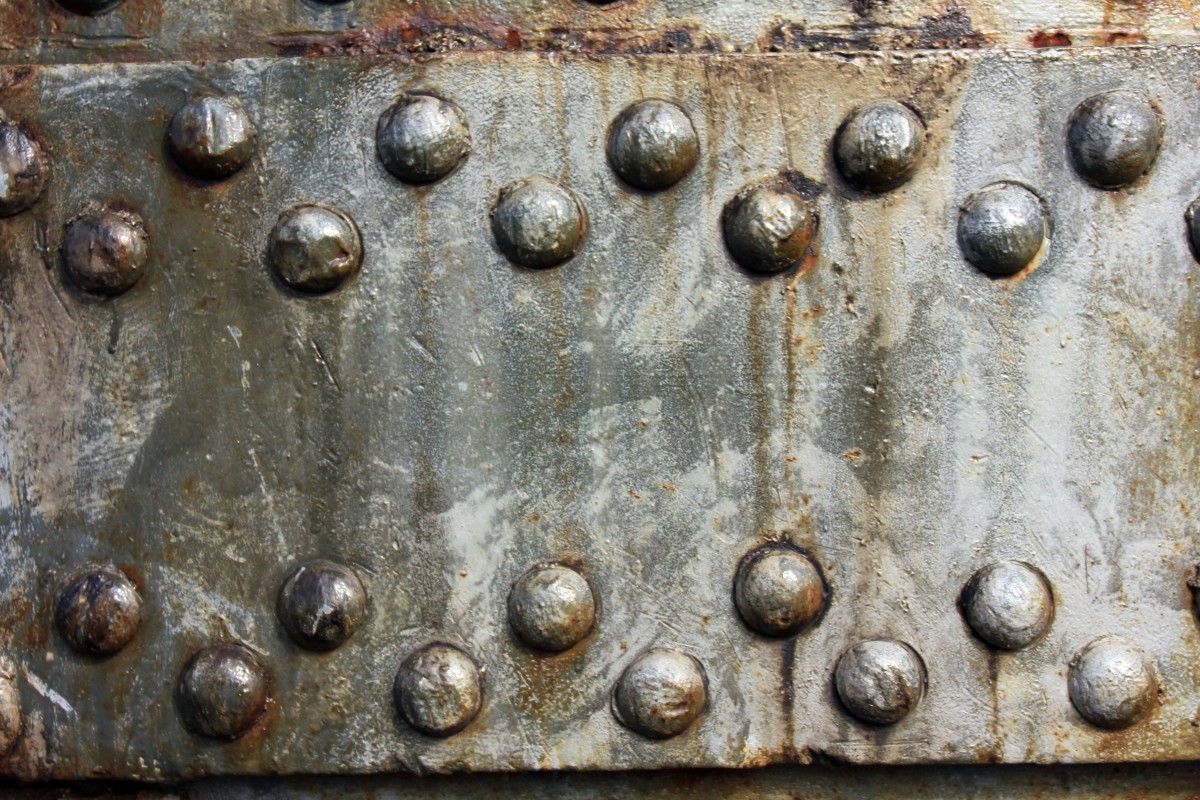 He knows all about that ... and the offer stands!
The HEART
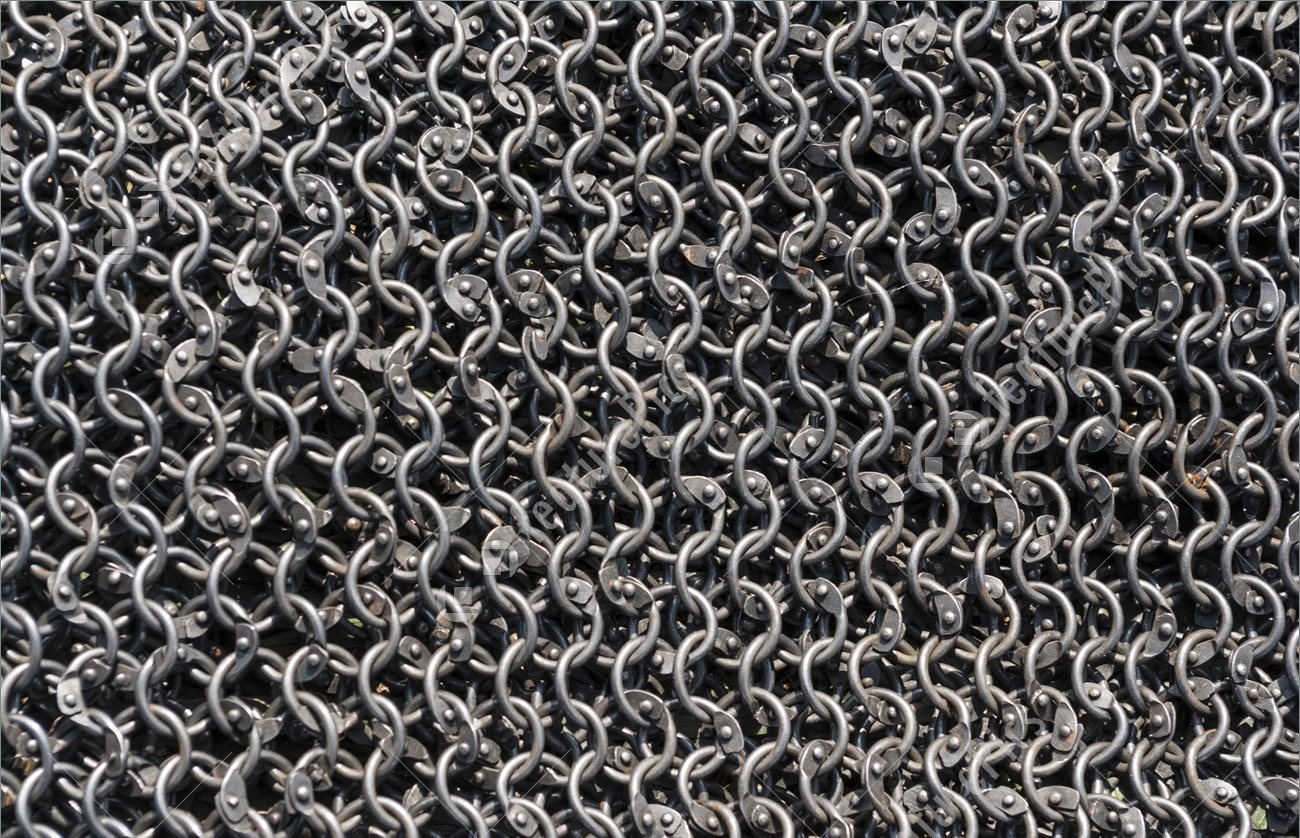 GUILT
SHAME
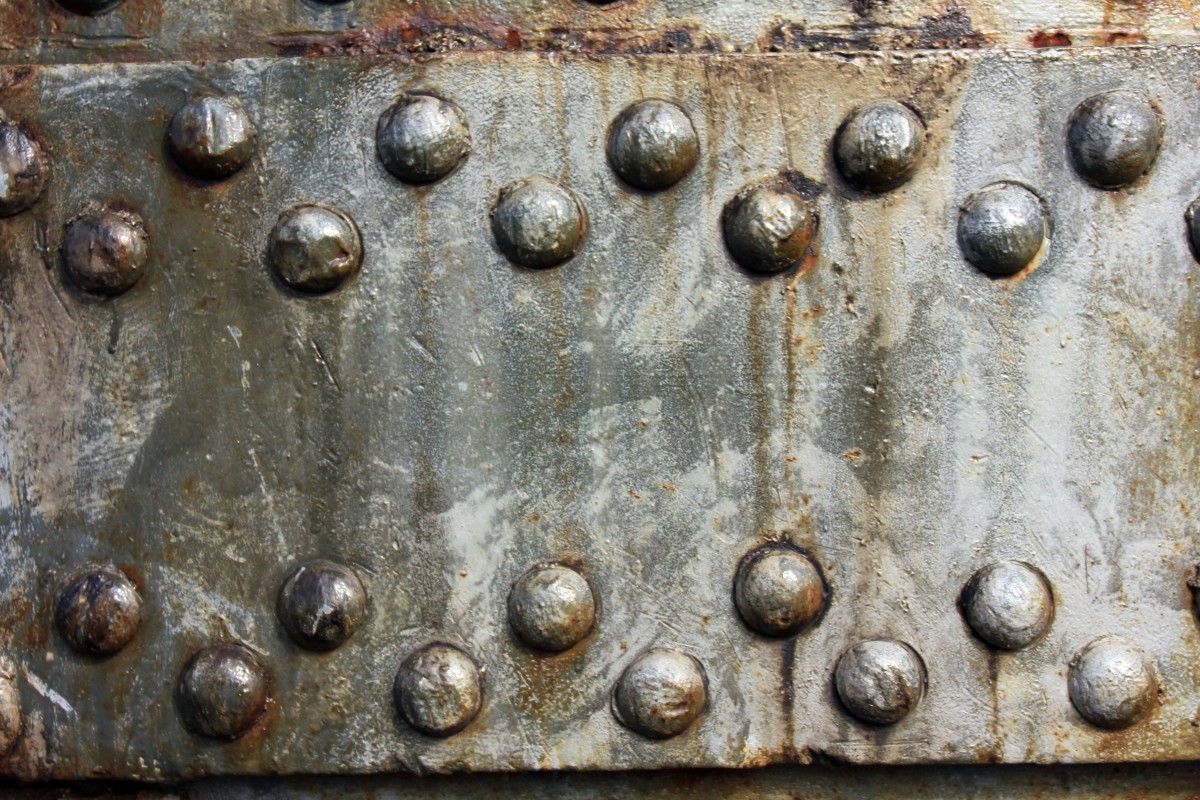 The HEART
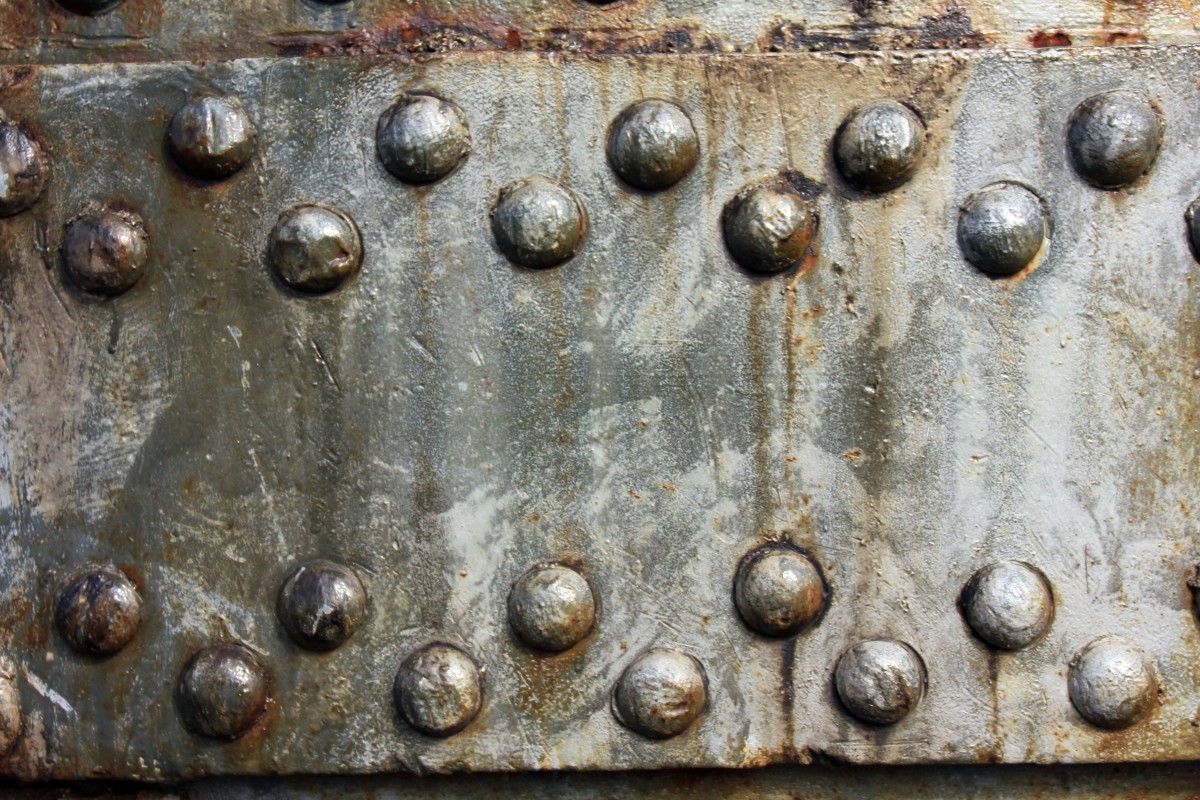 John 4:15 “Please, sir,” the woman said, “give me this water! Then I’ll never be thirsty again, and I won’t have to come here to get water.”
The HEART
4:16 Go and get your husband,
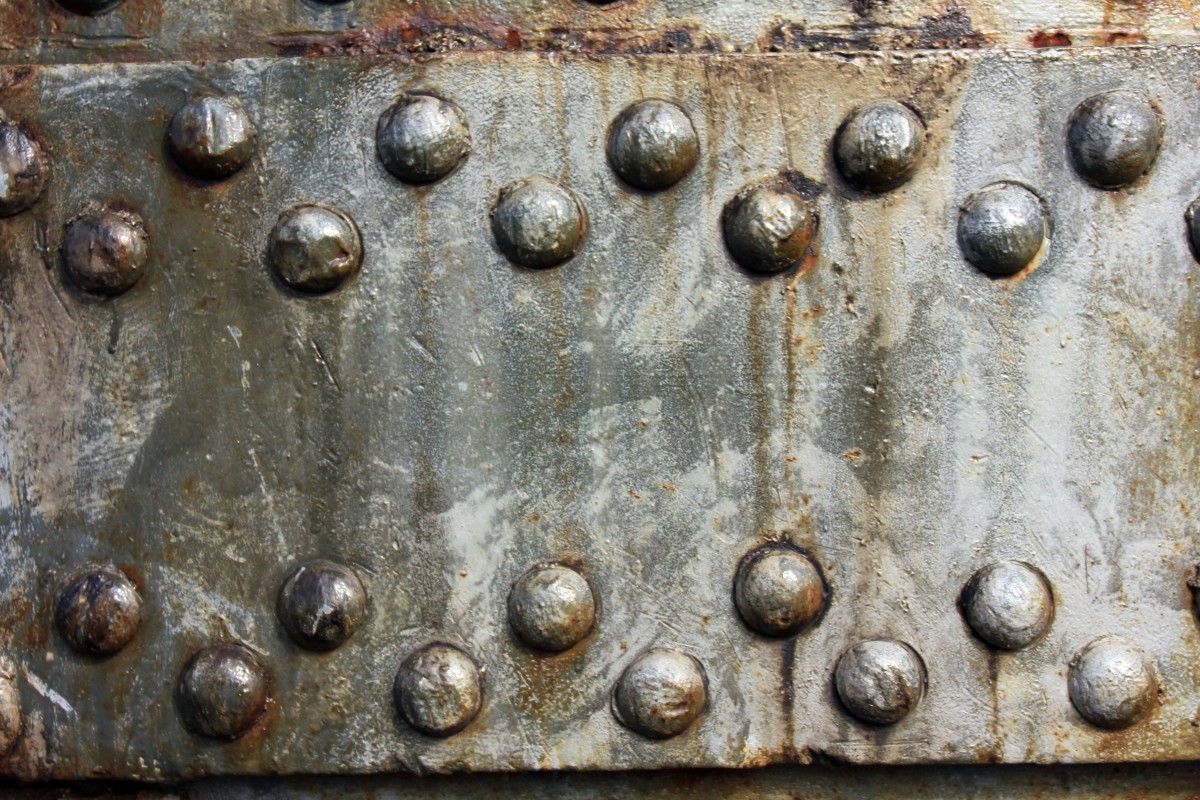 John 4:25 The woman said, “I know the Messiah is coming—the one who is called Christ. When he comes, he will explain everything to us.”
The HEART
4:26 Then Jesus told her, I AM the Messiah!
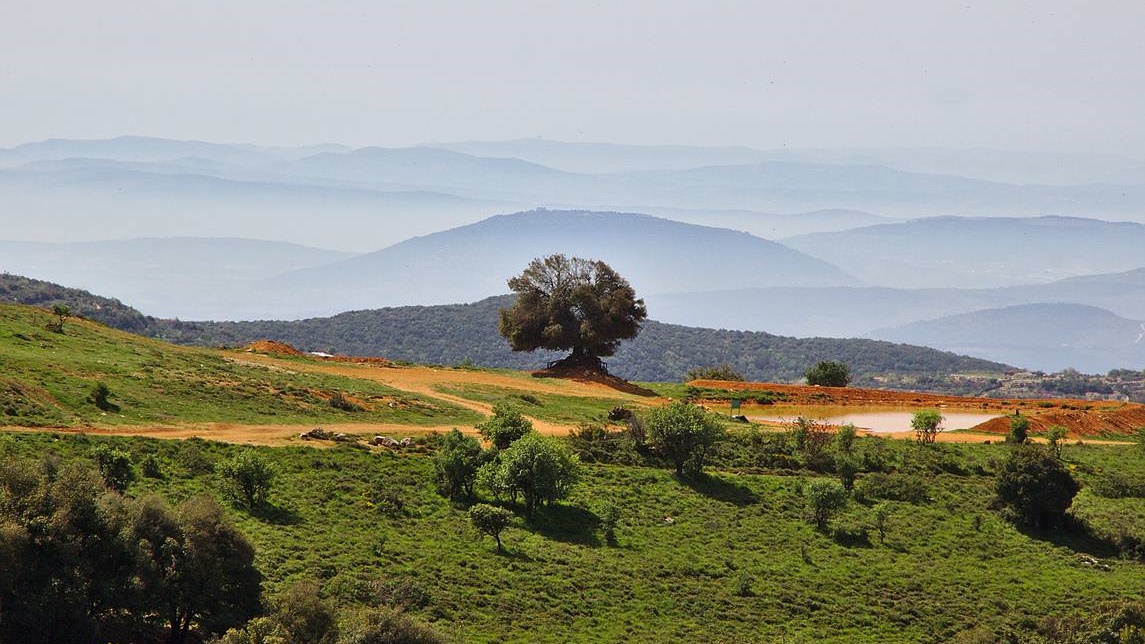 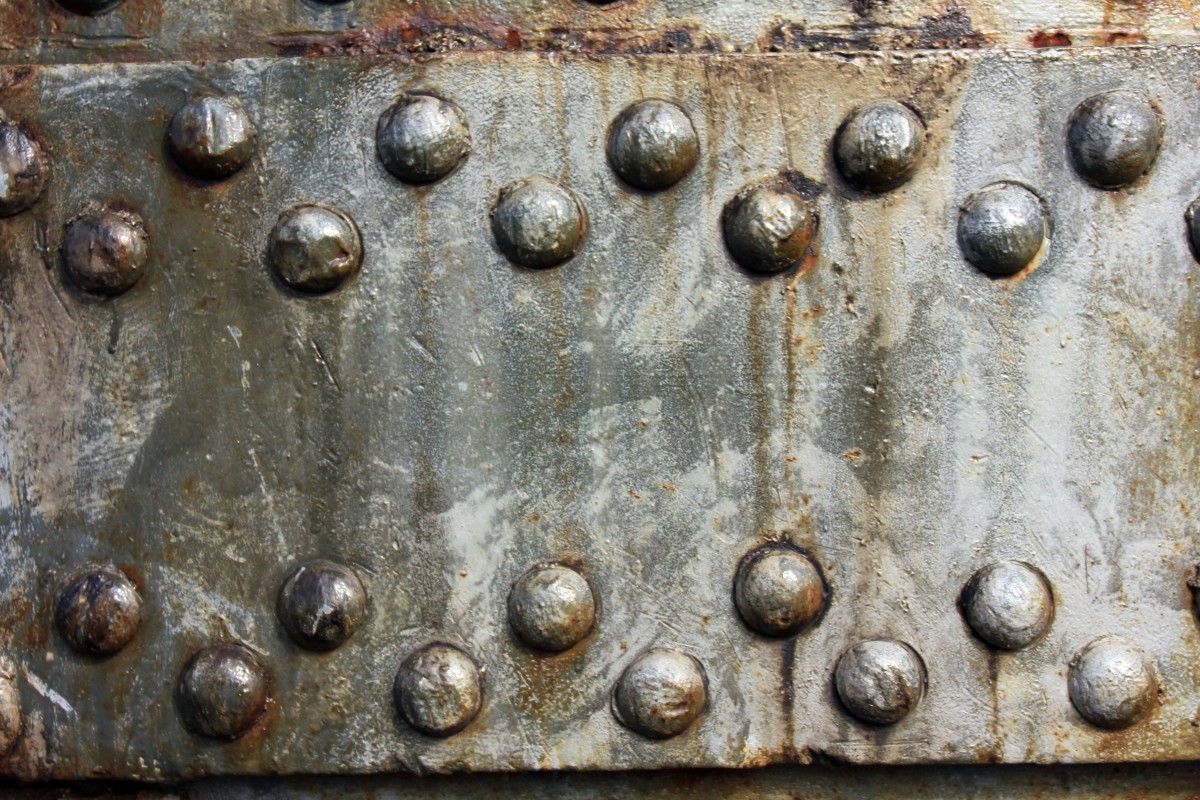 John 4:25 The woman said, “I know the Messiah is coming—the one who is called Christ. When he comes, he will explain everything to us.”
The HEART
4:26 Then Jesus told her, I AM the Messiah!
John 4:27 Just then his disciples came back.  They were shocked to find him talking to a woman, but none of them had the nerve to ask, “what do you want with her?” or “Why are you talking to her?”
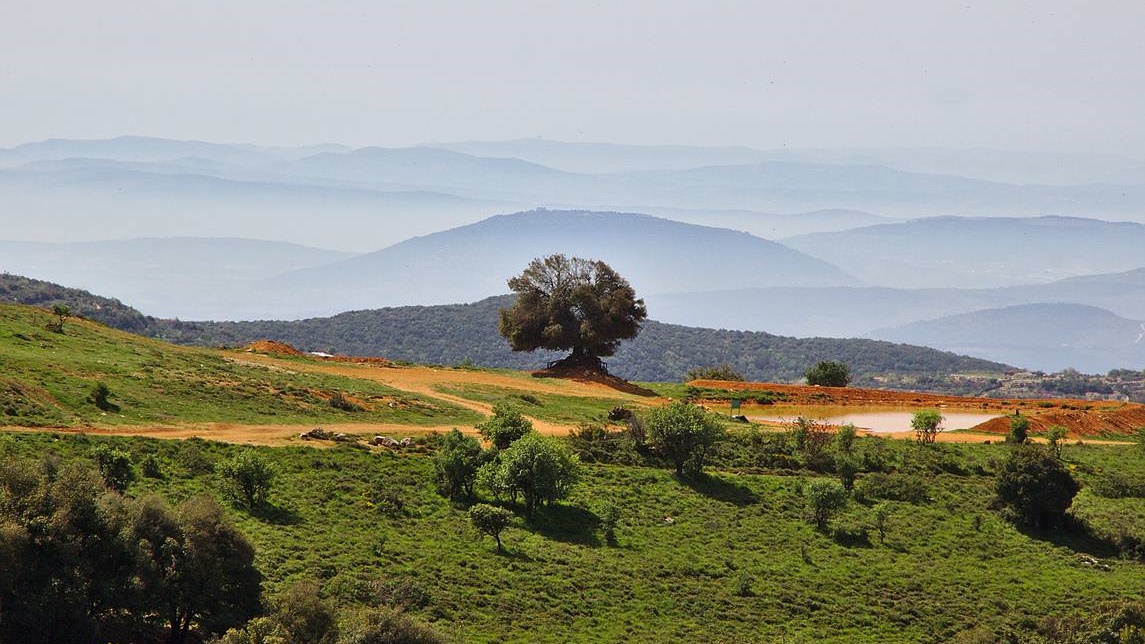 John 4:28 The woman left her water jar beside the well and ran back to the village, telling everyone, 29 “Come and see a man who told me everything I ever did! Could he possibly be the Messiah?” 30 So the people came streaming from the village to see him.
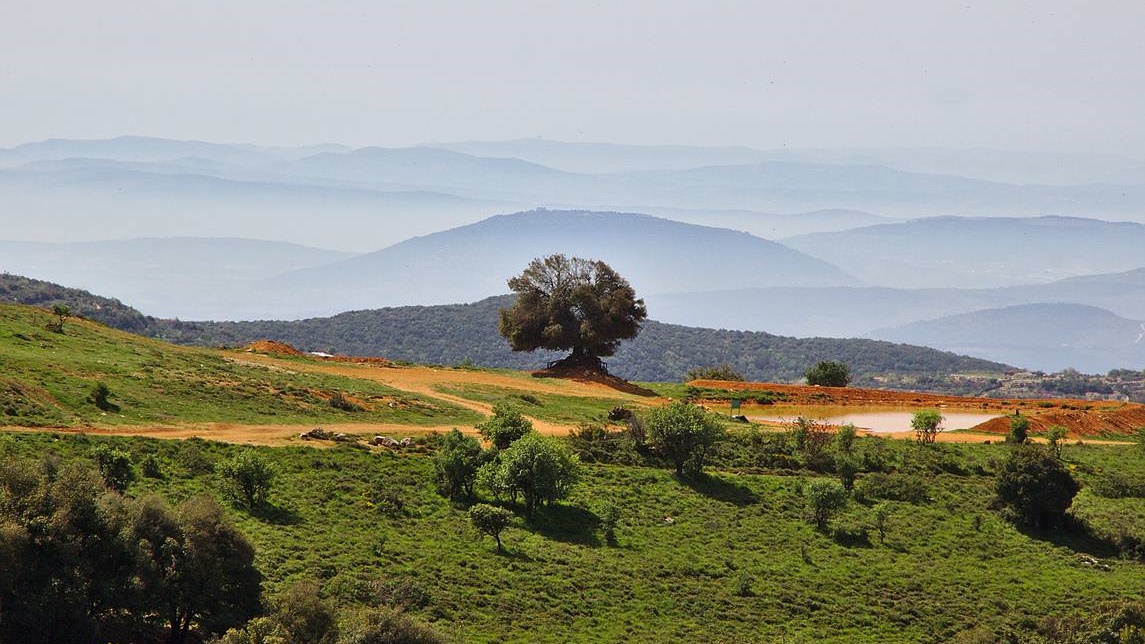 John 4:31 Meanwhile, the disciples were urging Jesus, “Rabbi, eat something.” 32 But Jesus replied, “I have a kind of food you know nothing about.”
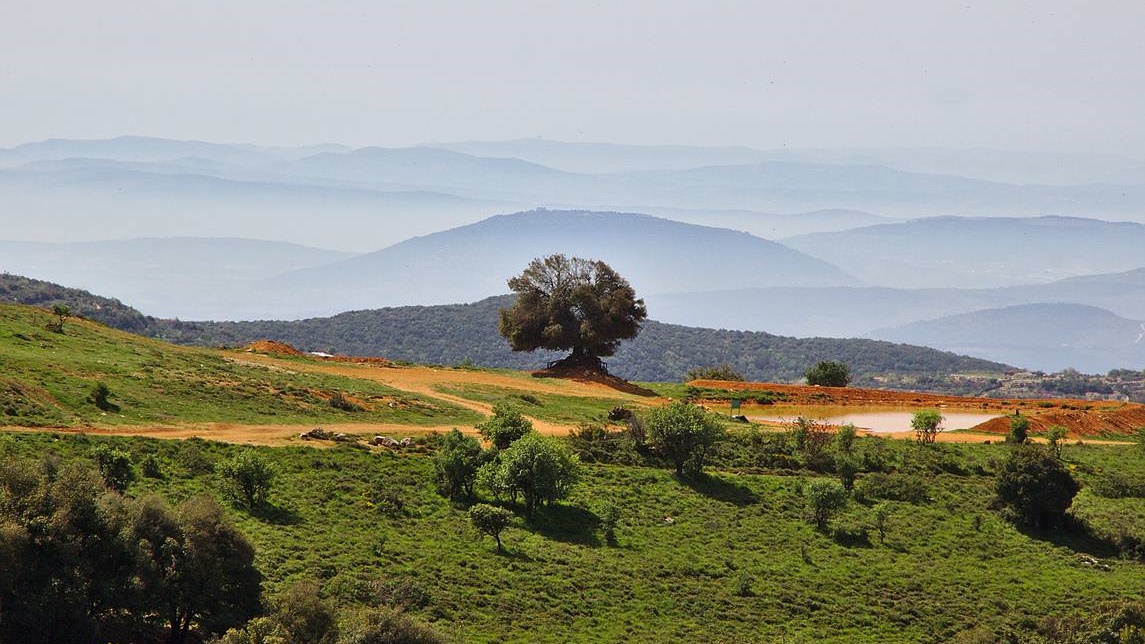 John 4:33 “Did someone bring him food while we were gone?” the disciples asked each other. 34 Then Jesus explained: “My nourishment comes from doing the will of God, who sent me, and from finishing his work.
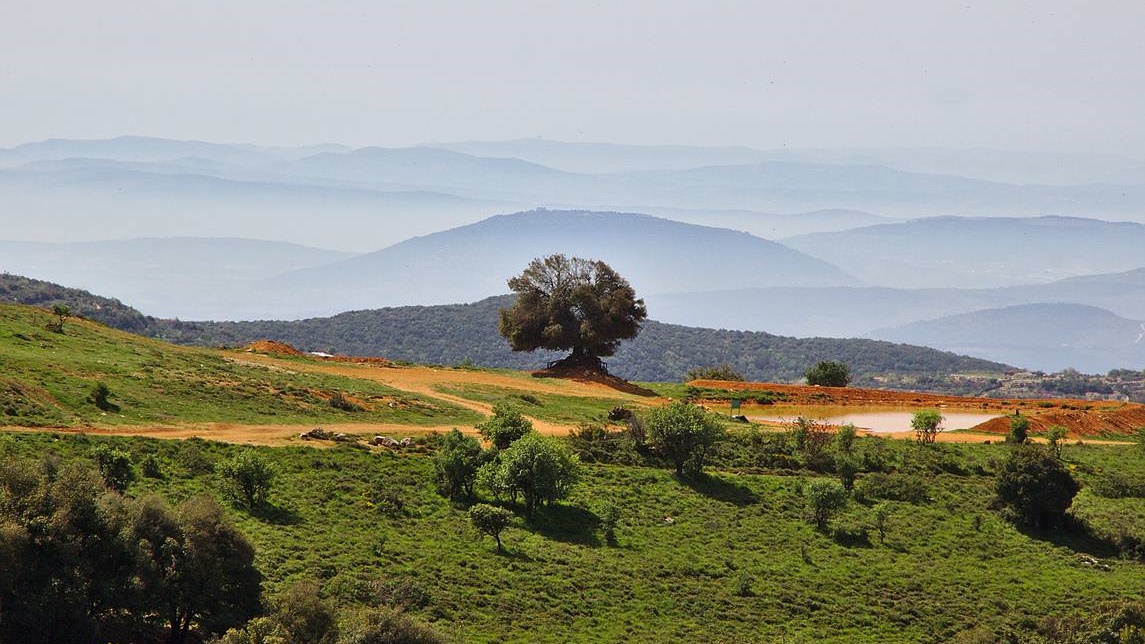 John 4:35 You know the saying, ‘Four months between planting and harvest.’ But I say, wake up and look around.
John 4:35 The fields are already ripe for harvest. 36 The harvesters are paid good wages, and the fruit they harvest is people brought to eternal life.
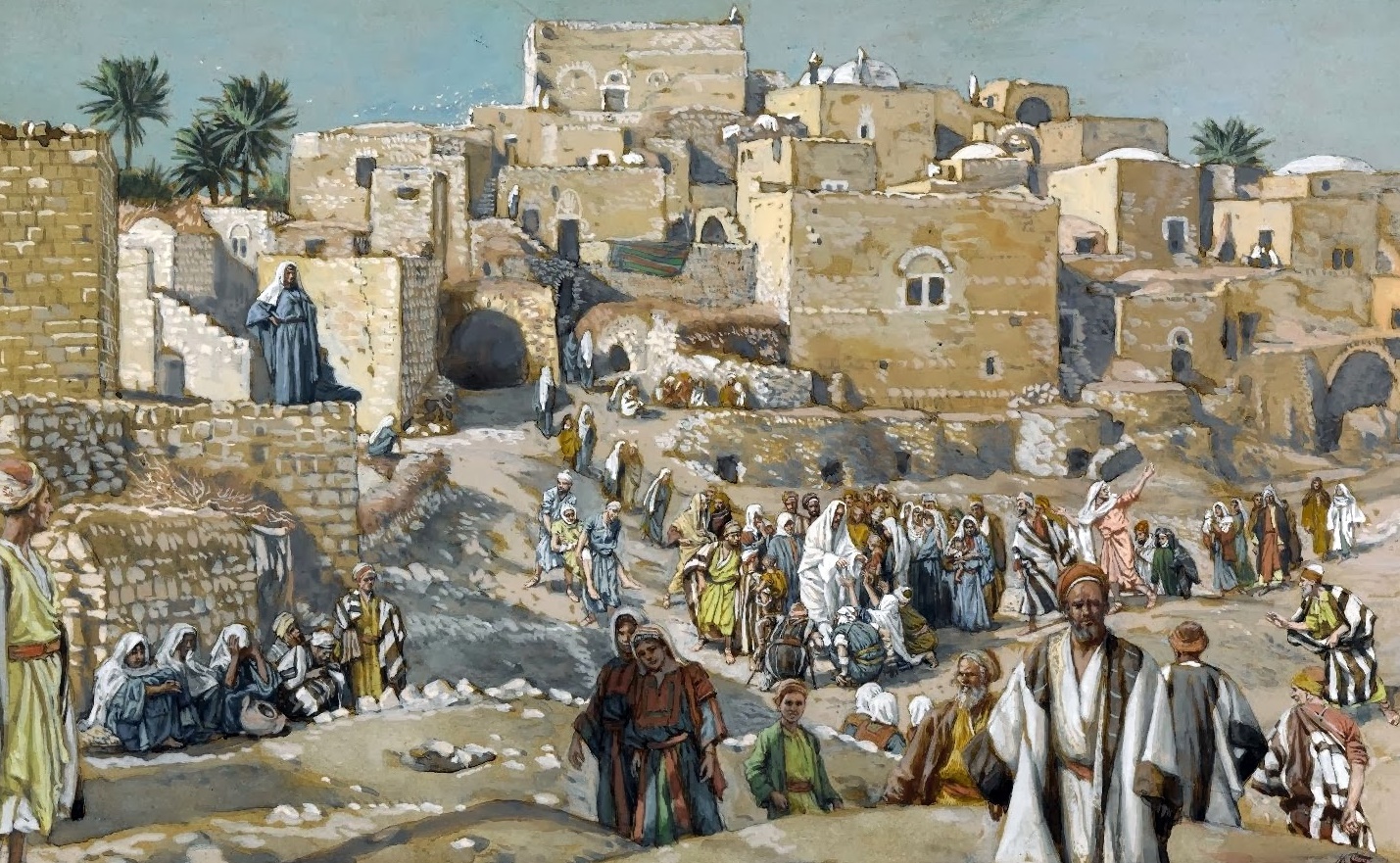 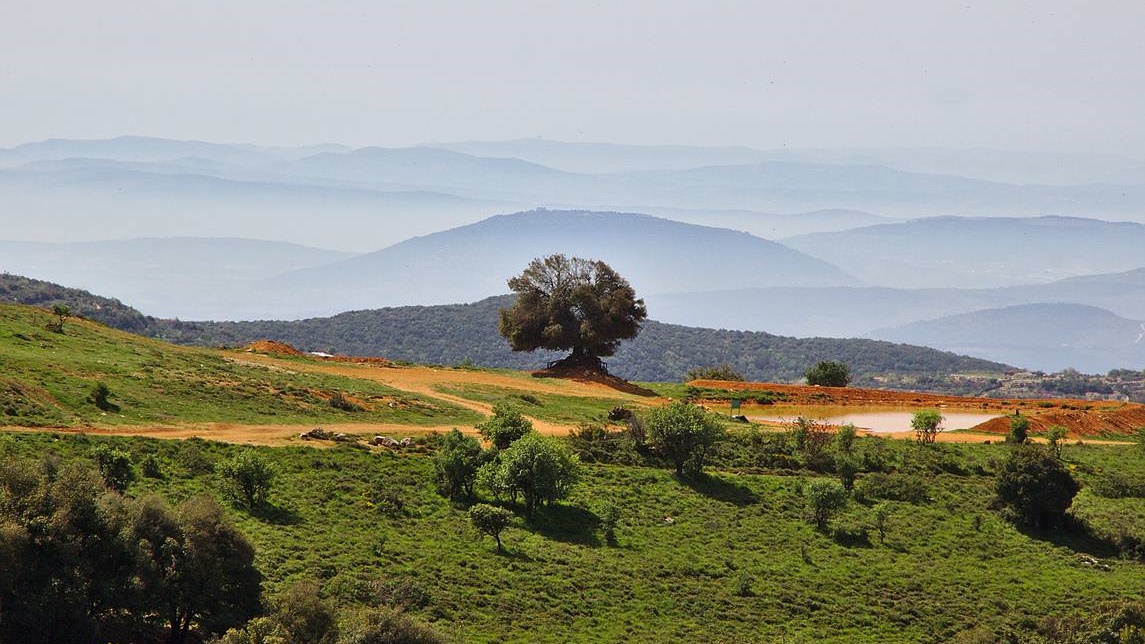 John 4:35 You know the saying, ‘Four months between planting and harvest.’ But I say, wake up and look around.
John 4:36 What joy awaits both the planter and the harvester alike! 37 You know the saying, ‘One plants and another harvests.’ And it’s true. 38 I sent you to harvest where you didn’t plant; others had already done the work, and now you will get to gather the harvest.”
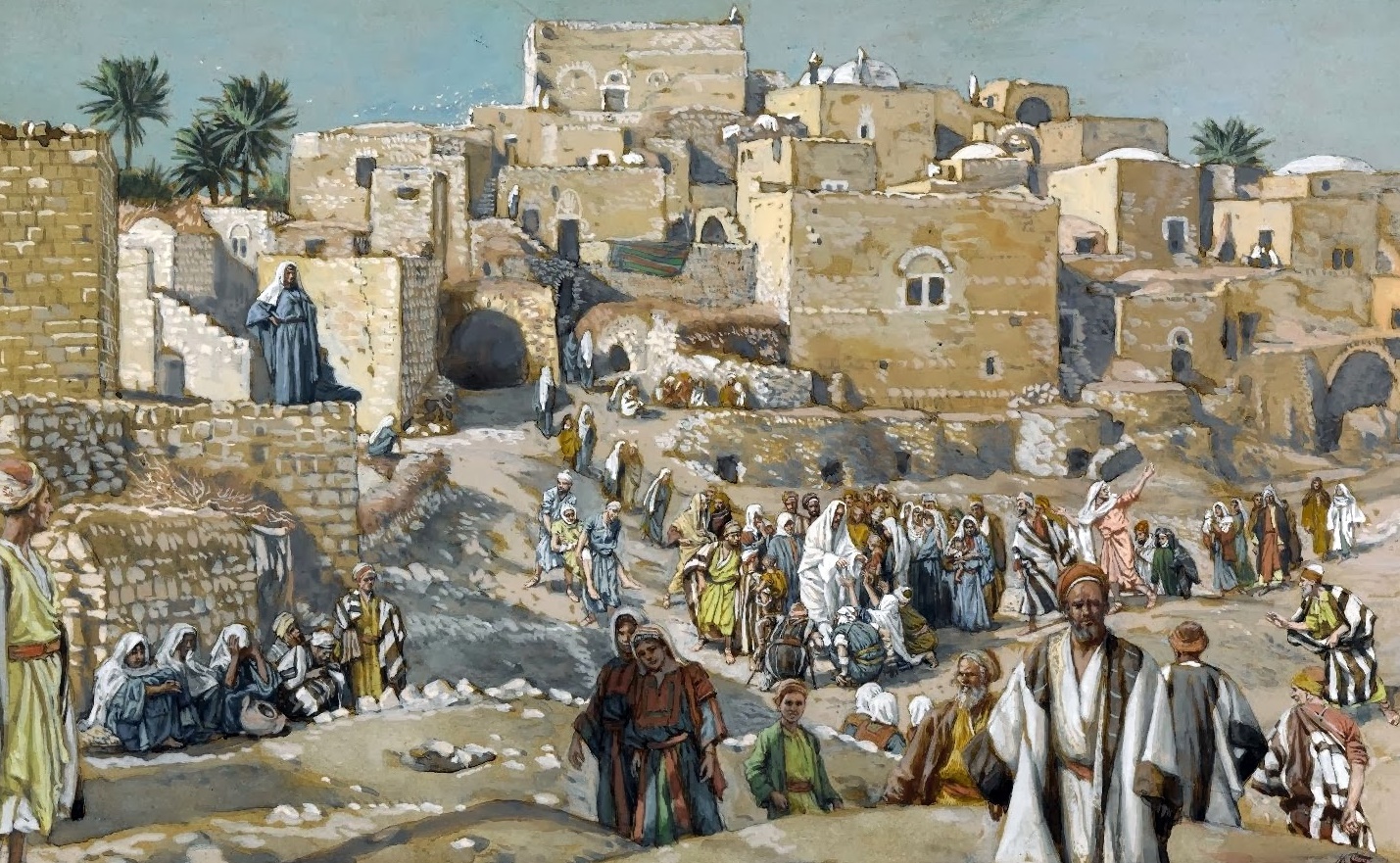 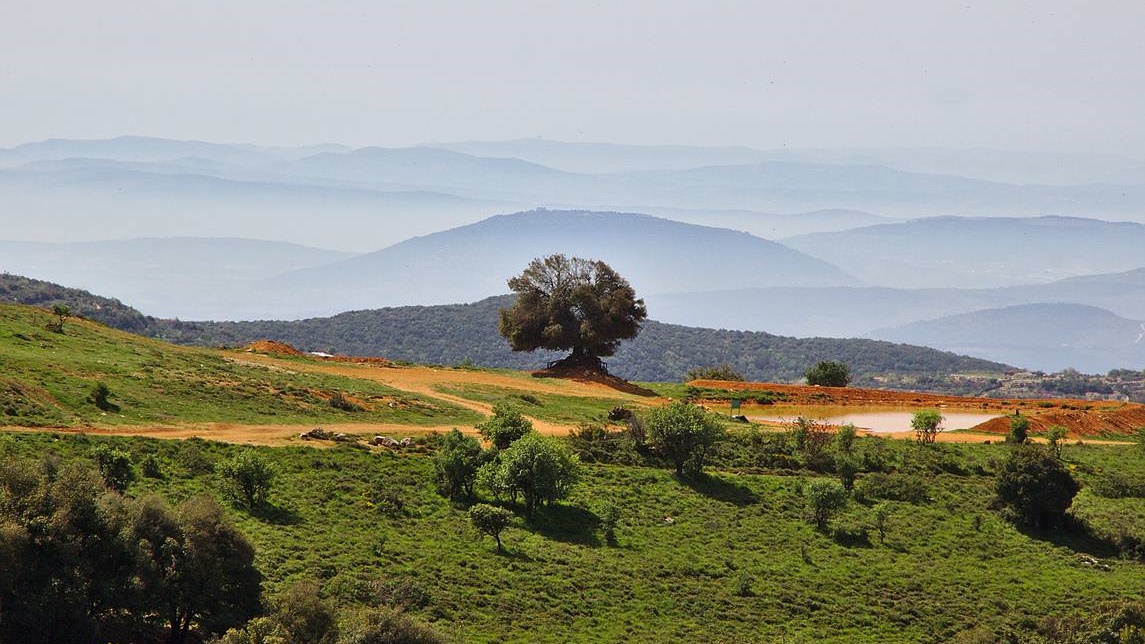 John 4:36 What joy awaits both the planter and the harvester alike! 37 You know the saying, ‘One plants and another harvests.’ And it’s true. 38 I sent you to harvest where you didn’t plant; others had already done the work, and now you will get to gather the harvest.”
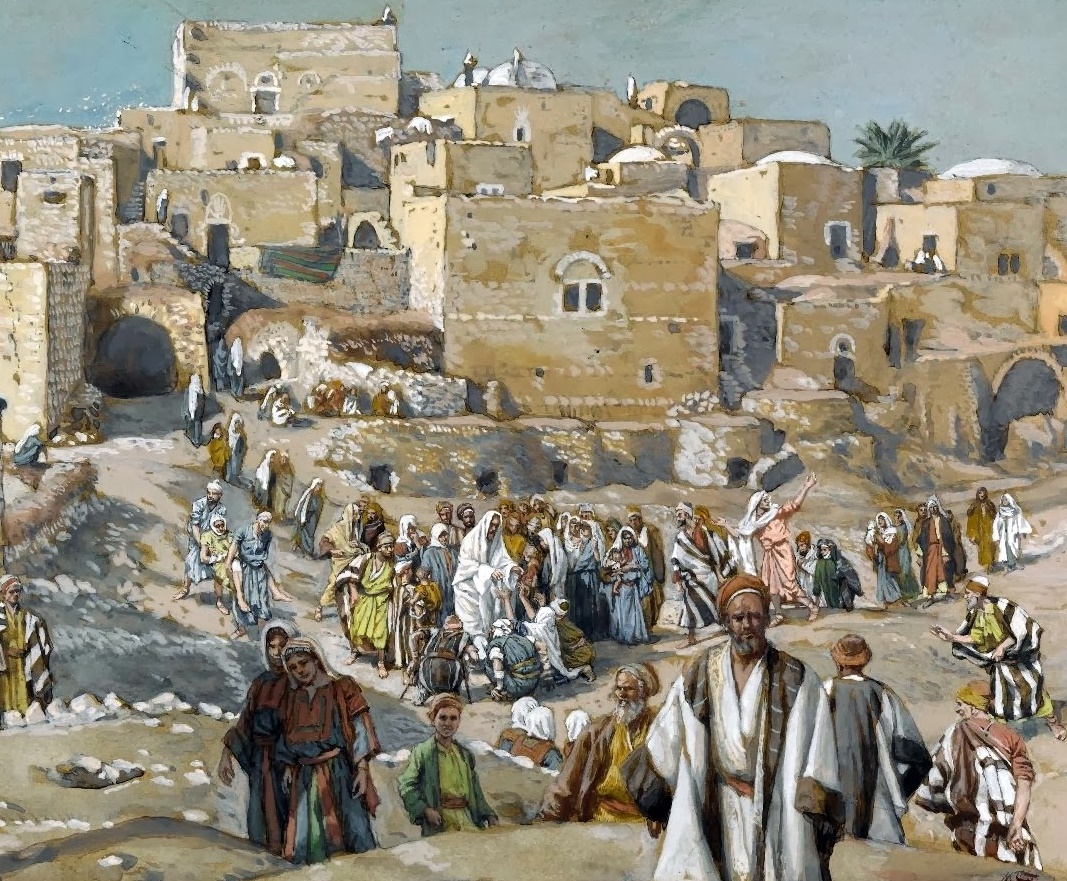 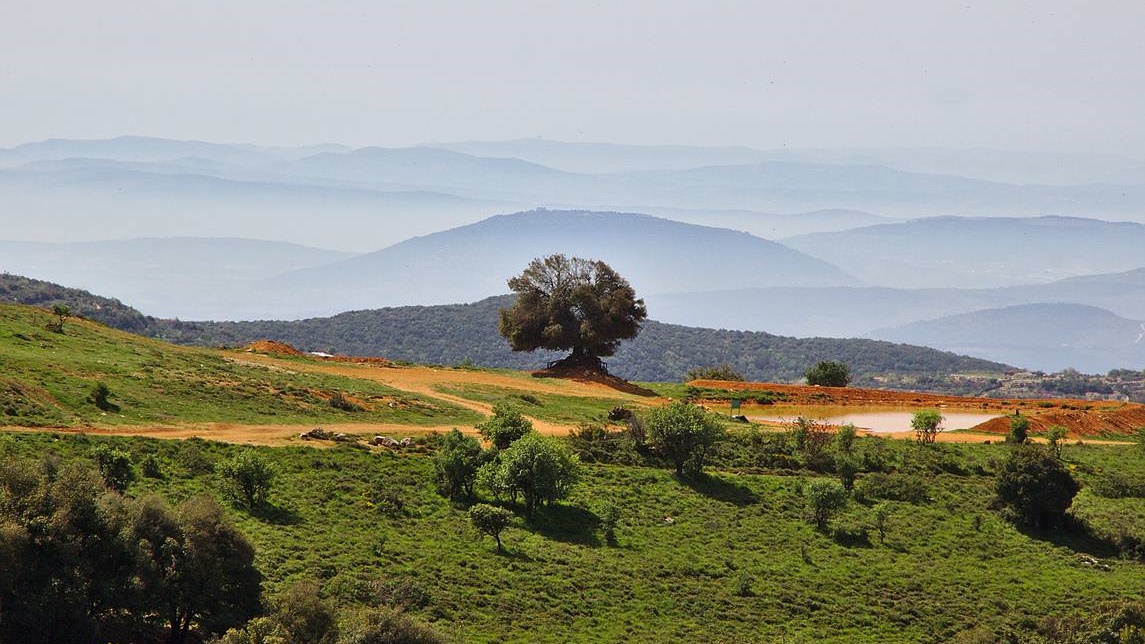 Jesus: Join me in my work! Be a fellow barrier-breaker
John 4:36 What joy awaits both the planter and the harvester alike! 37 You know the saying, ‘One plants and another harvests.’ And it’s true. 38 I sent you to harvest where you didn’t plant; others had already done the work, and now you will get to gather the harvest.”
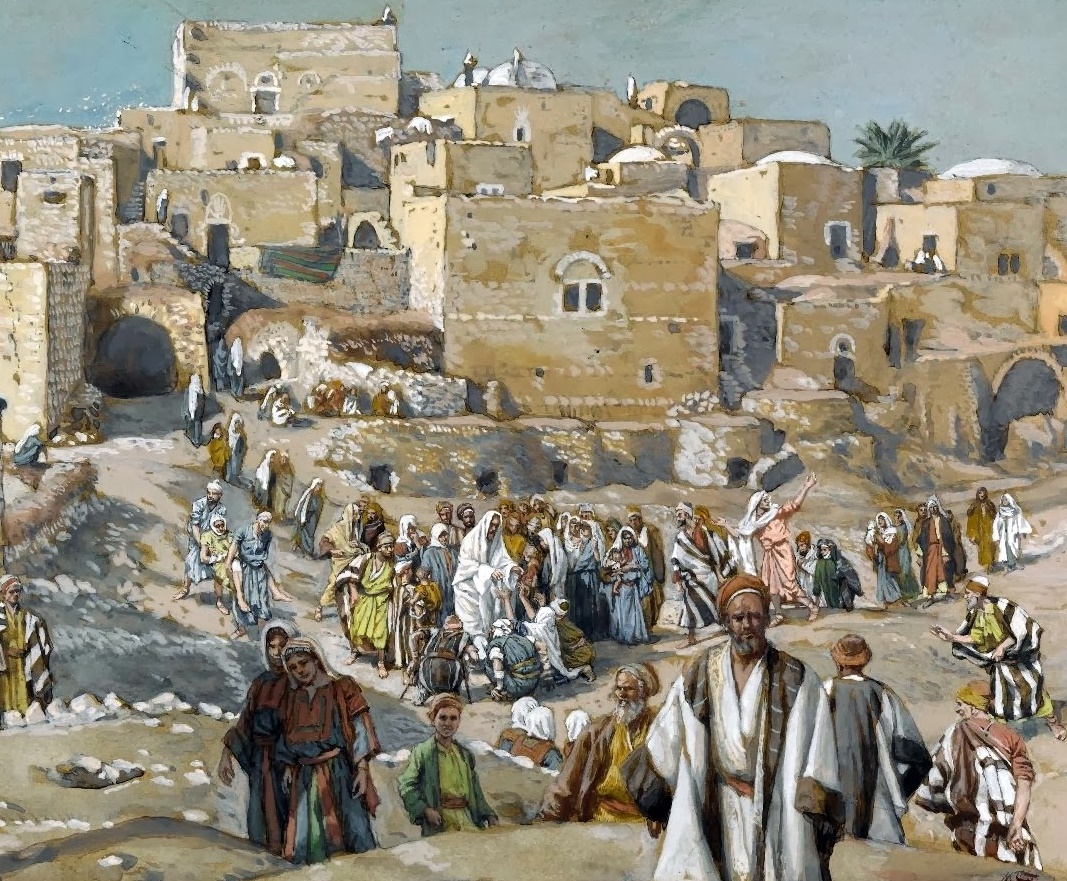 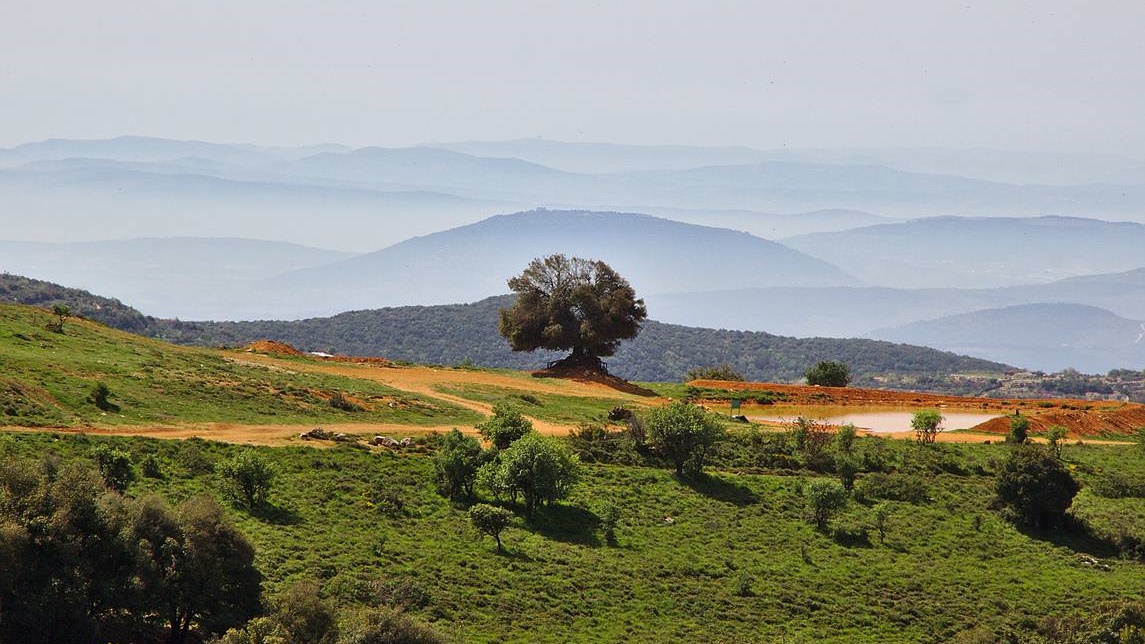 Jesus: Join me in my work! Be a fellow barrier-breaker
John 4:32 “I have a kind of food you know nothing about.”
John 4:36 What joy awaits both the planter and the harvester alike! 37 You know the saying, ‘One plants and another harvests.’ And it’s true. 38 I sent you to harvest where you didn’t plant; others had already done the work, and now you will get to gather the harvest.”
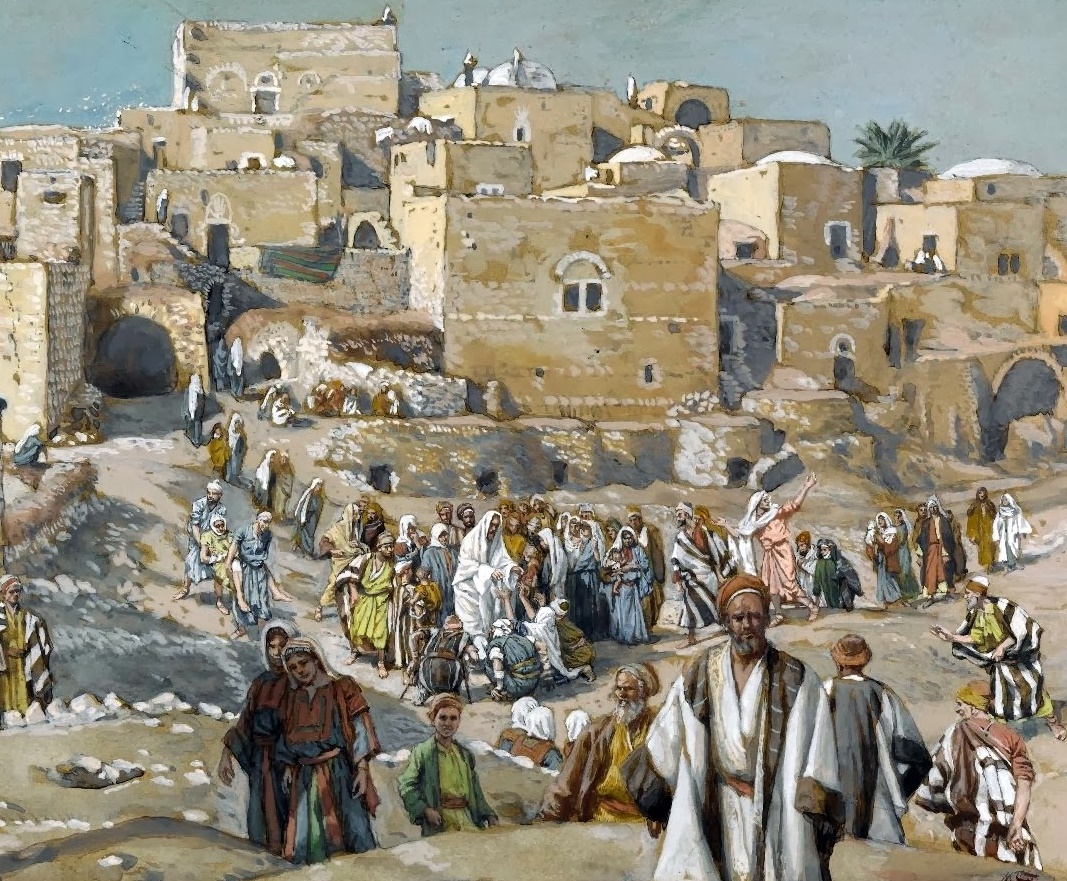 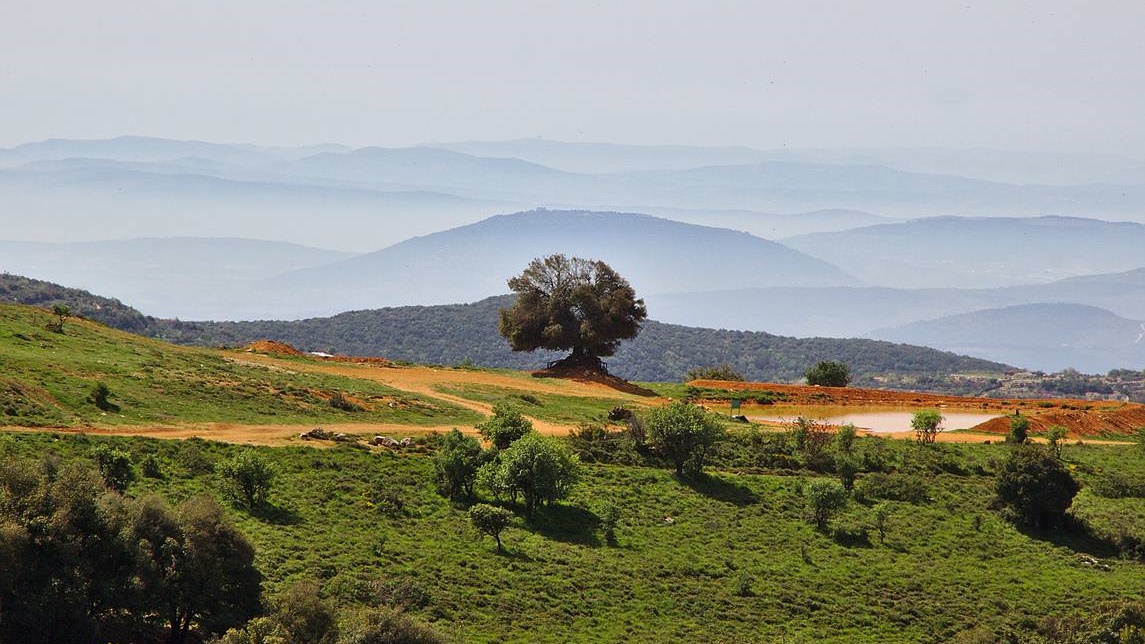 Jesus: Join me in my work! Be a fellow barrier-breaker
But we have to “lift up our eyes” to see other people
John 4:35 “wake up and look around”
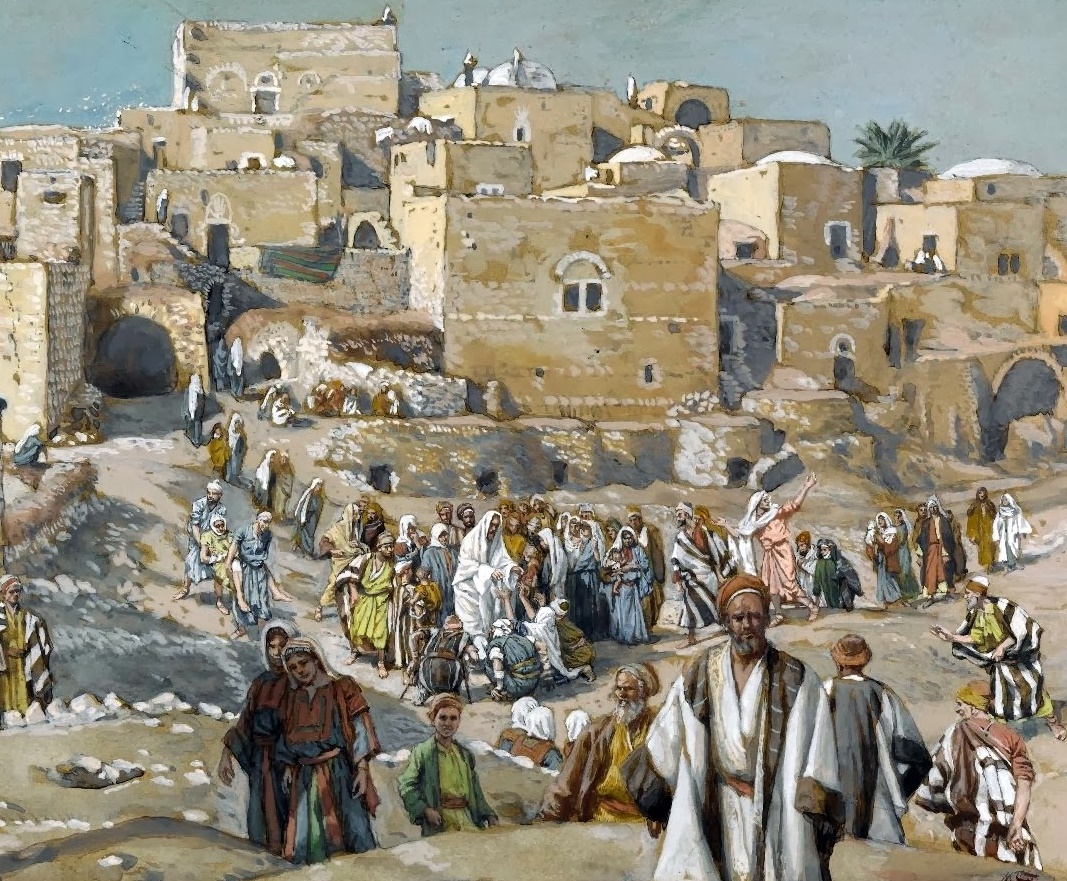 John 4:39 Many Samaritans from the village believed in Jesus because the woman had said, “He told me everything I ever did!” 40 When they came out to see him, they begged him to stay in their village.
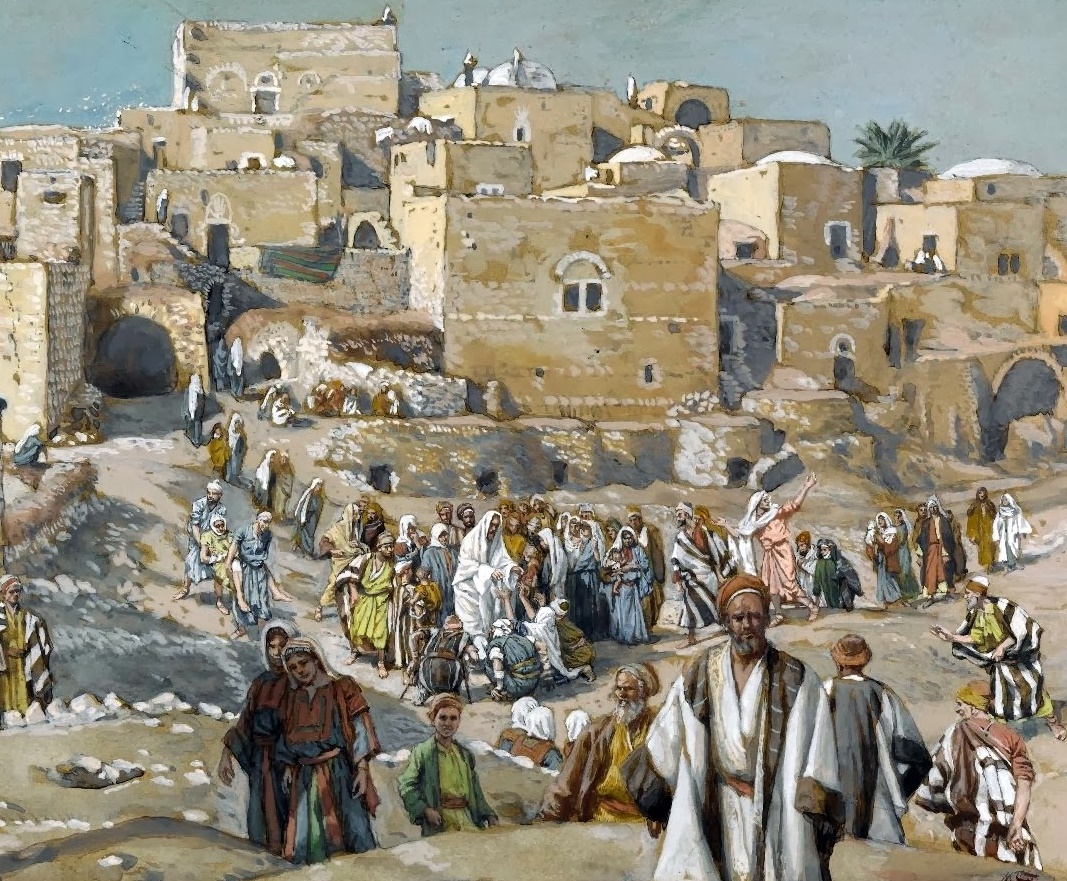 John 4:40 So he stayed for two days, 41 long enough for many more to hear his message and  believe.  42 Then they said to the woman, “Now we believe, not just because of what you told us, but because we have heard him ourselves. Now we know that he is indeed the Savior of the world.”
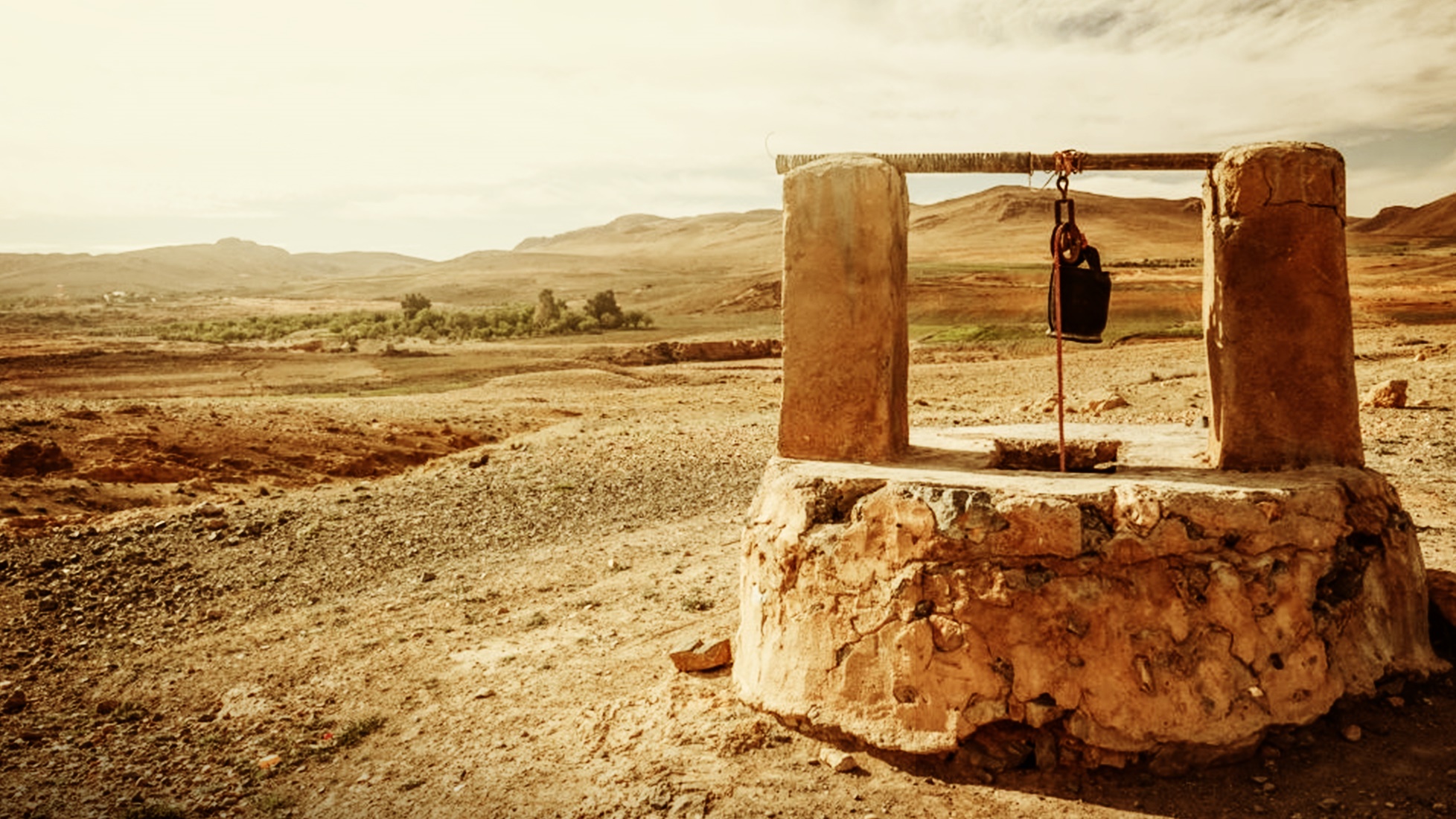 About ourselves:
About Salvation:
About Jesus:
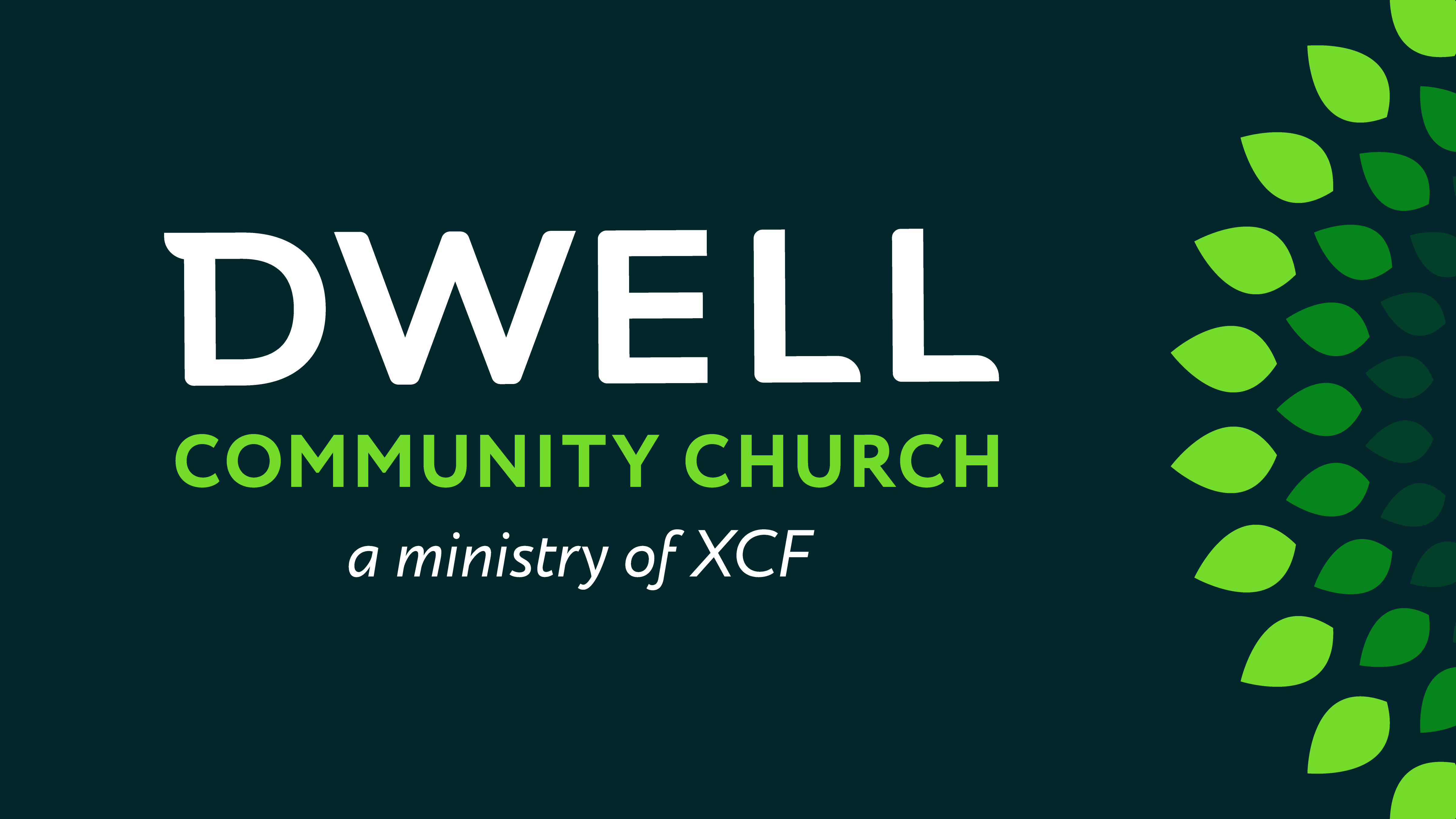